“Big Idea” Question
Intro
Review Concepts
Check-In Questions
Teacher Demo
Vocabulary
Student-Friendly Definition
Examples & Non-Examples
Morphological Word Parts
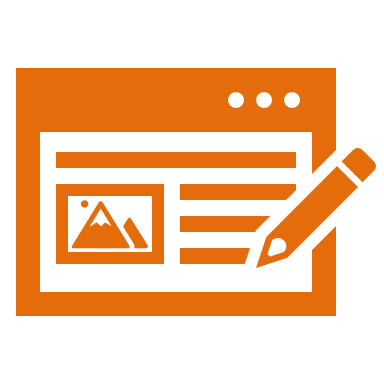 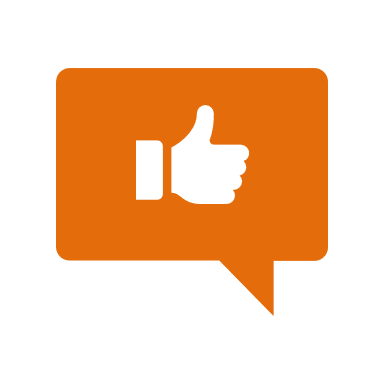 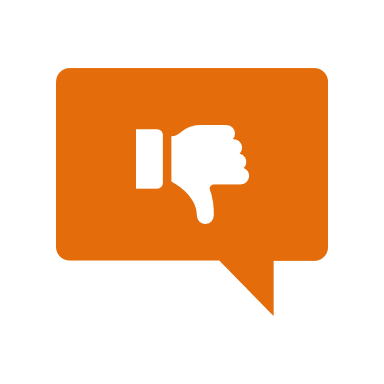 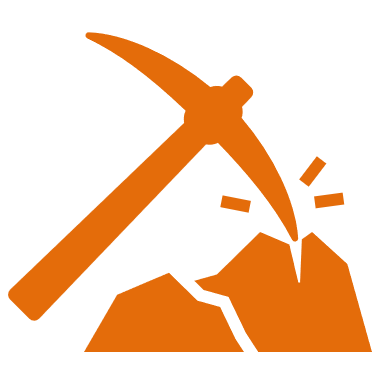 Extension/Simulation Activity
[Speaker Notes: OK everyone, get ready for our next lesson. Just as a reminder, these are the different components that our lesson may include, and you’ll see these icons in the top left corner of each slide so that you can follow along more easily!]
Intro
Wetlands
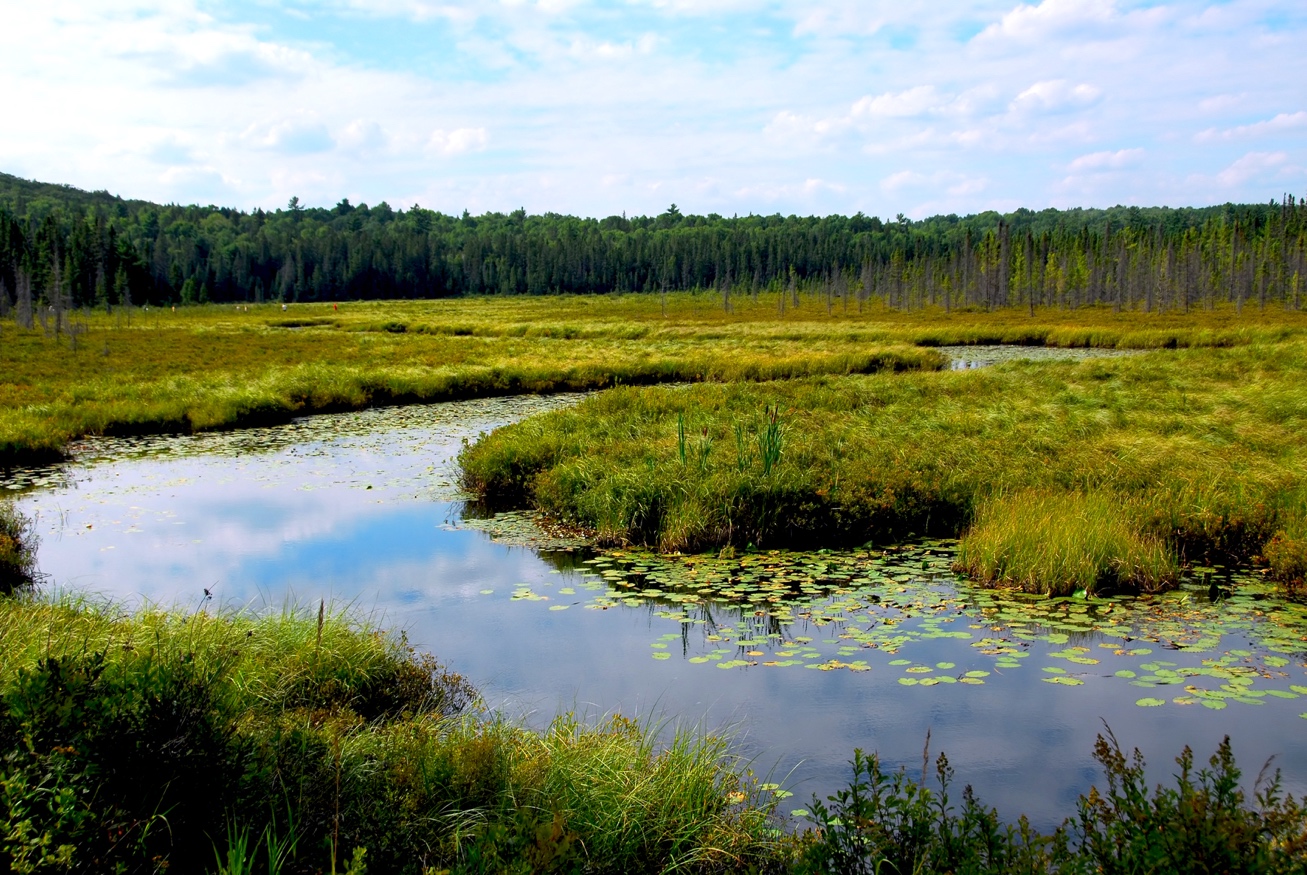 [Speaker Notes: Today we will discuss wetlands.]
Big Questions: What features characterize different  aquatic ecosystems and why are these ecosystems important to our environment?
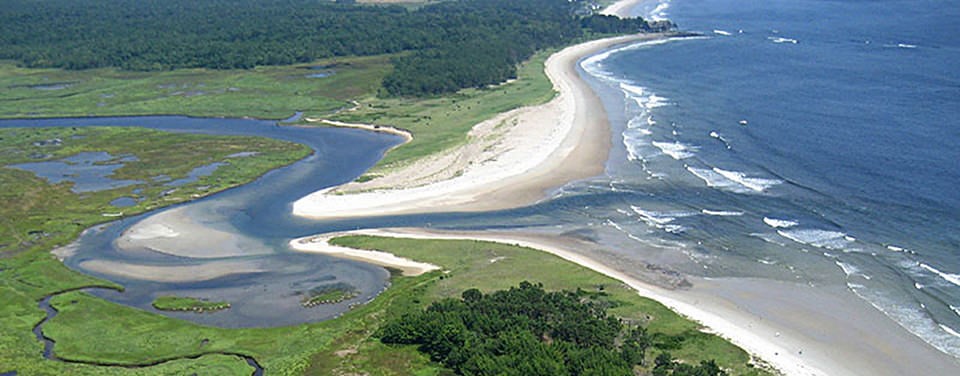 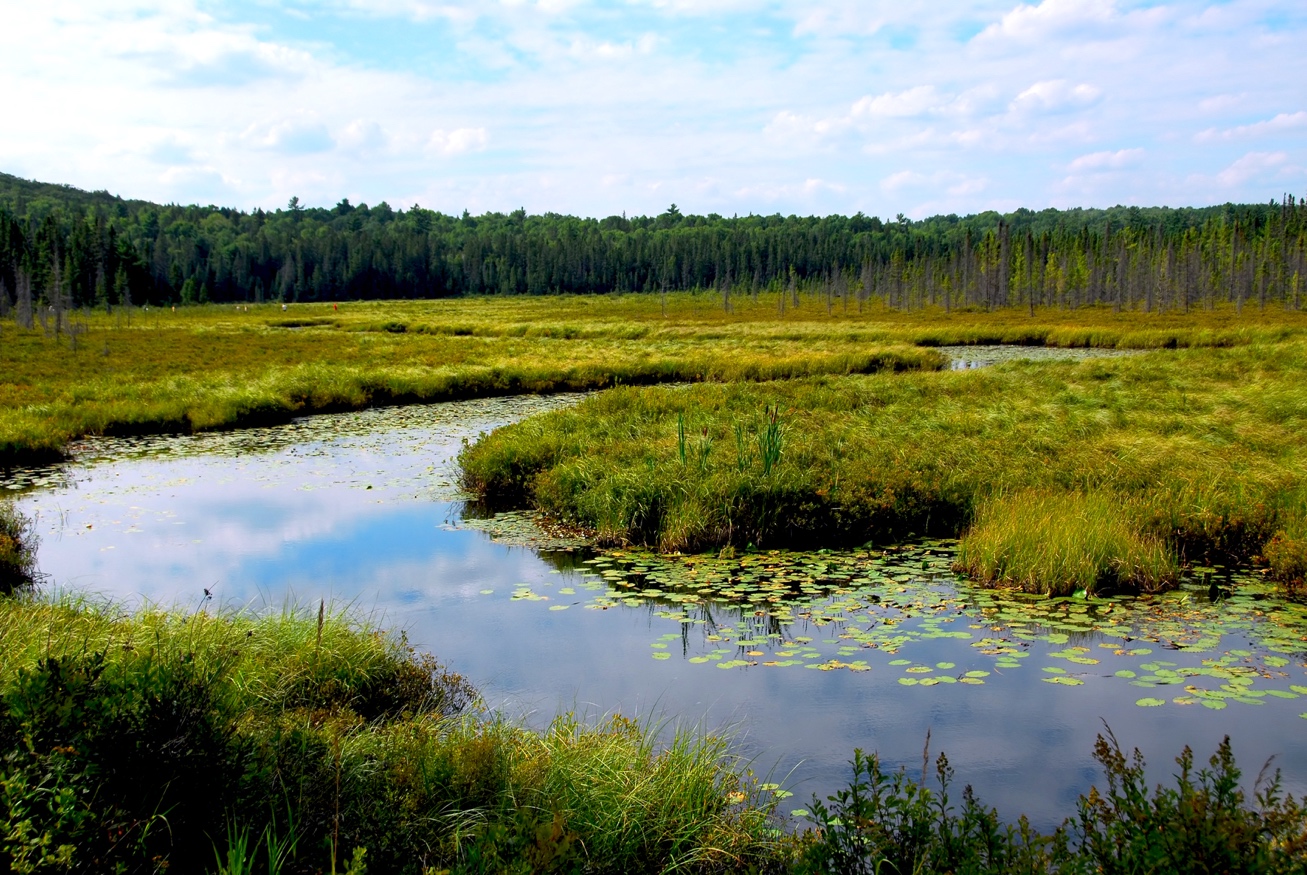 [Speaker Notes: Our “big question” is: What features characterize different aquatic ecosystems and why are these ecosystems important to our environment?
[Pause and illicit predictions from students.]

I love all these thoughtful scientific hypotheses! Be sure to keep this question and your predictions in mind as we move through these next few lessons, and we’ll continue to revisit it.]
Demonstration
Where does all the water go?

On the next slide is a picture of watersheds in the United States. Challenge students to consider that all water from our streams and rivers eventually makes its way to the ocean. 

Questions:
What kind of habitat do you think is created when fresh water meets salt water?
What human activities upstream could affect these habitats in a negative way?
[Speaker Notes: Let’s do a quick demonstration that will help get our brains ready to think about wetlands, watersheds, estuaries, and how they relate to our big question.

Feedback: This demonstration is a great way to introduce students to the content. As suggested by the slide, beginning with open-ended questions, followed by providing explicit explanations, and then asking probing questions is a great way to engage students in a discussion while also providing clear explanations.]
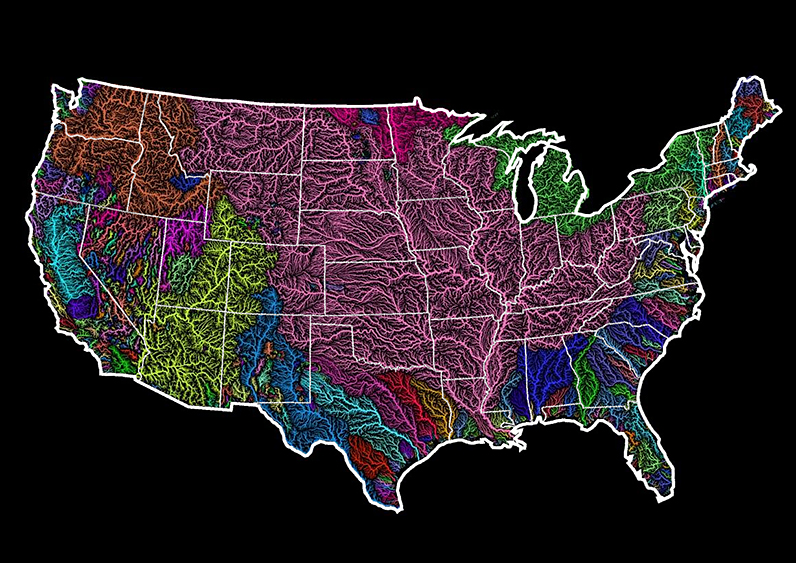 [Speaker Notes: Feedback: This demonstration is a great way to introduce students to the content. As suggested by the slide, beginning with open-ended questions, followed by providing explicit explanations, and then asking probing questions is a great way to engage students in a discussion while also providing clear explanations.]
[Speaker Notes: Before we define the terms estuary, wetland, and watershed, let’s review some other words that you already learned, and make sure you are firm in your understanding. 

Feedback: Cues are an important way to prepare students for what is coming next.]
Aquifer: water stored under the ground
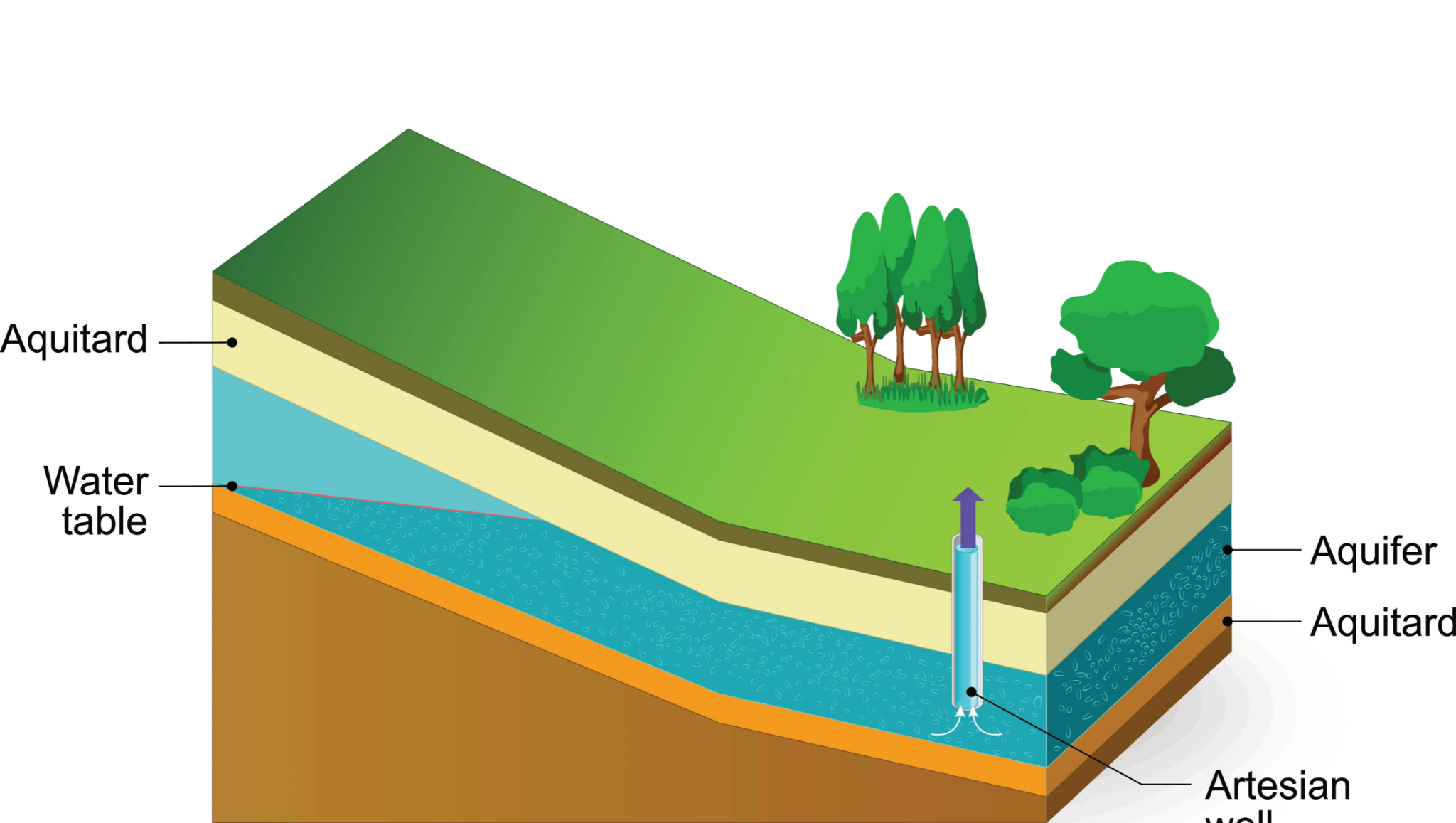 [Speaker Notes: An aquifer is water stored under the ground.  We sometimes refer to aquifers as ground water.]
Salinity: the amount of salt in water
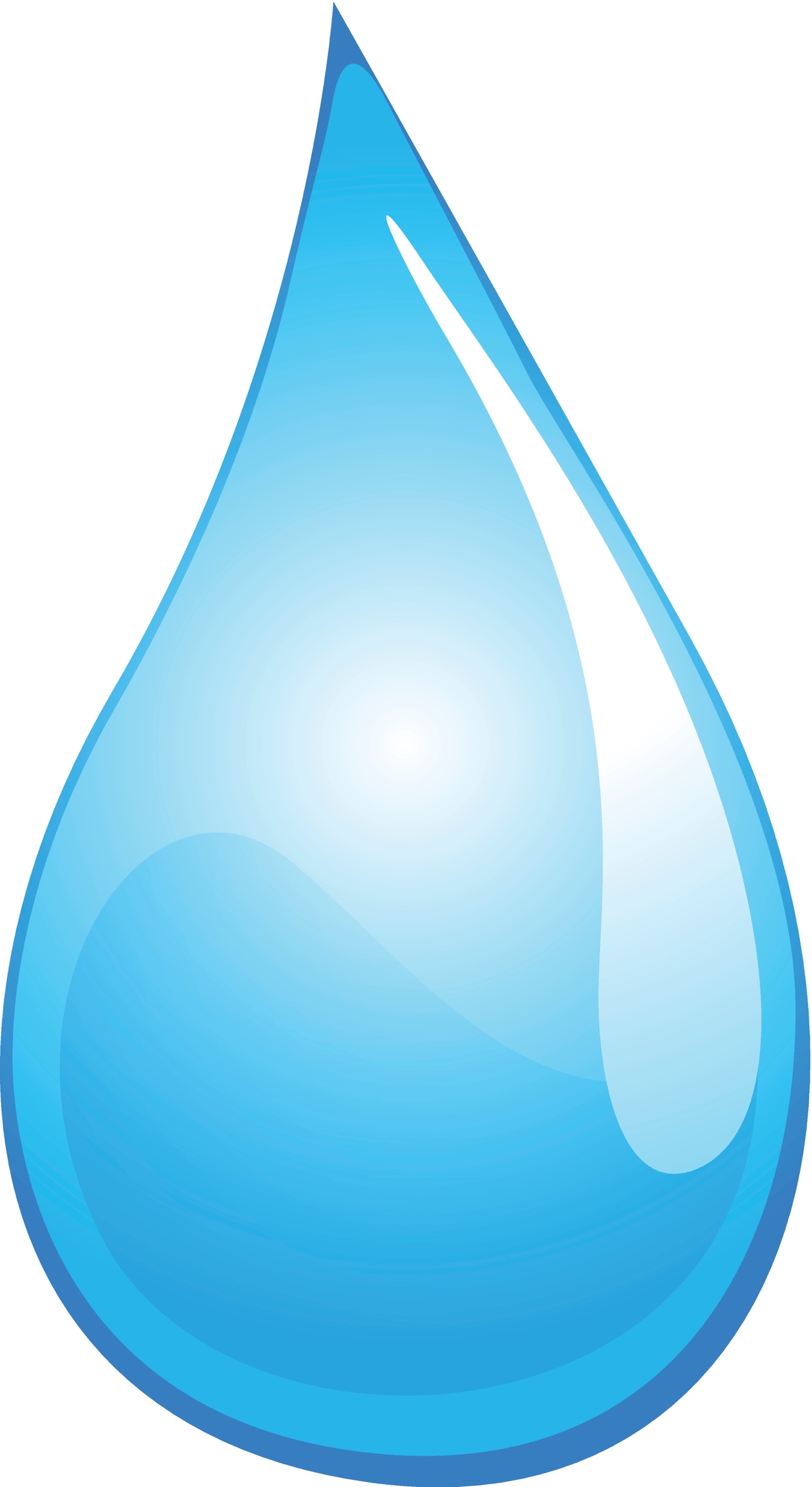 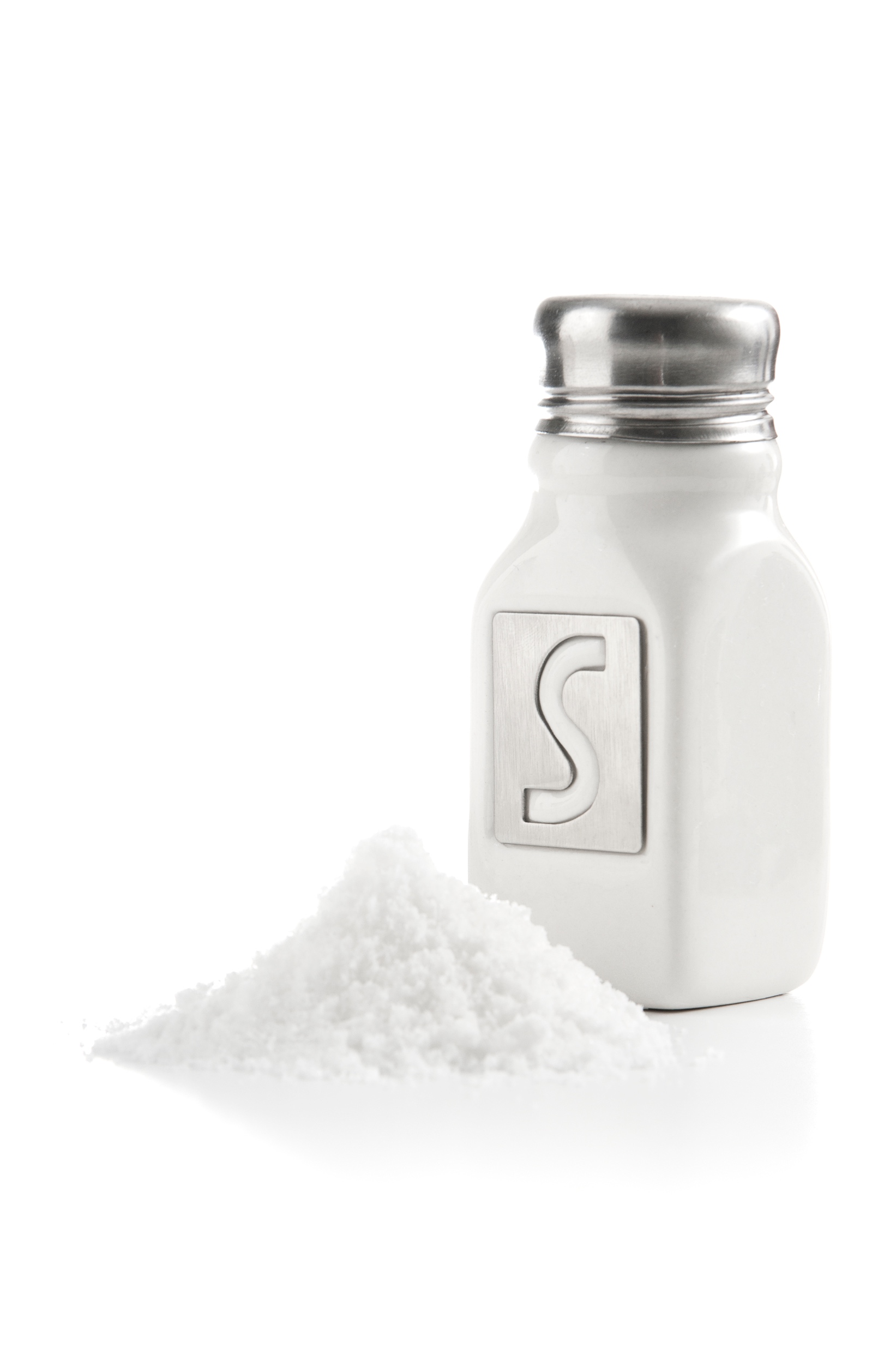 [Speaker Notes: Salinity is the amount of salt in the water.]
Ocean has Salt Water
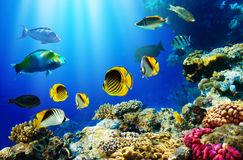 Freshwater does NOT 
contain salt
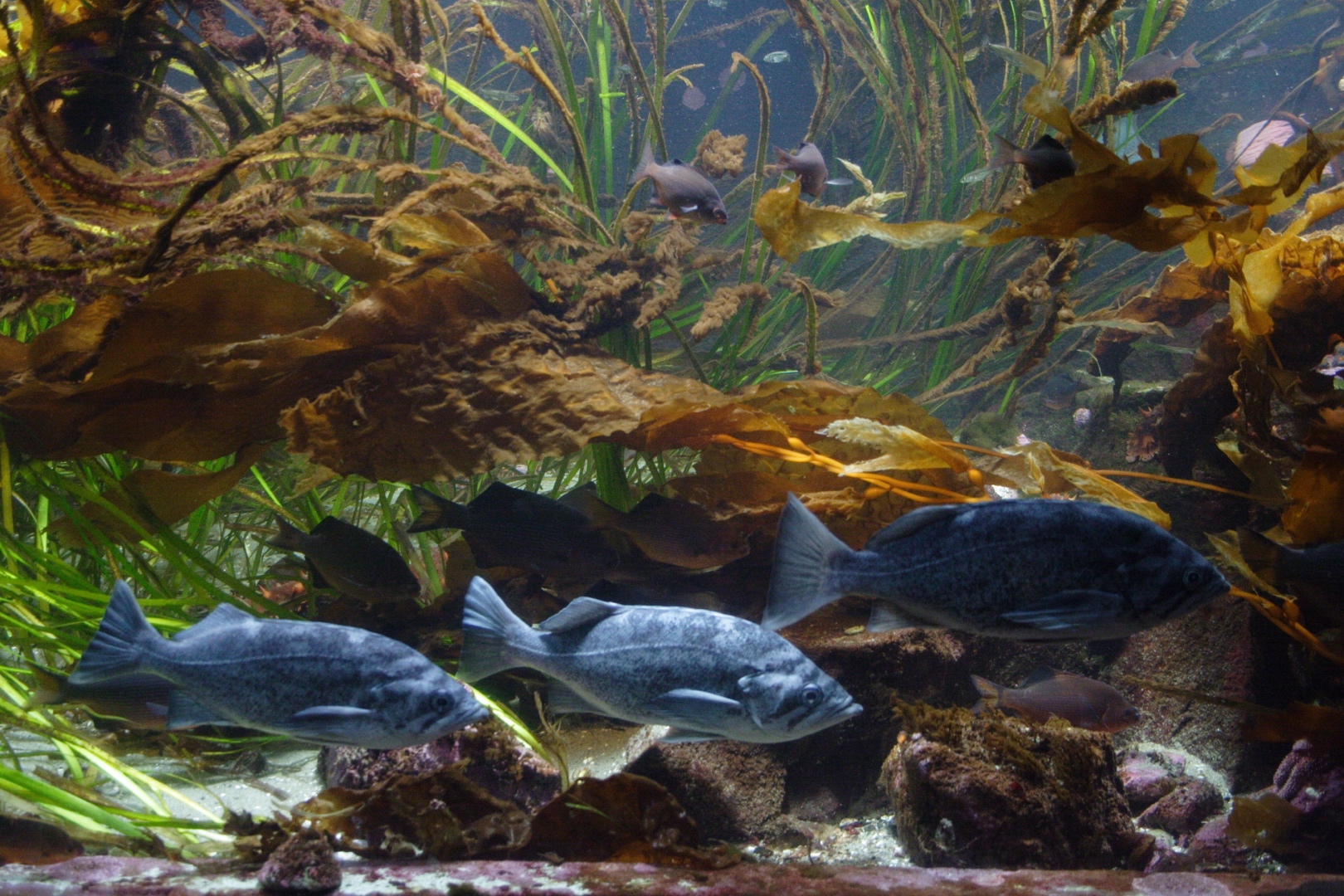 [Speaker Notes: Ocean water has salt in it while freshwater does NOT contain salt.]
[Speaker Notes: Let’s check-in for understanding.]
What is aquifer?
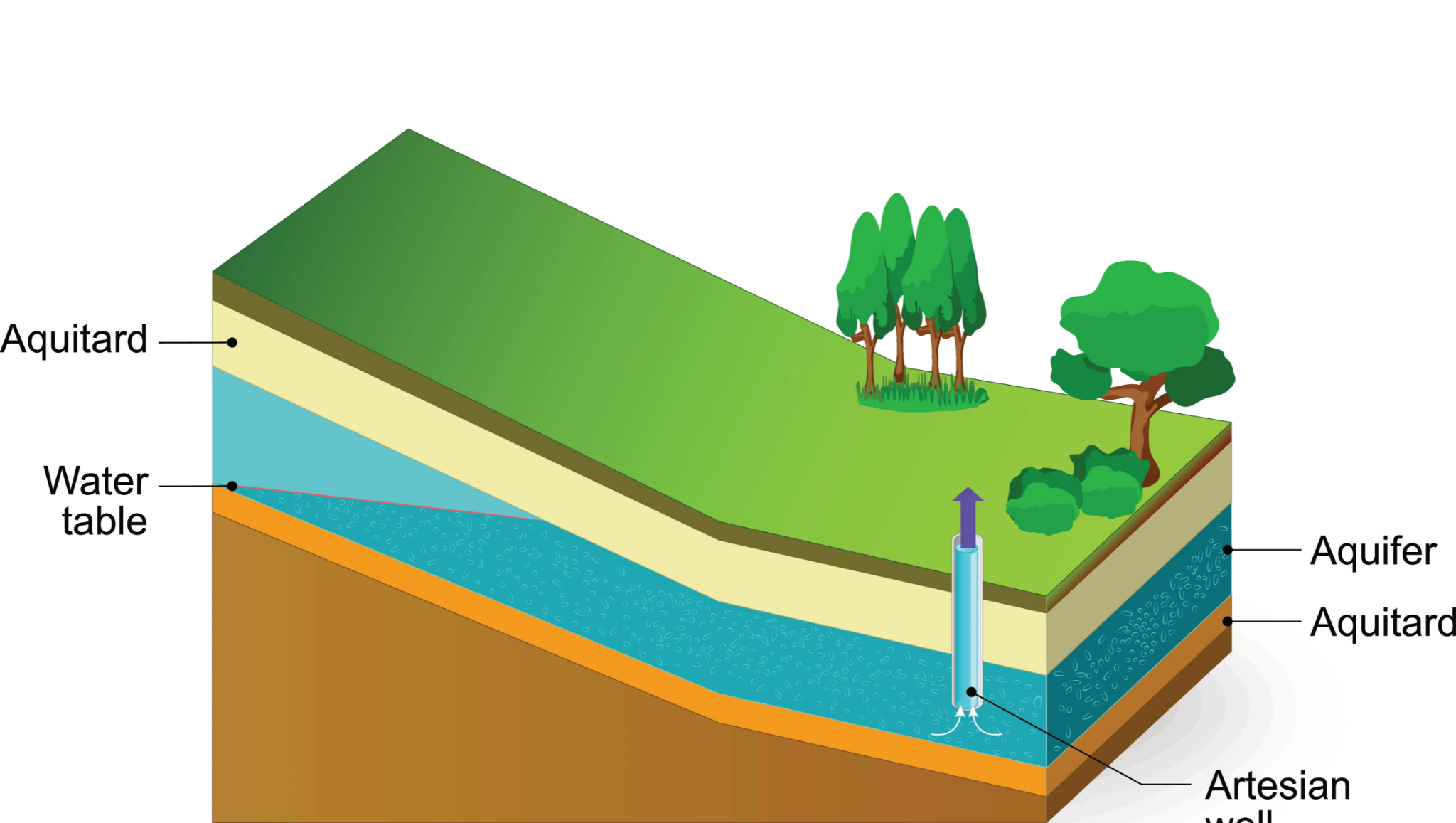 [Speaker Notes: What is aquifer?

[Aquifer is water stored under the ground.]]
What is salinity?
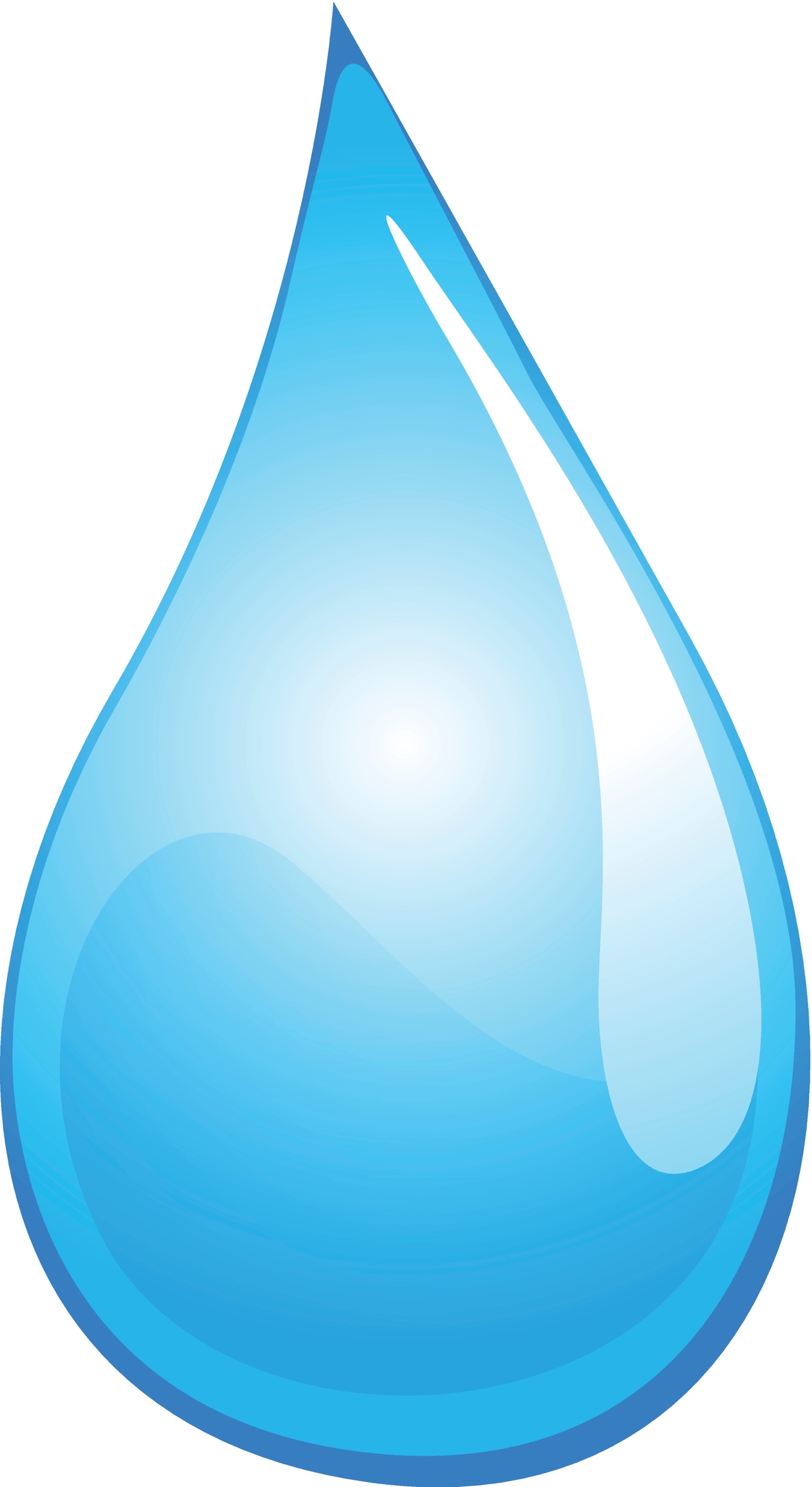 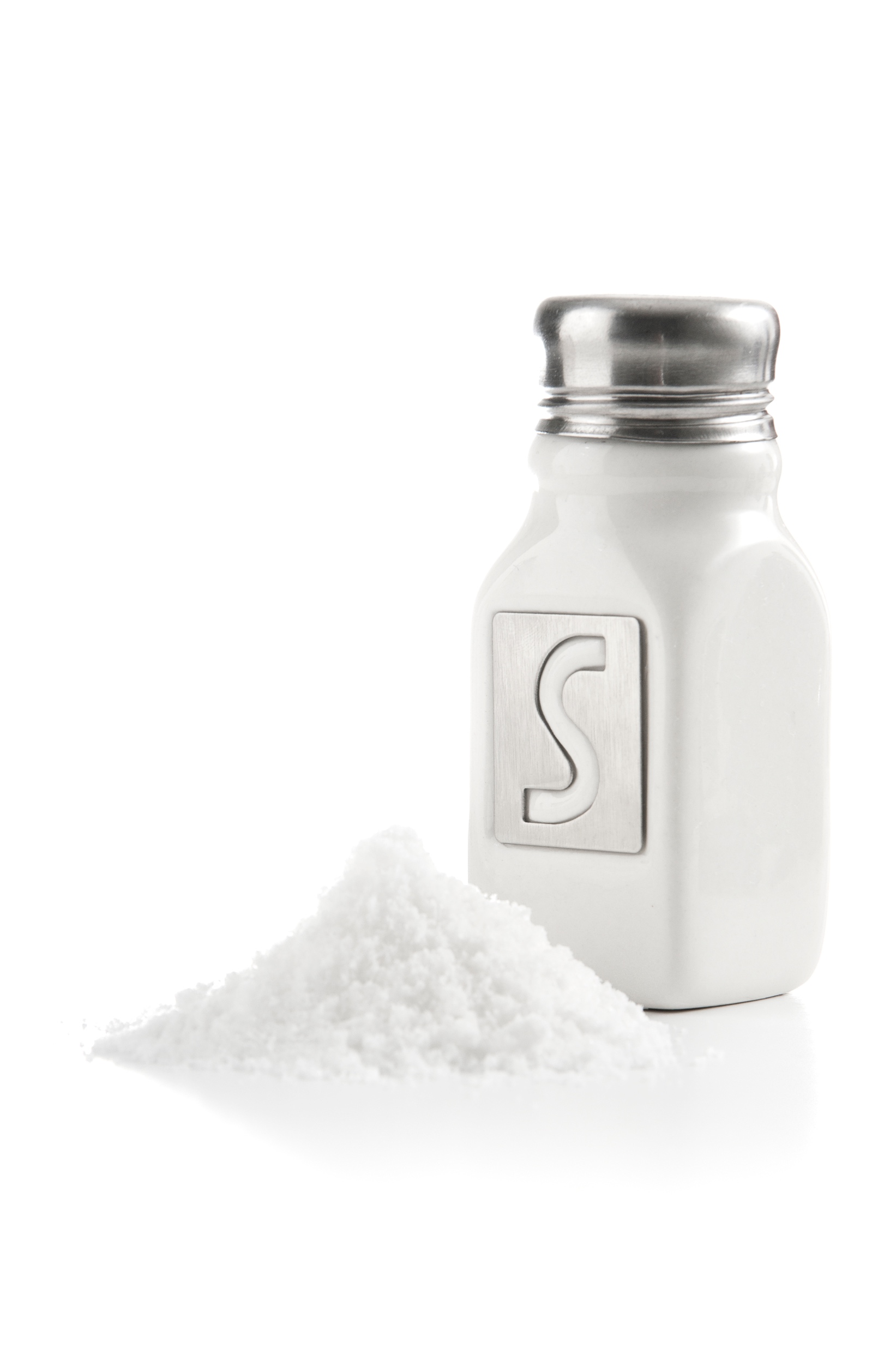 [Speaker Notes: What is salinity?

[Salinity is the amount of salt in water.]]
Wetland
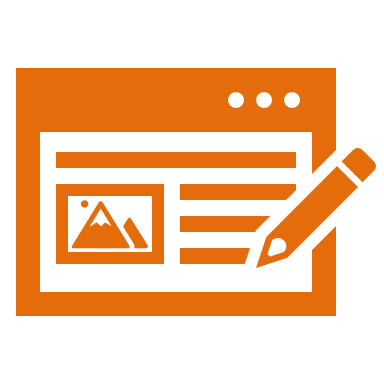 [Speaker Notes: Now that we’ve reviewed, let’s define our new term, wetland.]
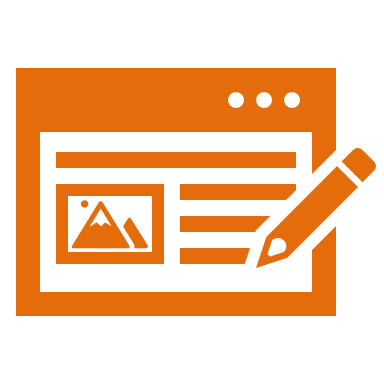 Wetland: an area that is saturated with water for at least part of the year
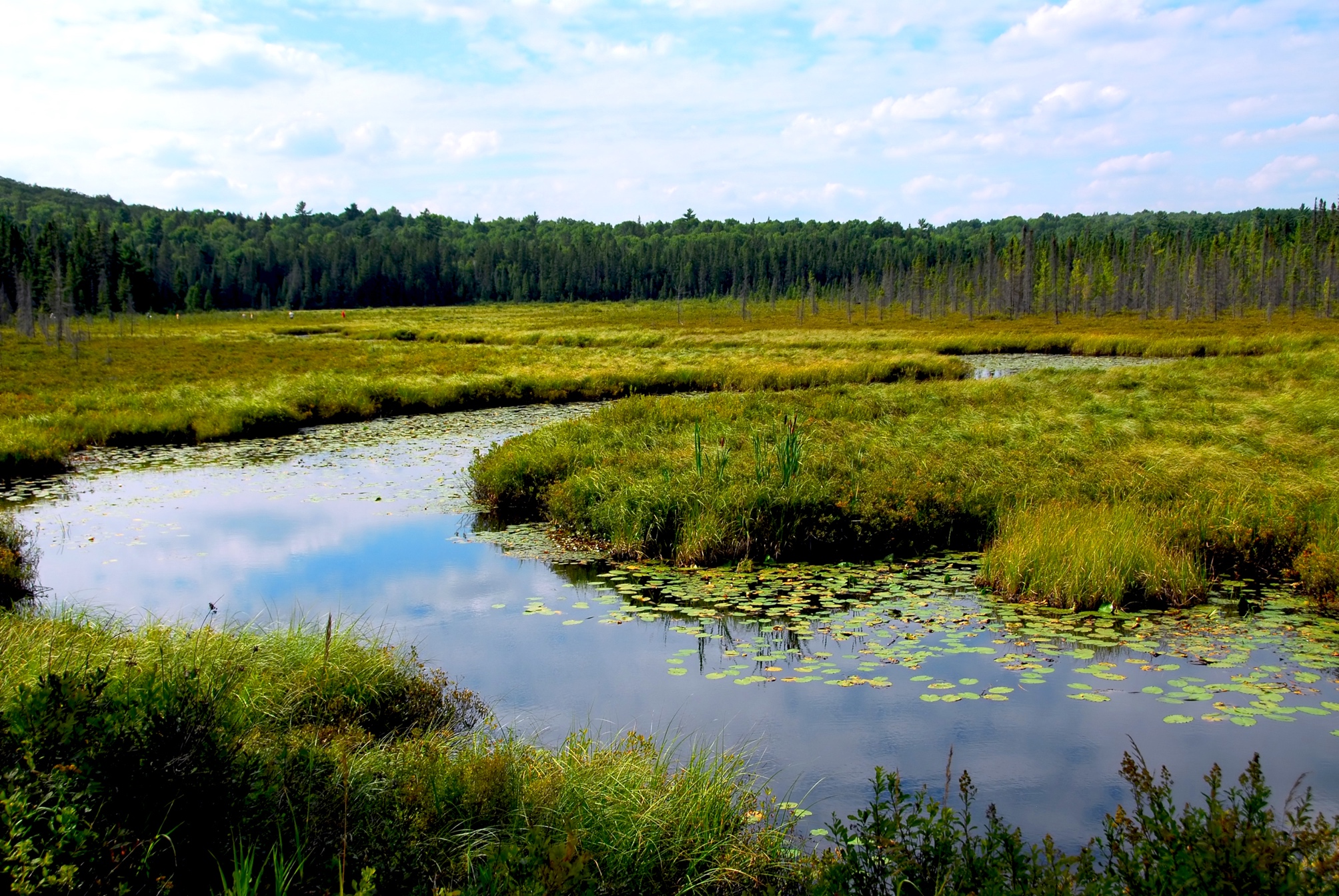 [Speaker Notes: A wetland is an area that is saturated with water for at least part of the year.]
[Speaker Notes: Let’s check-in for understanding.]
What is a wetland?
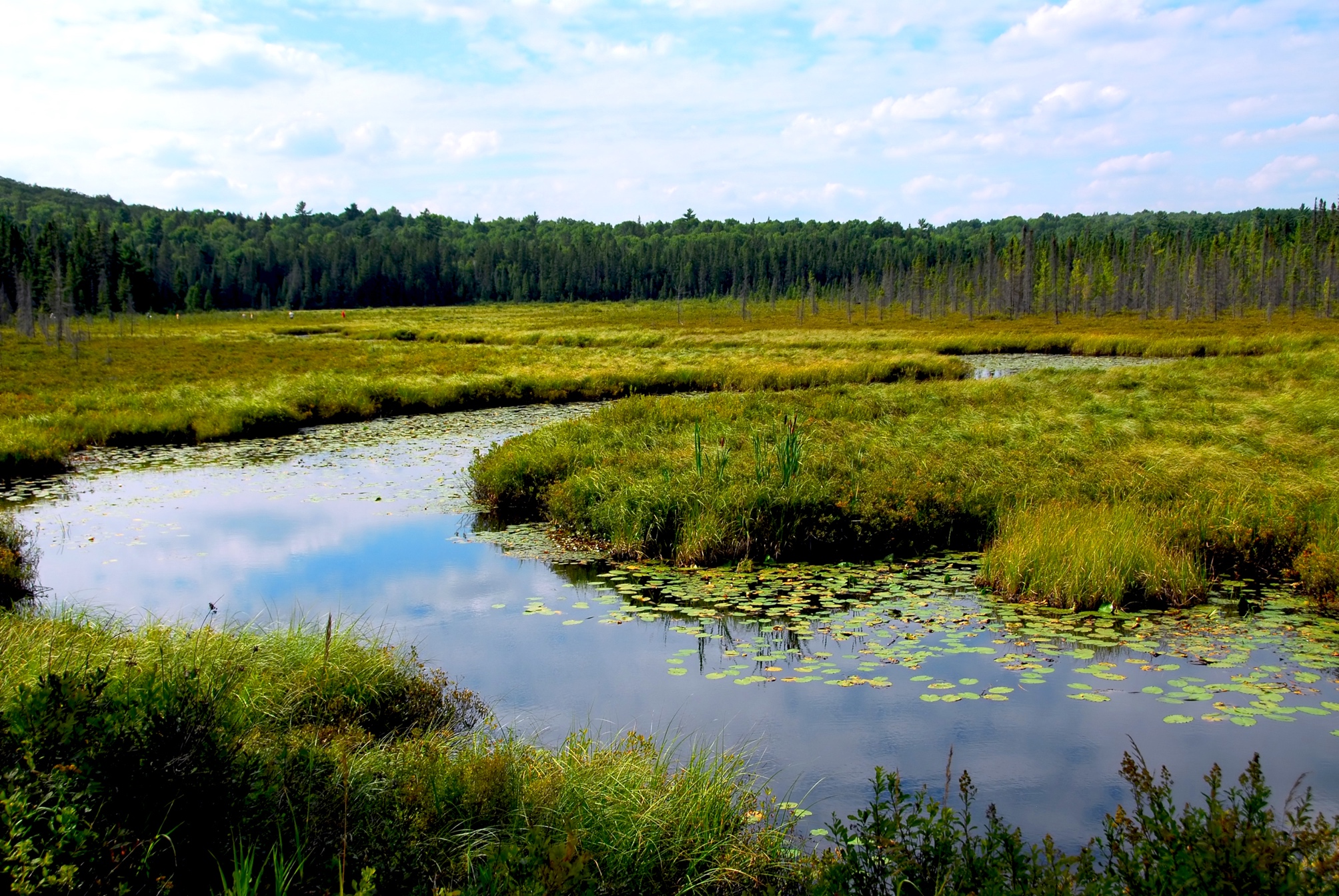 [Speaker Notes: What is a wetland?

[A wetland is an area that is saturated with water for at least part of the year.]]
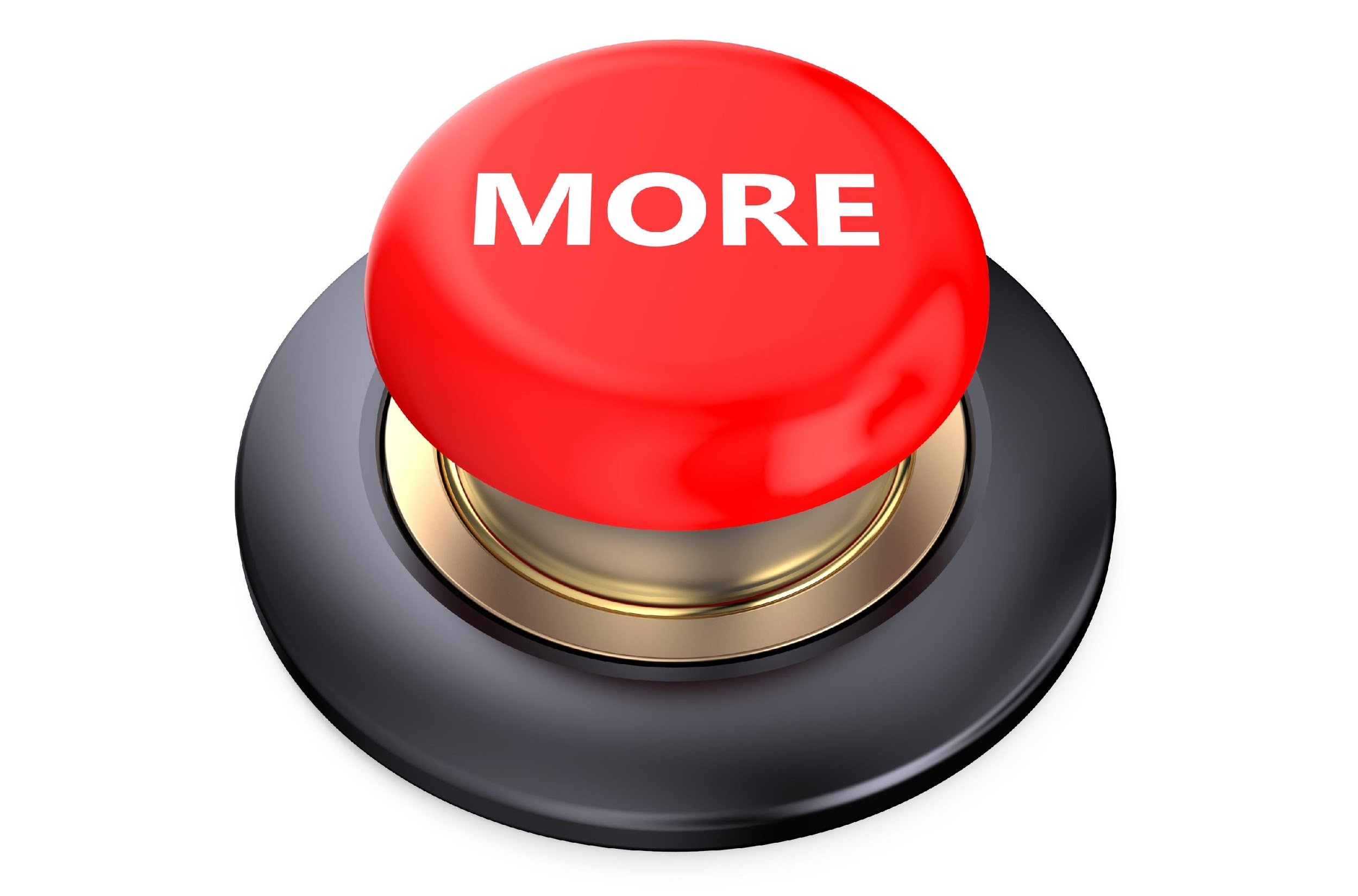 [Speaker Notes: That is the basic definition, but there is a bit more you need to know.]
Wetland: an area that is saturated with water for at least part of the year
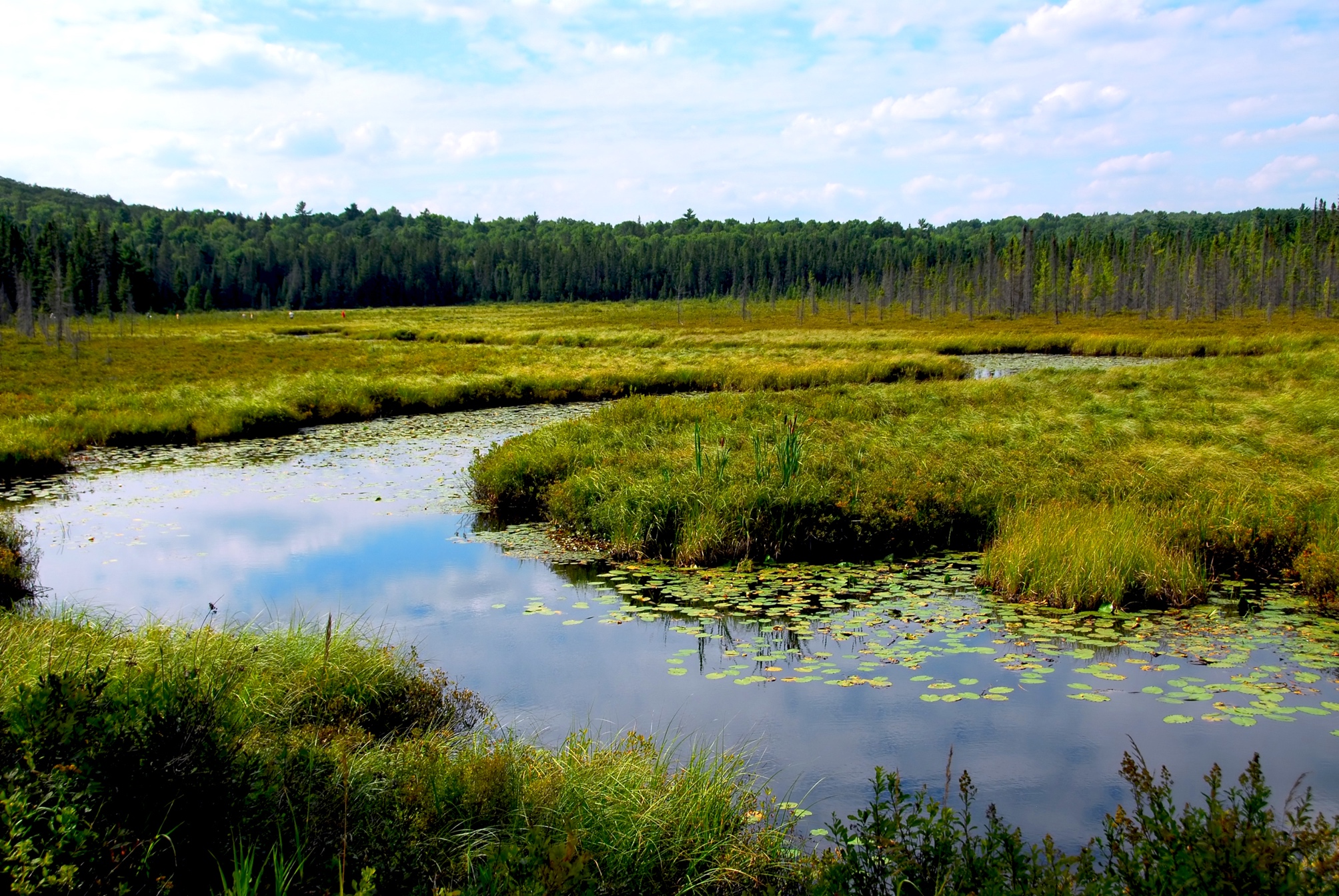 [Speaker Notes: An area that is saturated is very wet or thoroughly soaked. So wetlands are soaked in water.]
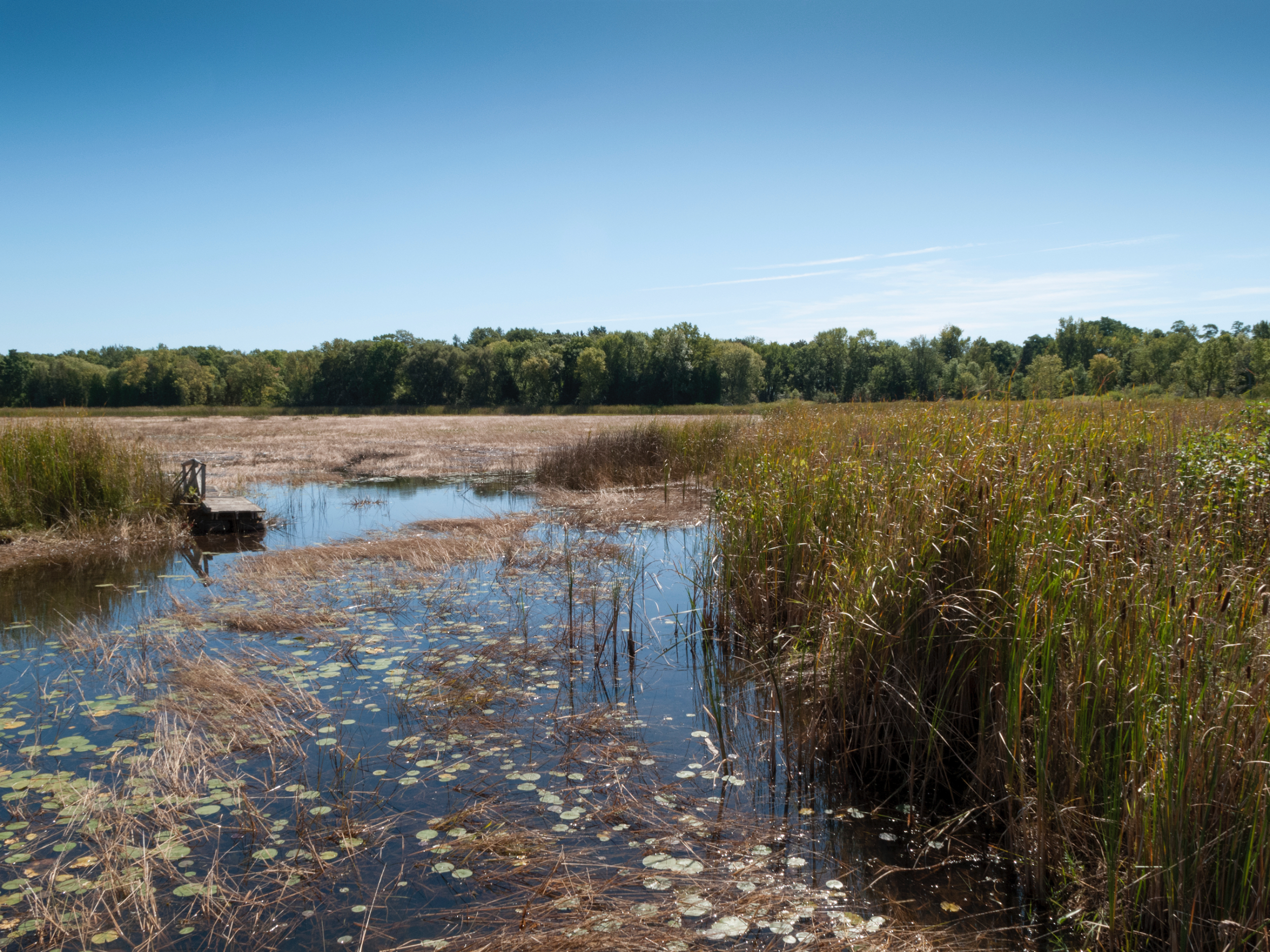 Wet
Land
[Speaker Notes: Basically, it is very wet land.]
Types of wetlands:
Swamp
Bog
Marsh
[Speaker Notes: There are many different types of wetlands. The main ones are swamps, bogs, and marshes.]
[Speaker Notes: Let’s check-in for understanding.]
What does saturated mean?
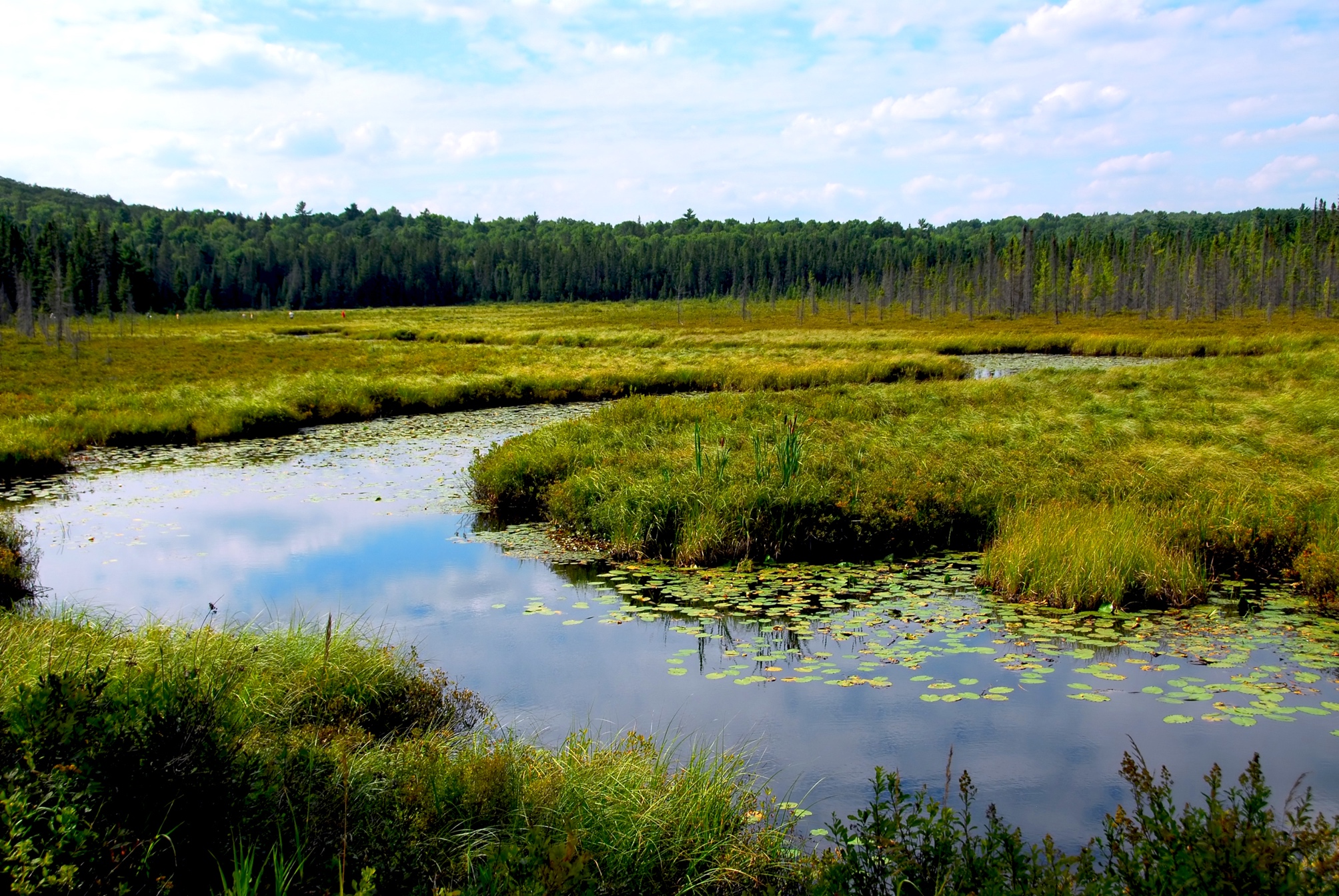 [Speaker Notes: What does saturated mean?

[An area that is saturated is very wet or thoroughly soaked. So wetlands are soaked in water.]]
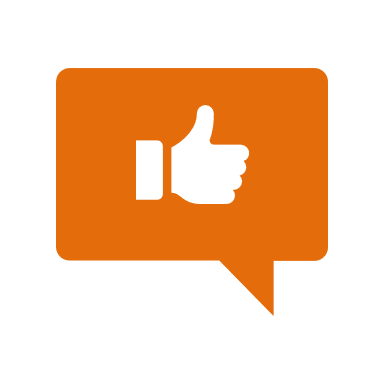 [Speaker Notes: Now, let’s look at some examples of the main types of wetlands.]
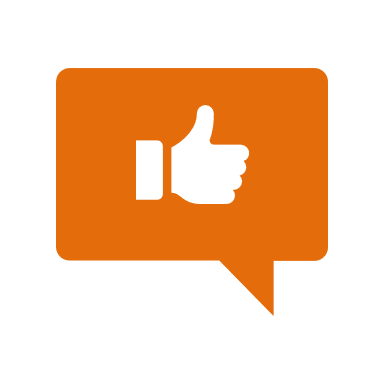 Swamp
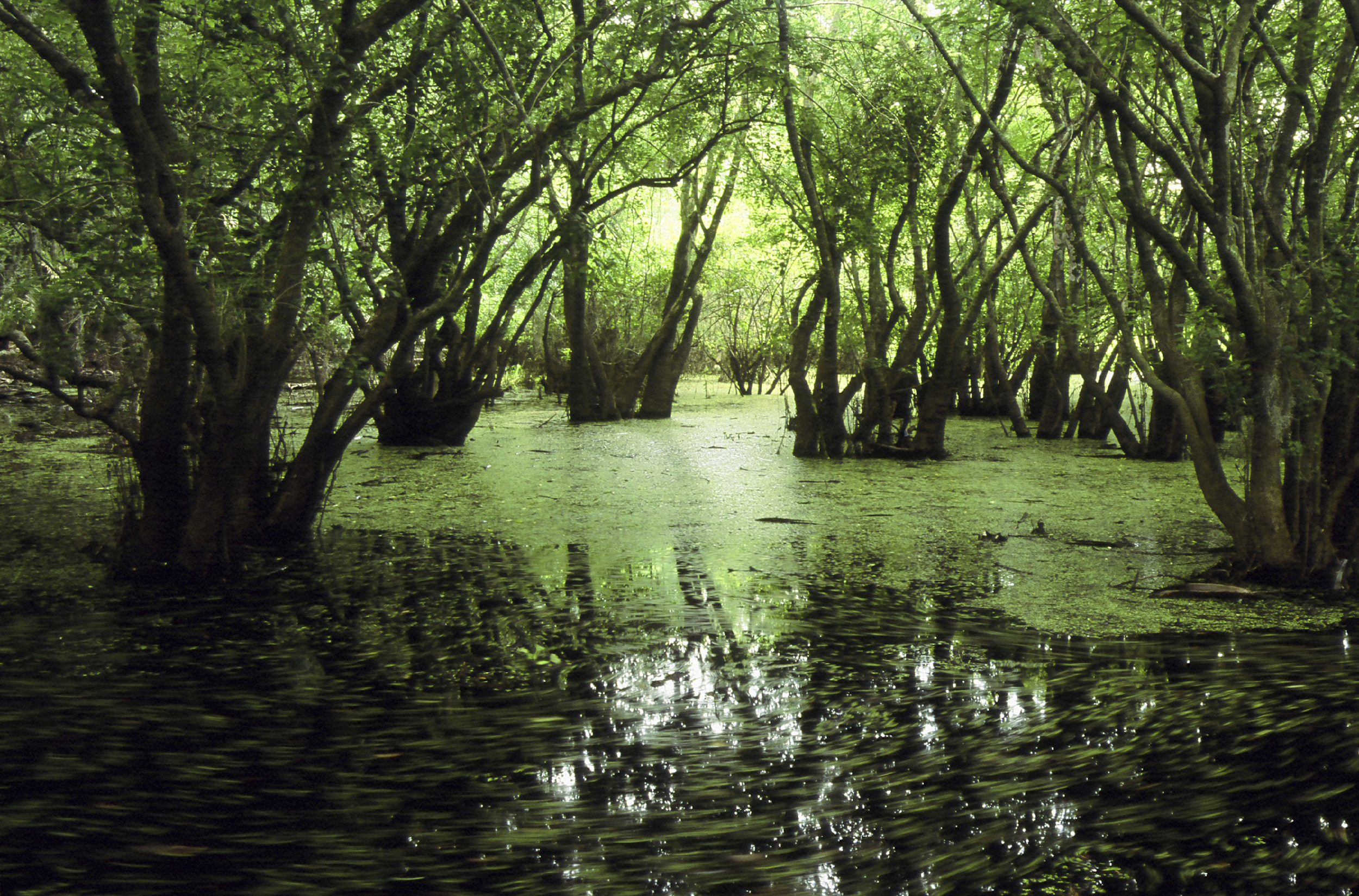 Trees
[Speaker Notes: Swamps have lots of trees,]
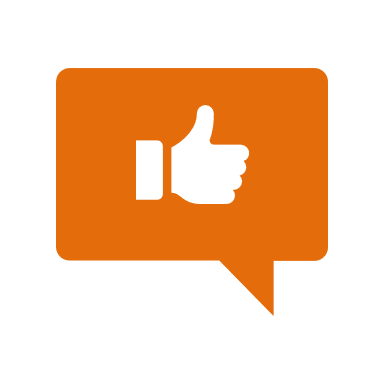 Swamp
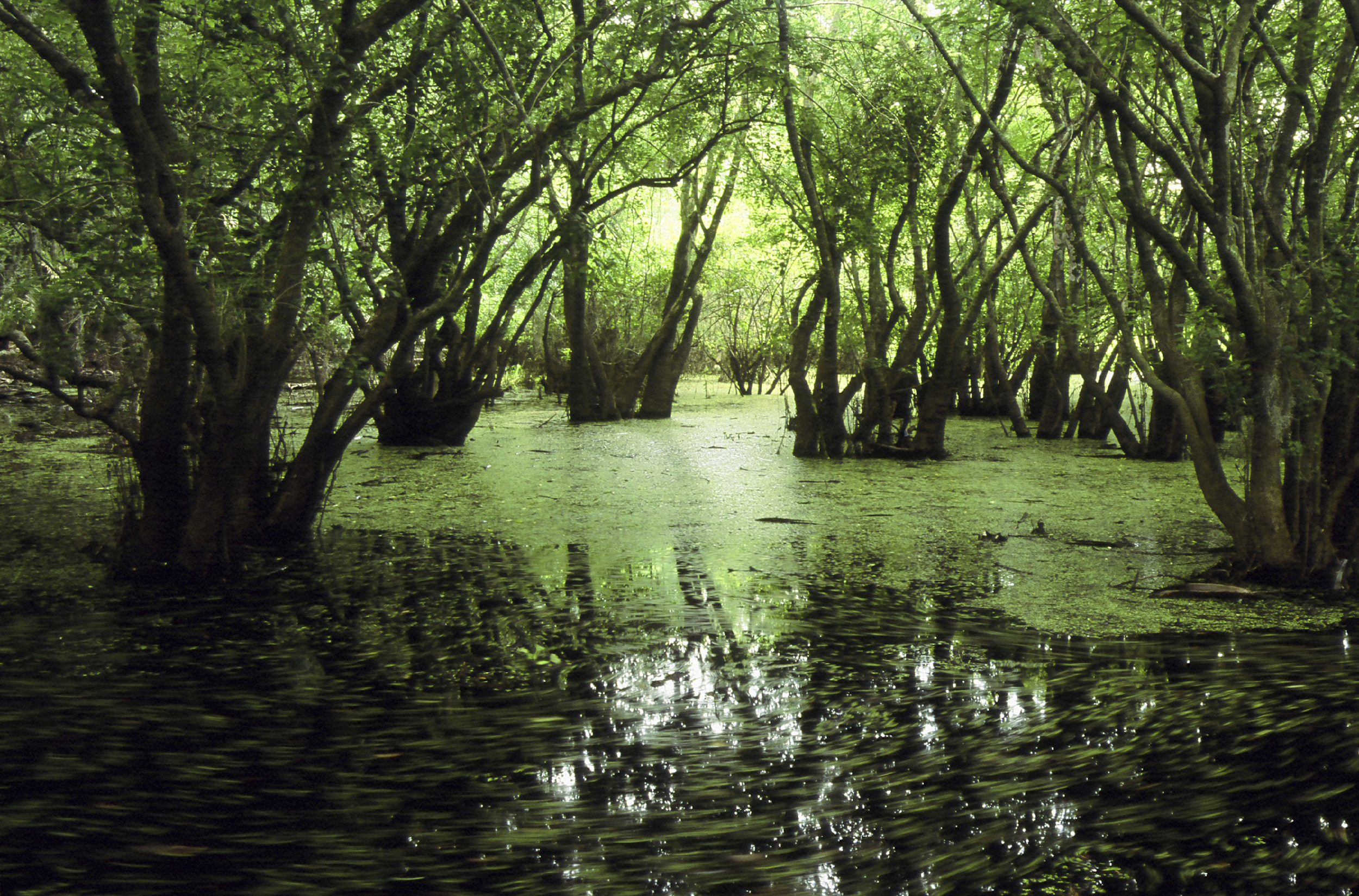 Standing Water
[Speaker Notes: standing water, 
(standing water moves very little if at all)]
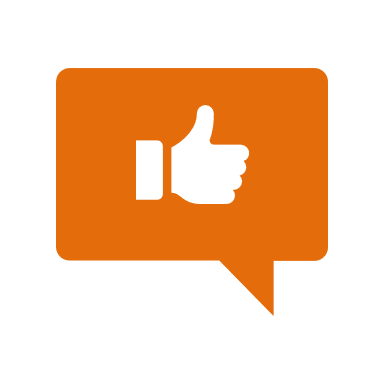 Swamp
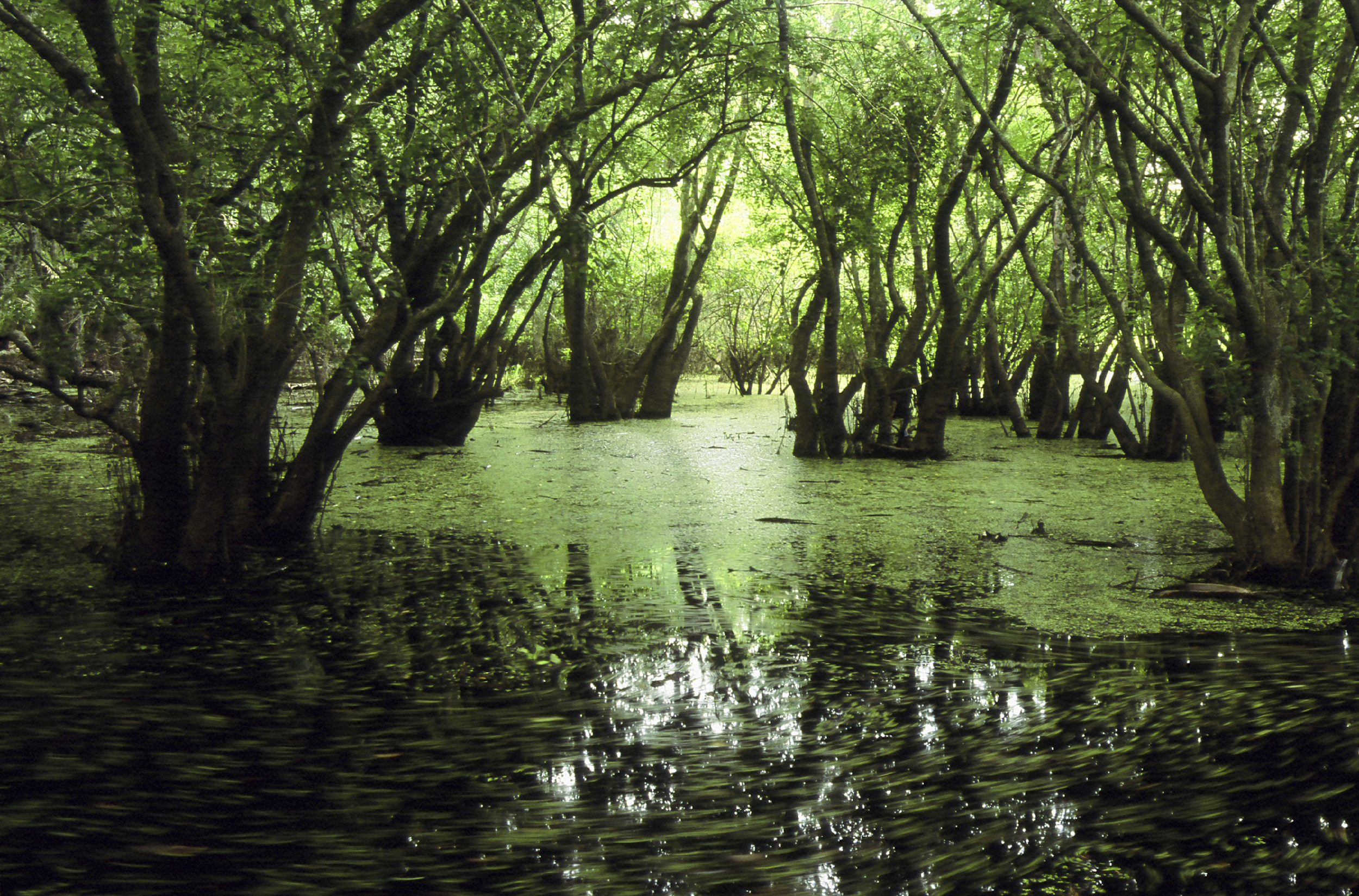 Plants and Animals
[Speaker Notes: and lots of plants and animals.]
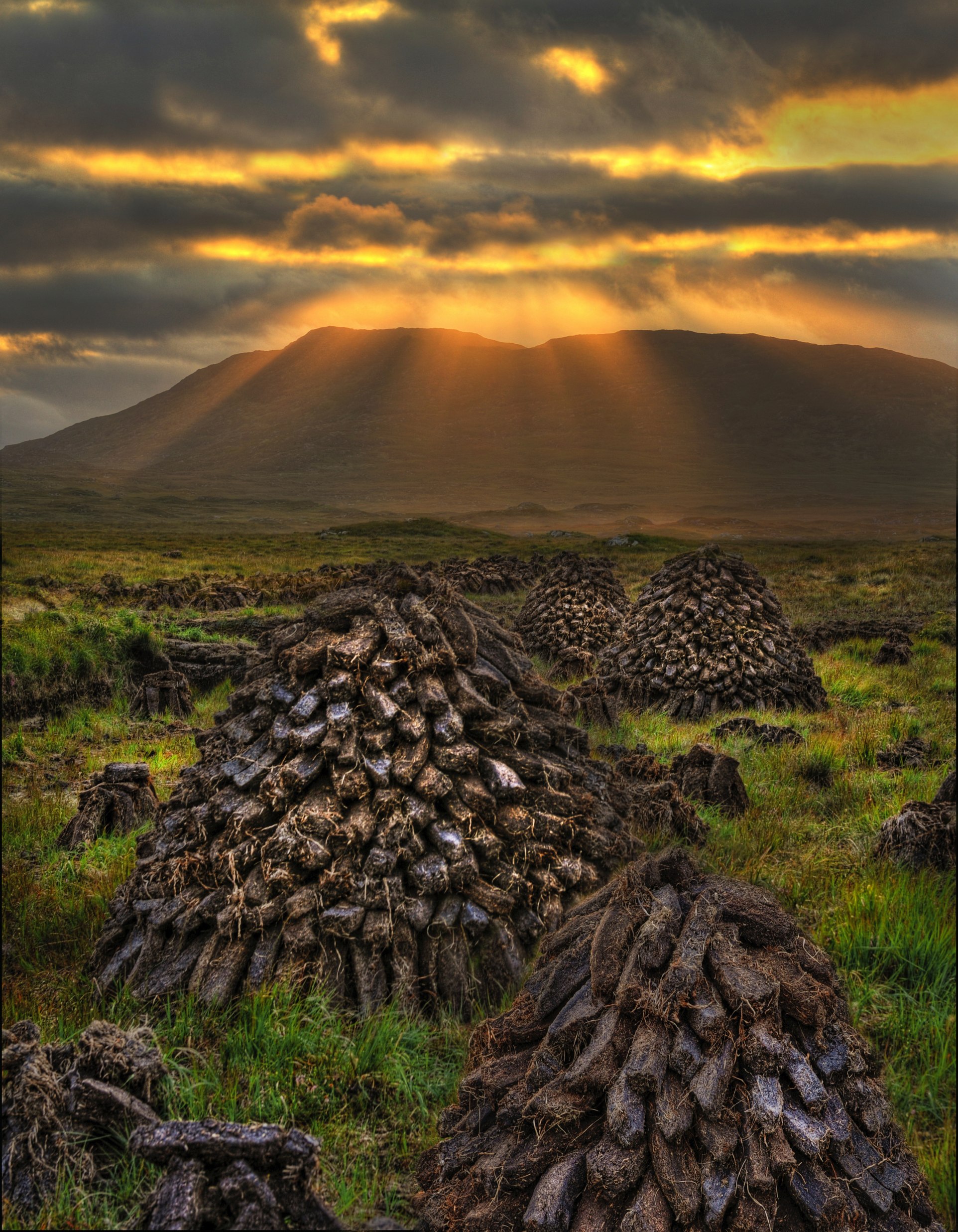 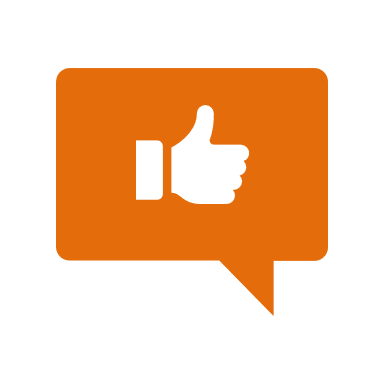 Bog
Peat
[Speaker Notes: Bogs have deep layers of rotting vegetation called peat,]
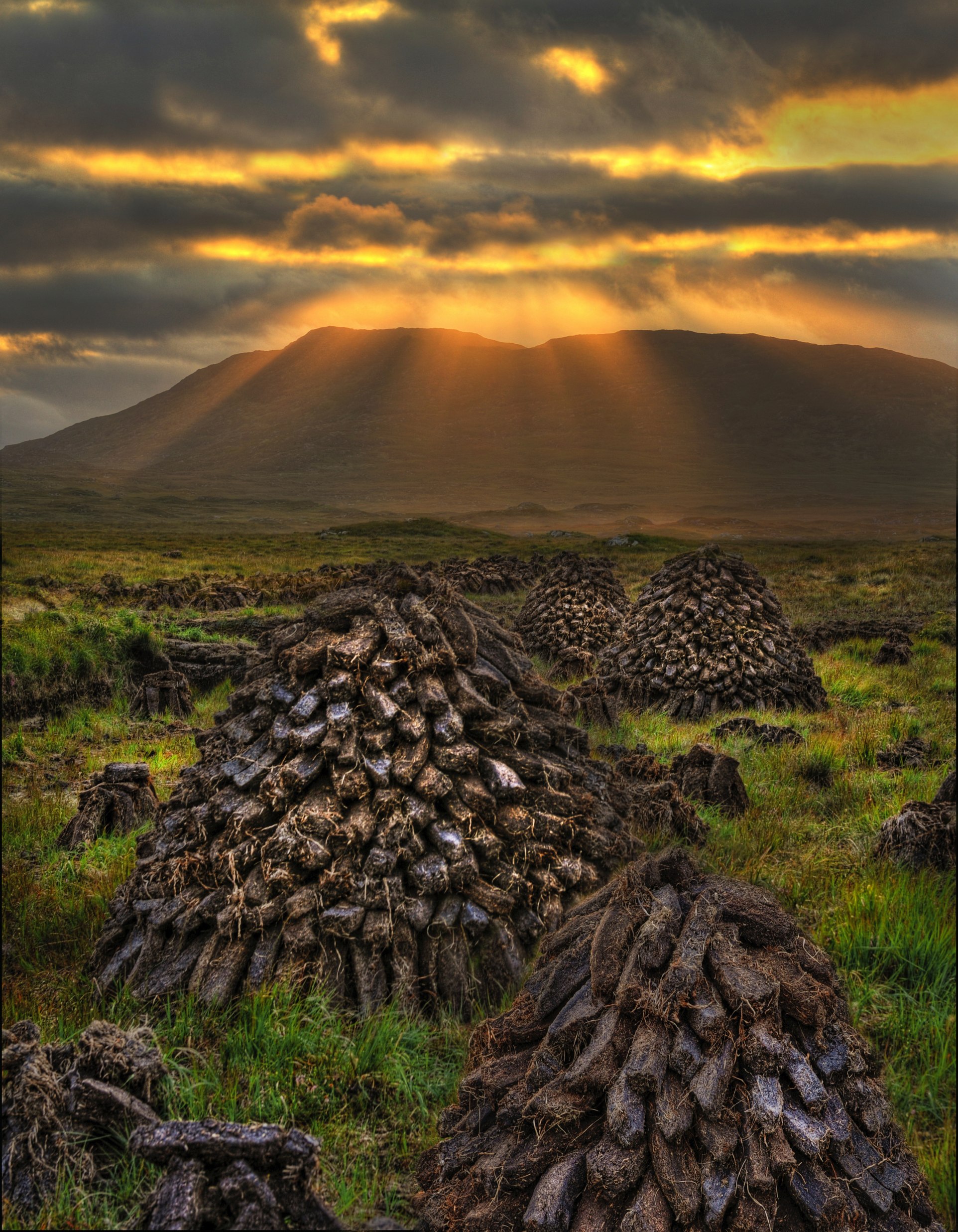 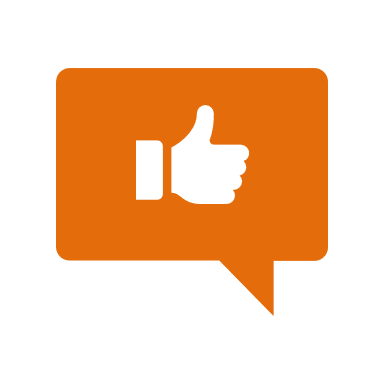 Bog
Few trees
[Speaker Notes: few trees,]
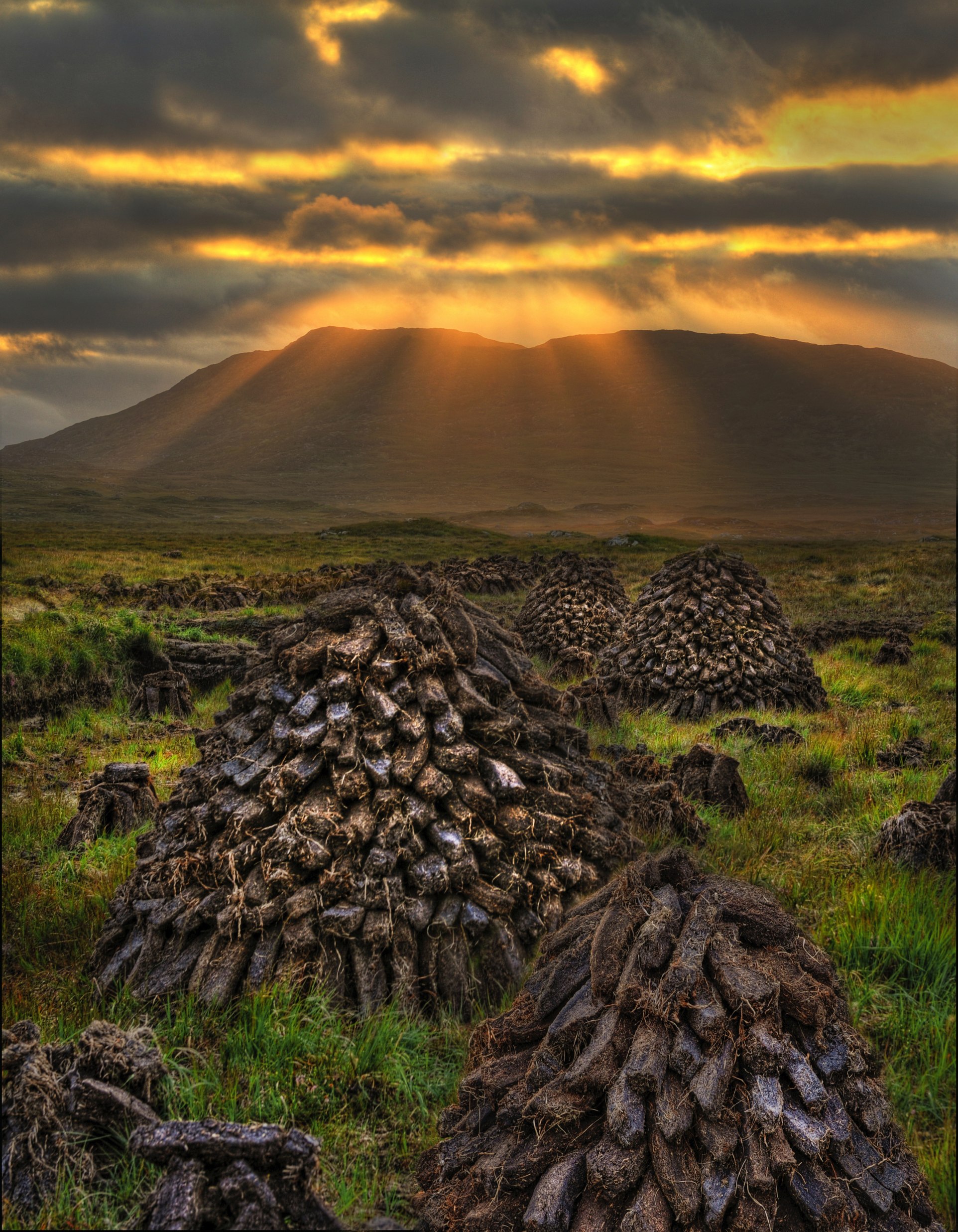 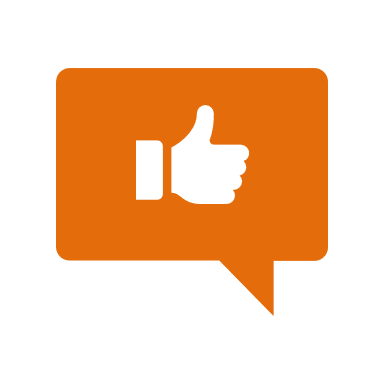 Bog
and many 
plants and 
animals
[Speaker Notes: and many plants and animals.]
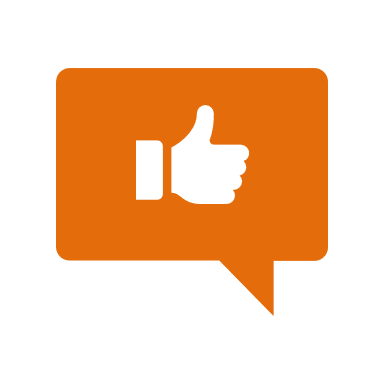 Marsh
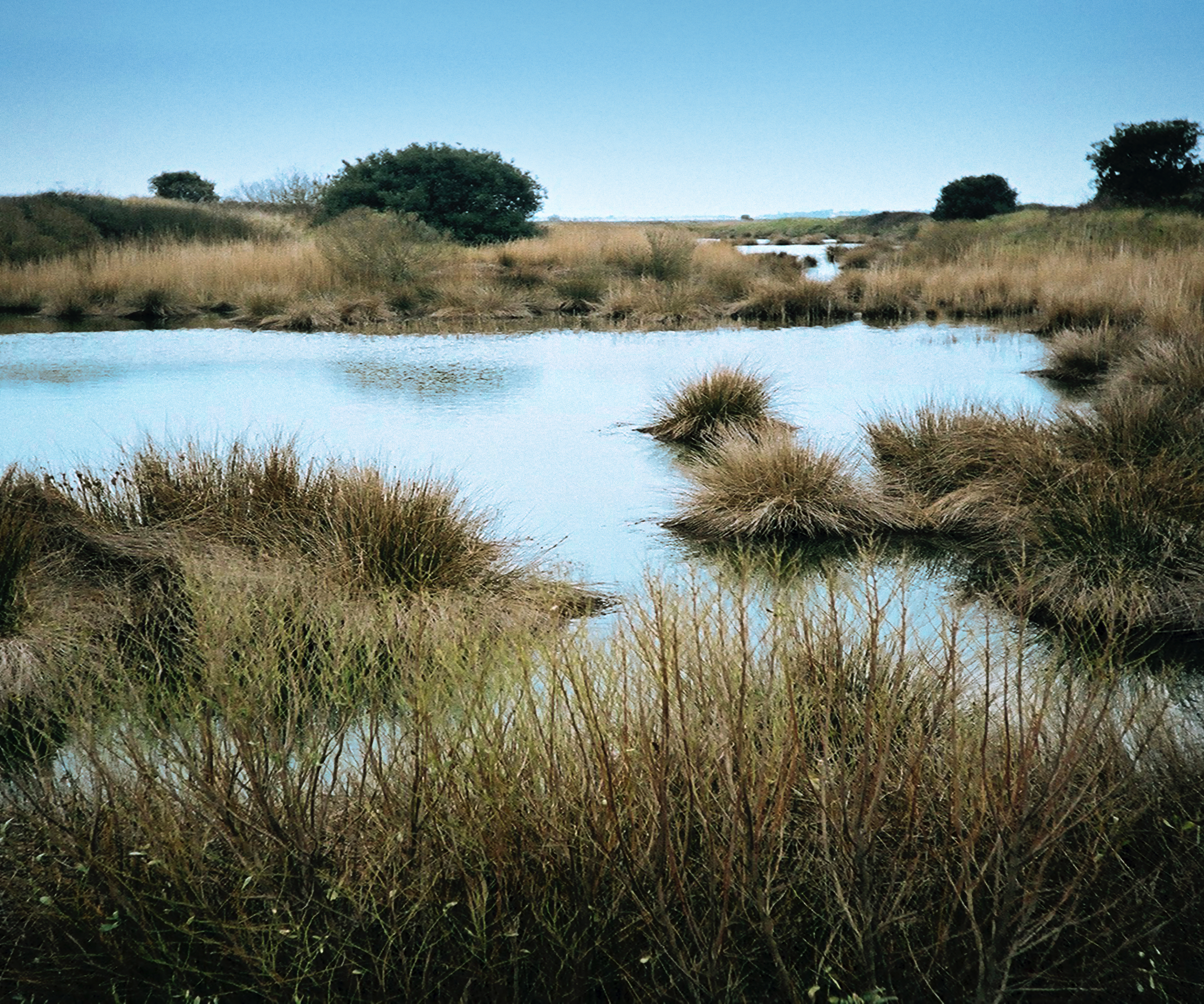 Shallow Water
[Speaker Notes: Marshes have lots of shallow water,]
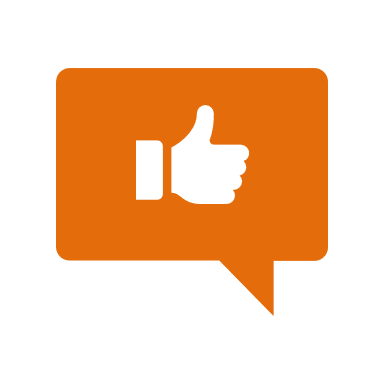 Marsh
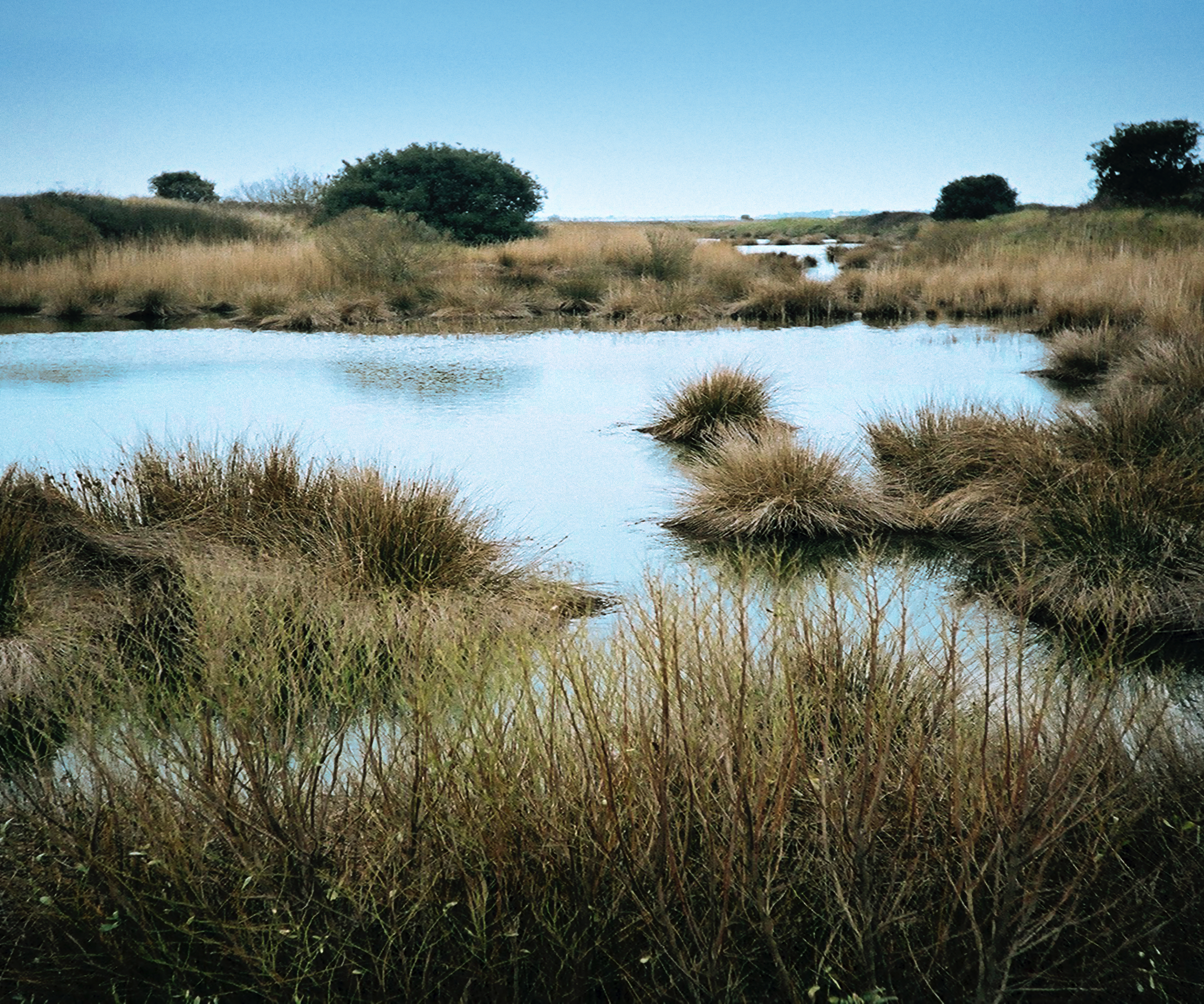 Few Trees
Grasses
[Speaker Notes: Lots of grasses with few trees,]
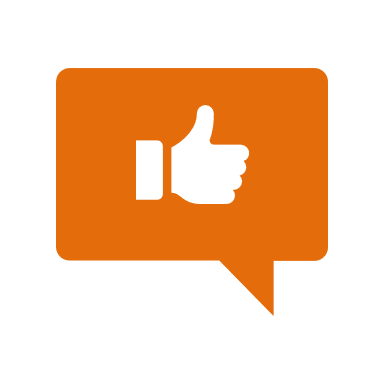 Marsh
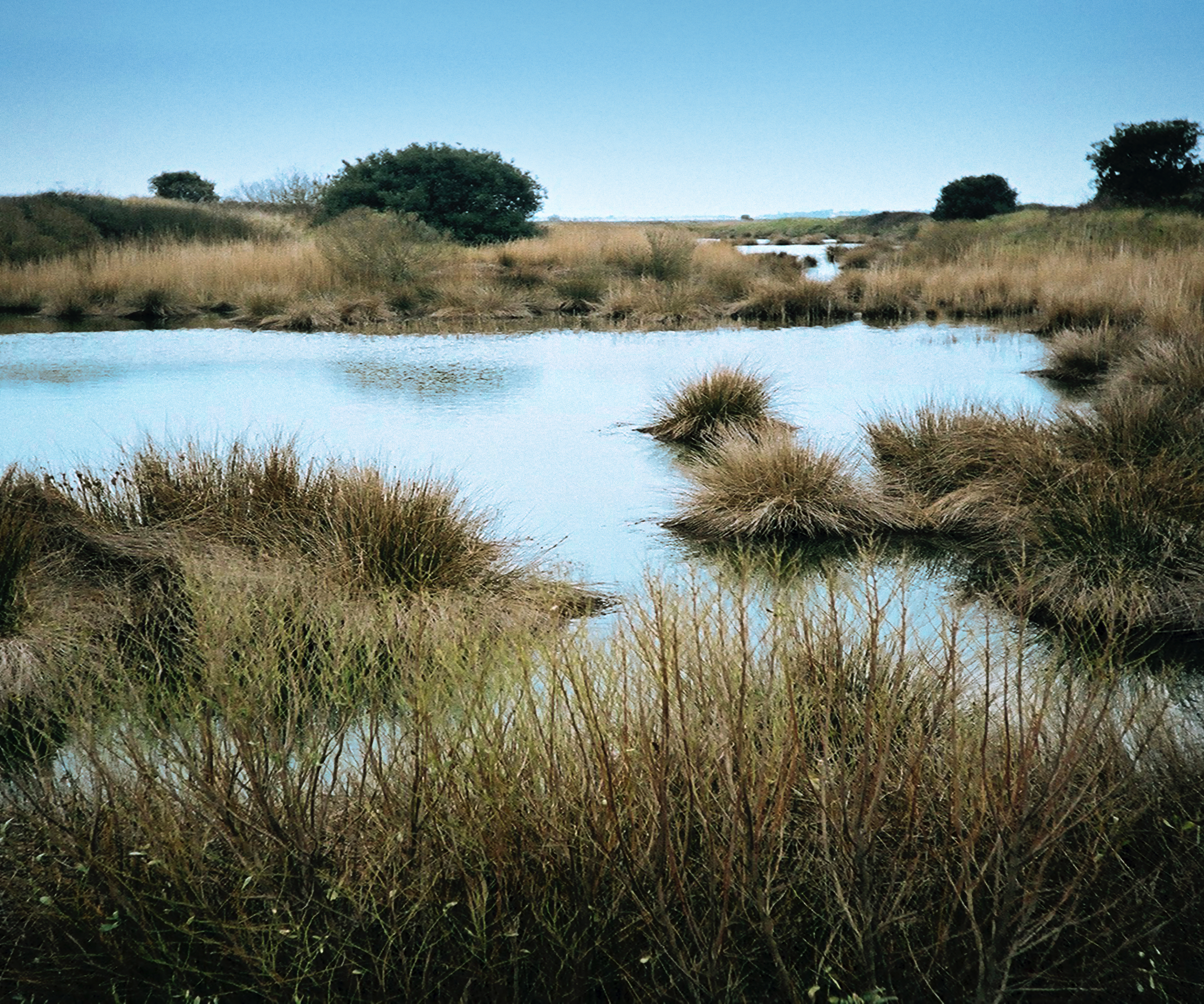 and many plants and animals
[Speaker Notes: and many plants and animals.]
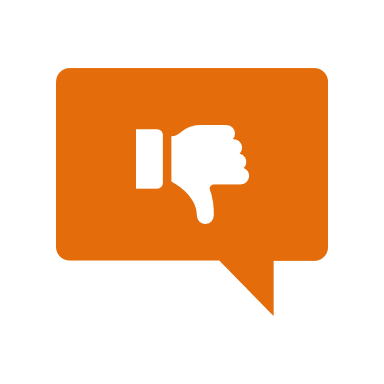 [Speaker Notes: Next, let’s look at a  non-example of wetlands.]
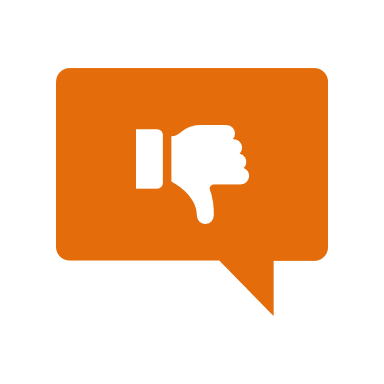 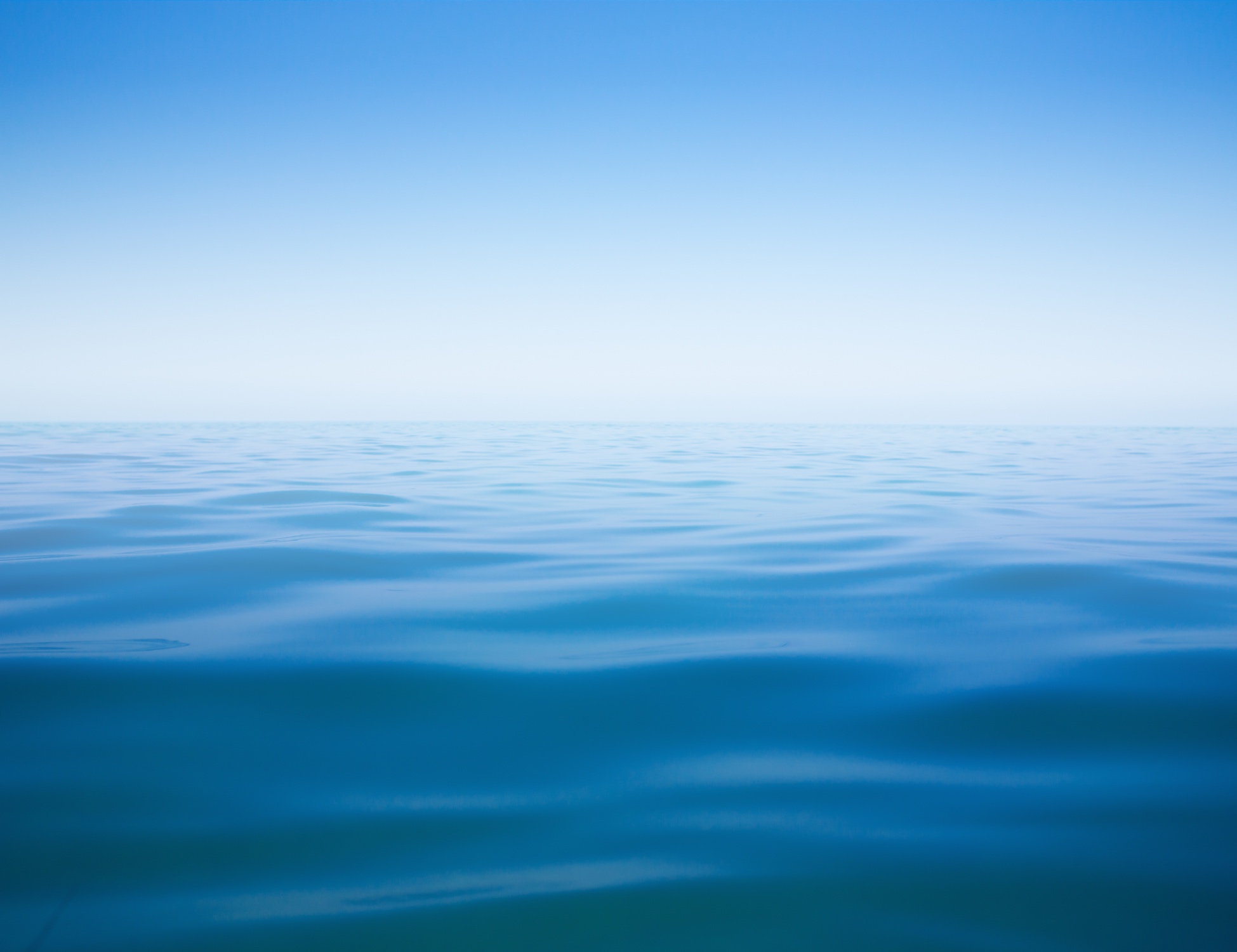 [Speaker Notes: Wetlands are areas of land, so oceans are not wetlands.]
[Speaker Notes: Let’s check-in for understanding.]
What are the three main types of wetlands?
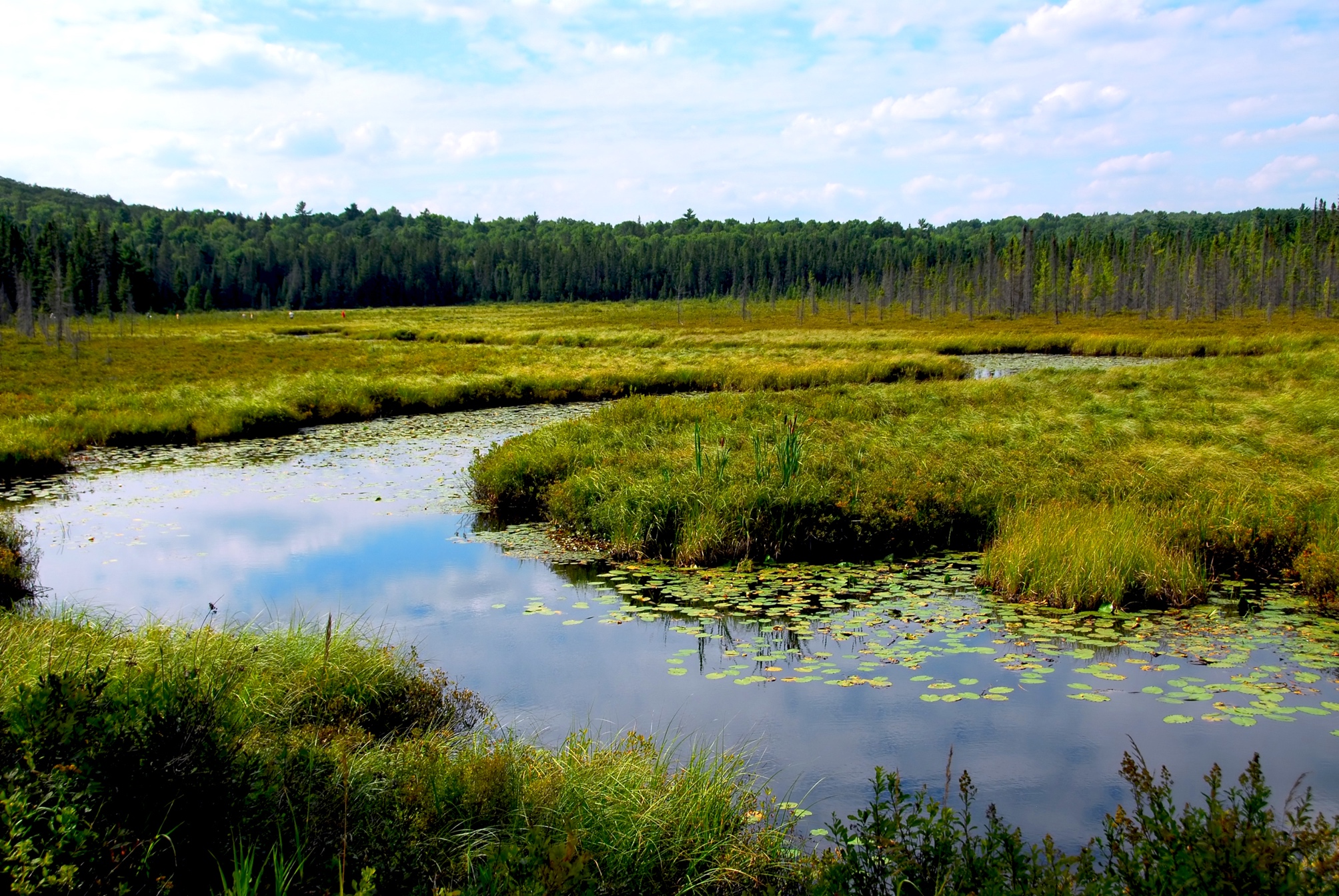 [Speaker Notes: What are the three main types of wetlands?

[Swamps, bogs, and marshes]]
Describe the similarities and differences between swamps, bogs, and marshes.
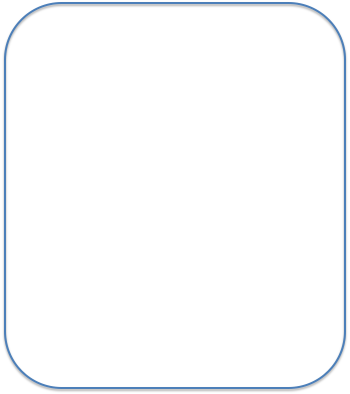 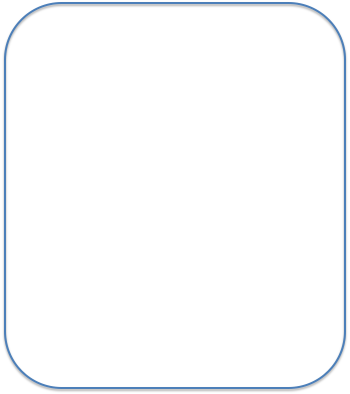 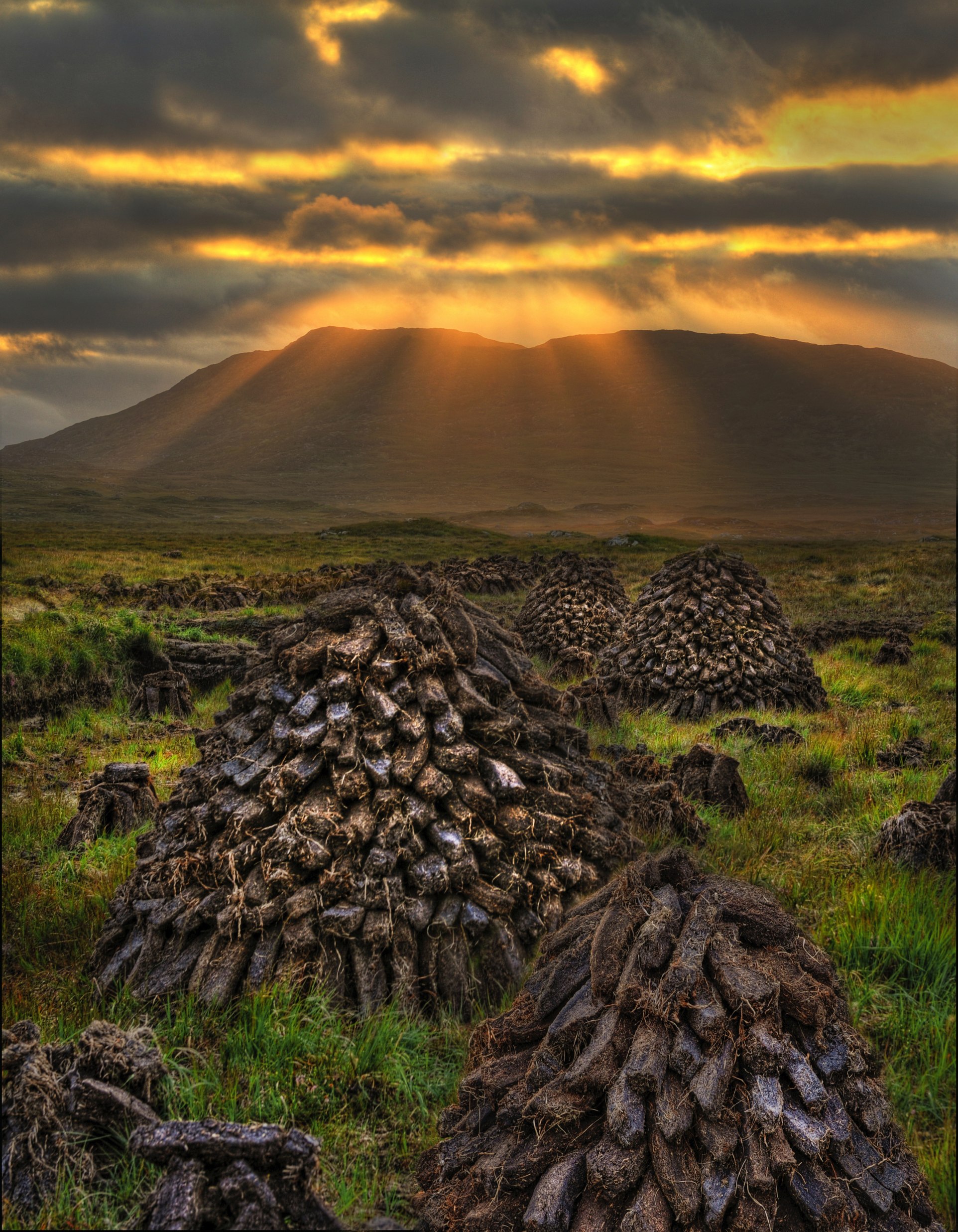 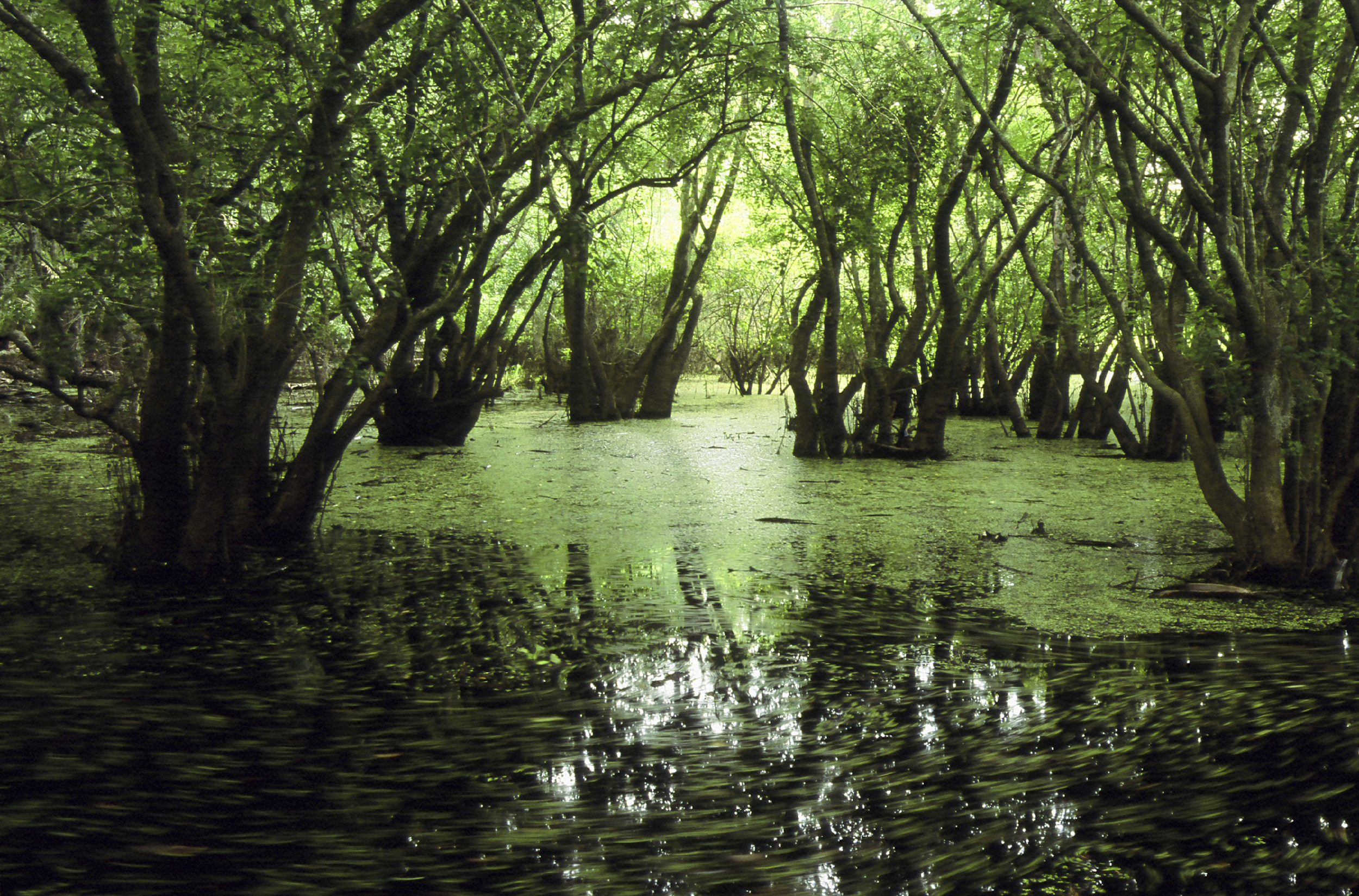 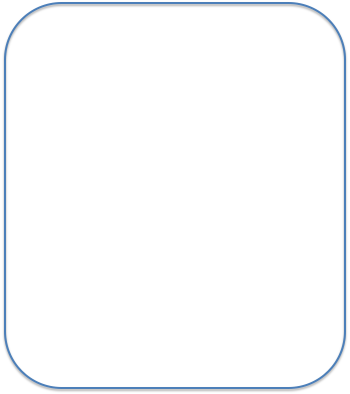 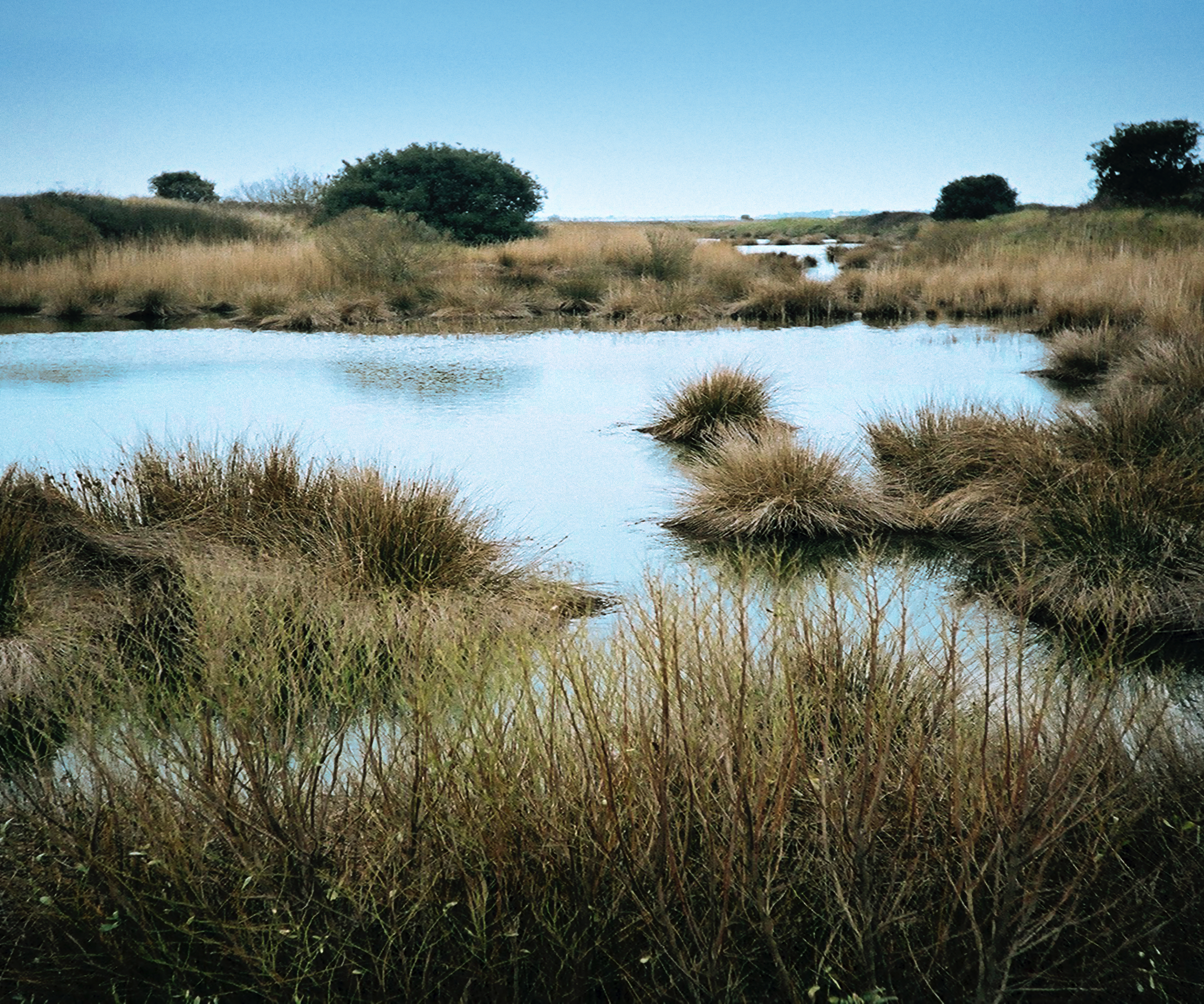 [Speaker Notes: Describe the characteristics of the main types of wetlands. 

[Swamps have lots of trees, standing water (standing water moves very little if at all), and lots of plants and animals.

Bogs have deep layers of rotting vegetation called peat, few trees, and many plants and animals.  

Marshes have lots of shallow water, lots of grasses with few trees, and many plants and animals.]]
What is a wetland?
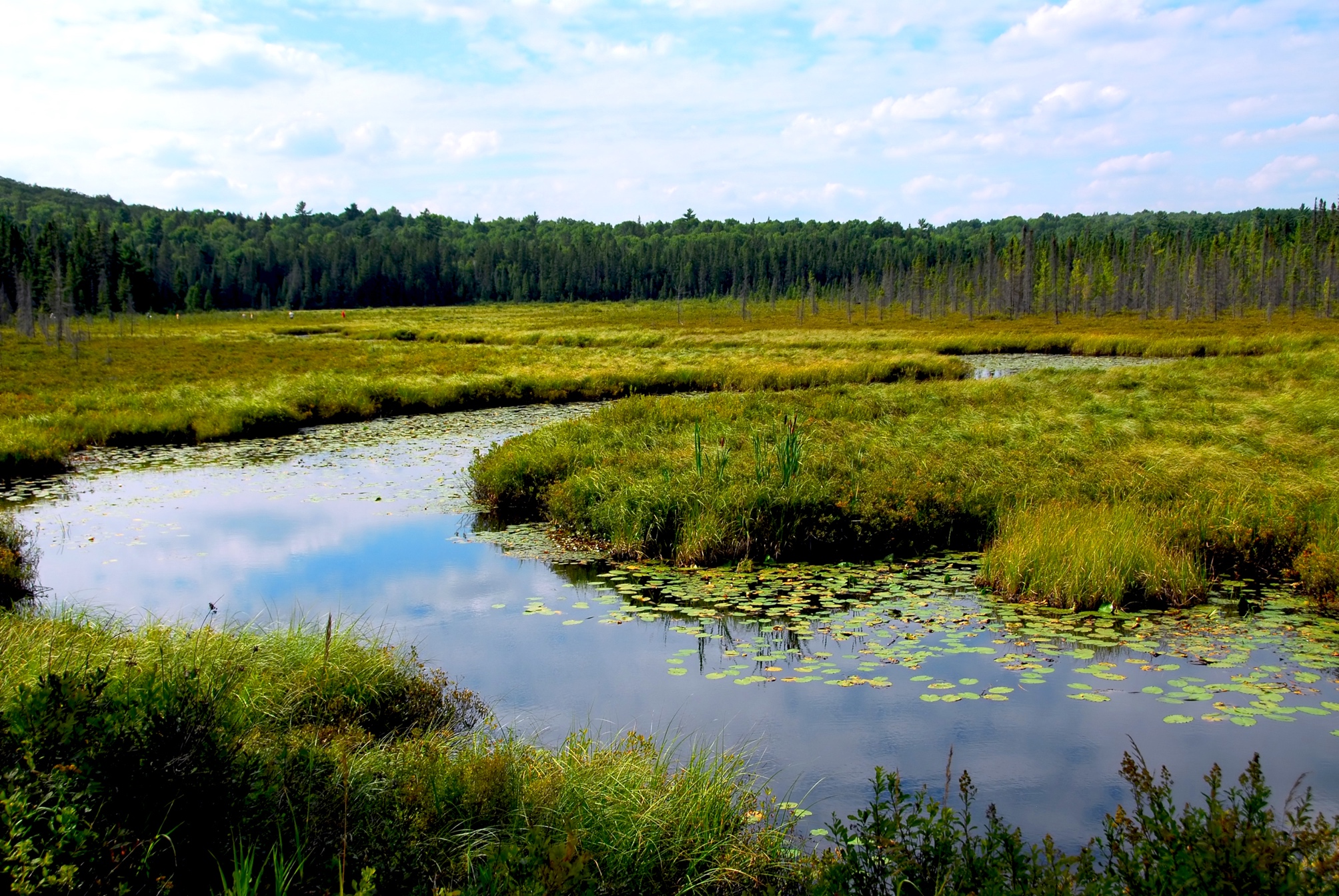 [Speaker Notes: What is a wetland?

[A wetland is an area that is saturated with water for at least part of the year.]]
Remember!!!
[Speaker Notes: So remember!]
Wetland: an area that is saturated with water for at least part of the year
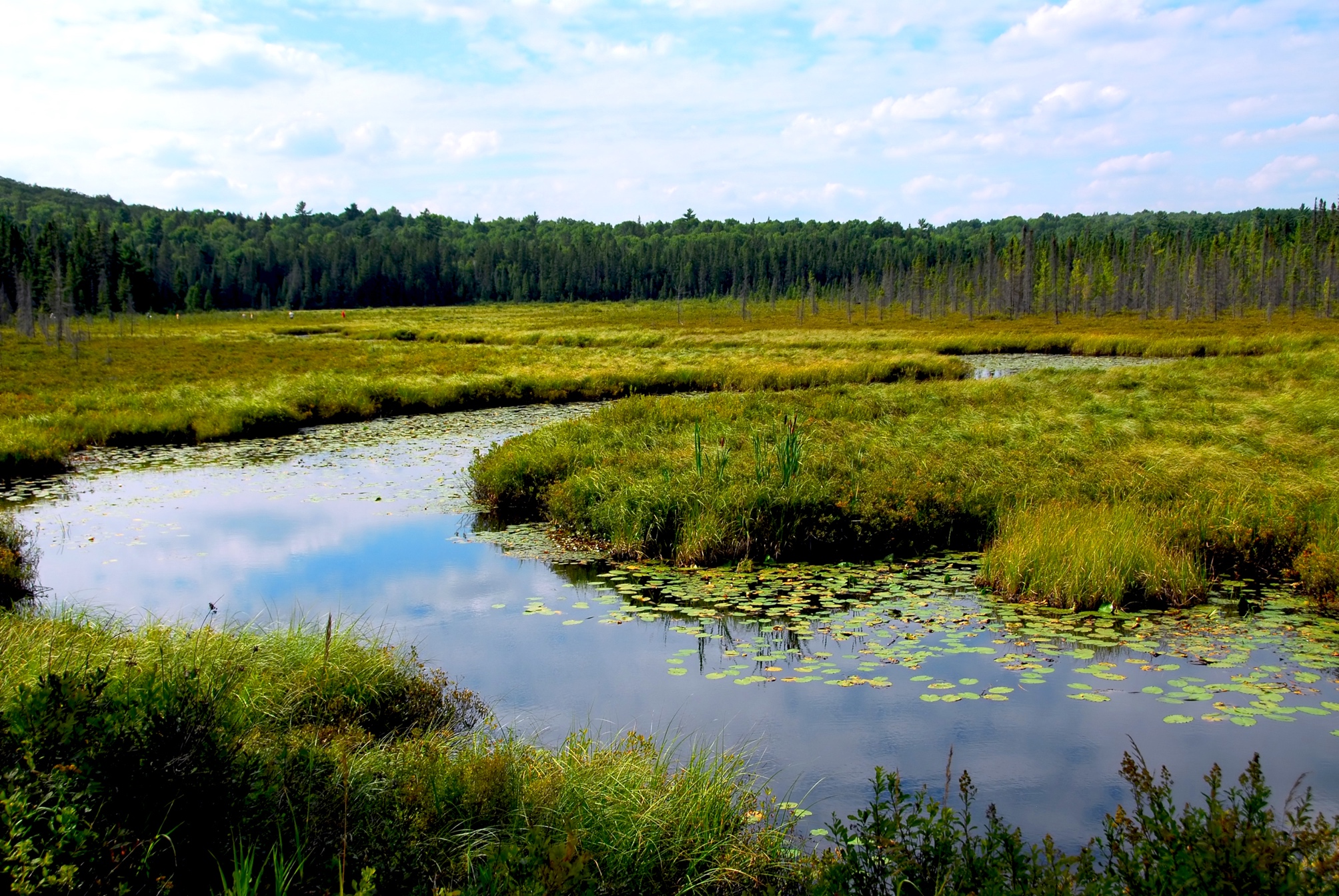 [Speaker Notes: A wetland is an area that is saturated with water for at least part of the year.]
Simulation Activity
Sensational Wetlands!
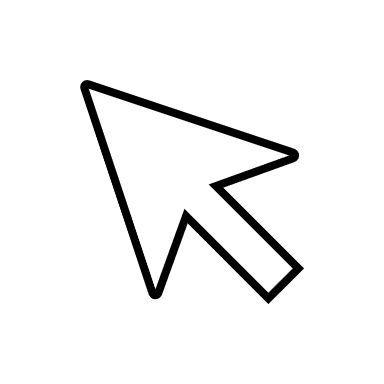 The resource linked above includes instructions for a teacher-led demonstration of wetland structure. Students will be able to differentiate wetlands from others habitats and list some plants and animals that live in wetlands. They will also learn about the different definitions that different groups of professionals use to describe wetlands.
Big Questions: What features characterize different  aquatic ecosystems and why are these ecosystems important to our environment?
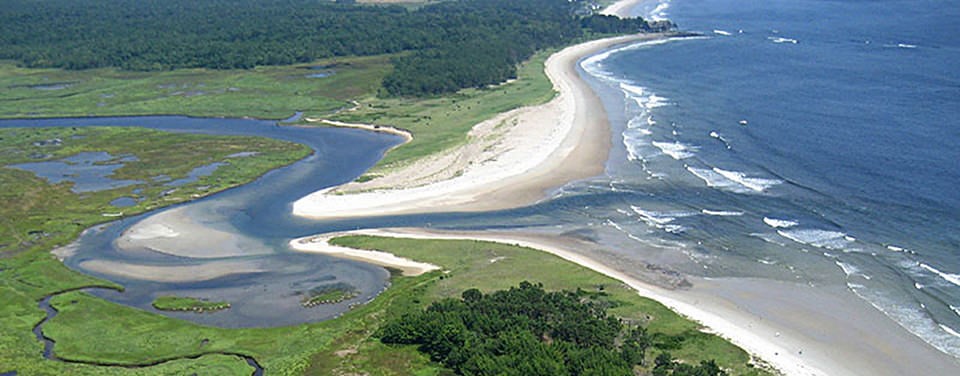 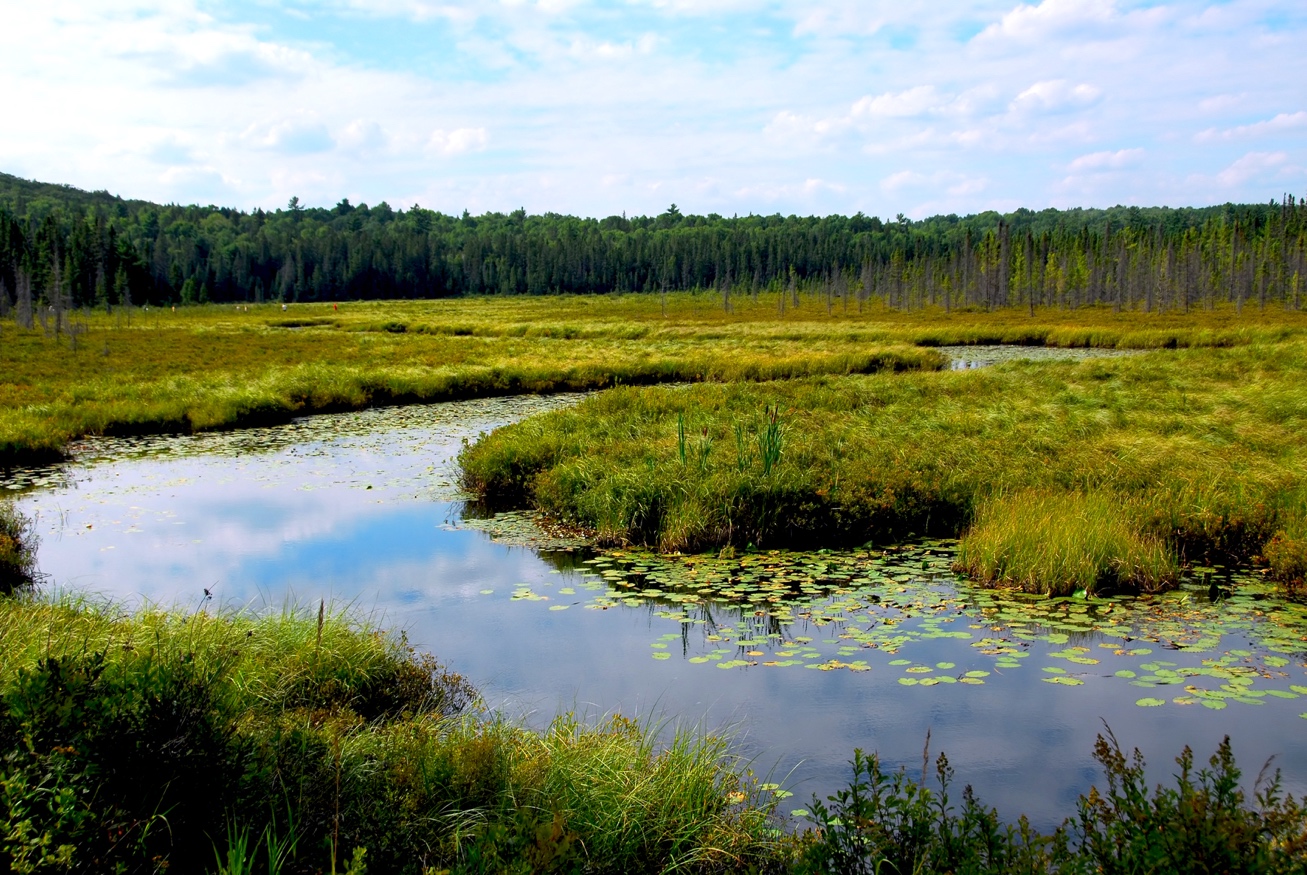 [Speaker Notes: Explicit cue to revisit the big question at the end of the lesson:  Okay everyone. Now that we’ve learned about wetlands, let’s reflect once more on our big question. Was there anything that we predicted earlier that was correct or incorrect? Do you have any new hypotheses to share? 

Feedback: Offering students an opportunity to evaluate their earlier hypotheses and make changes based on their new understandings is an important part of the iterative process in science. This is a great opportunity to help students build an epistemic understanding by explicitly stating how continuing to change and build on hypotheses as your knowledge grows is an important part of the discipline of science!]
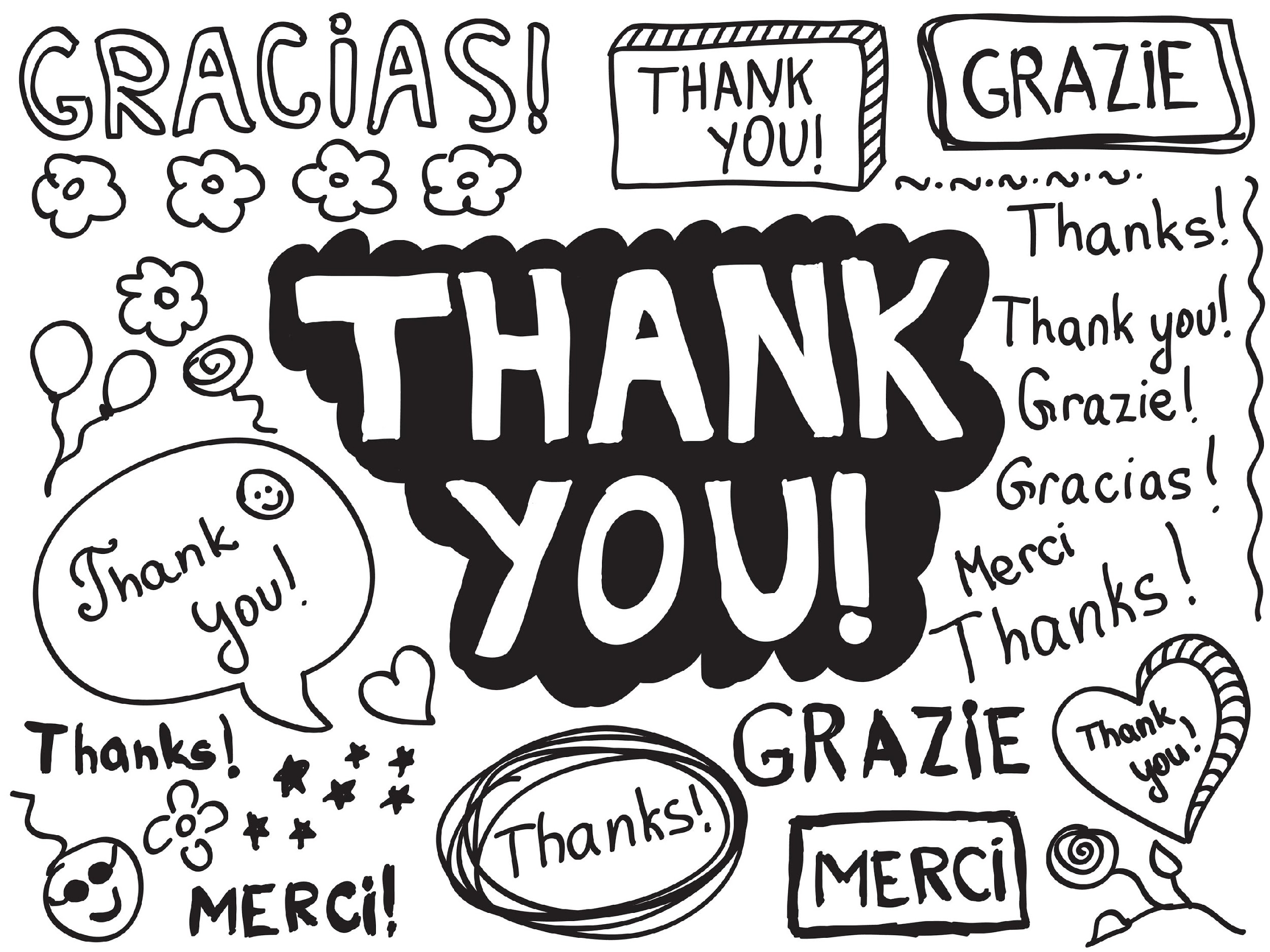 [Speaker Notes: Thanks for watching, and please continue watching CAPs available from this website.]
This Video Was Created With Resources From:
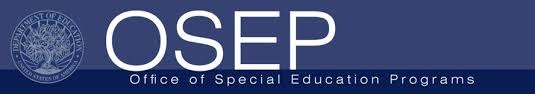 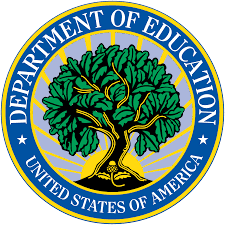 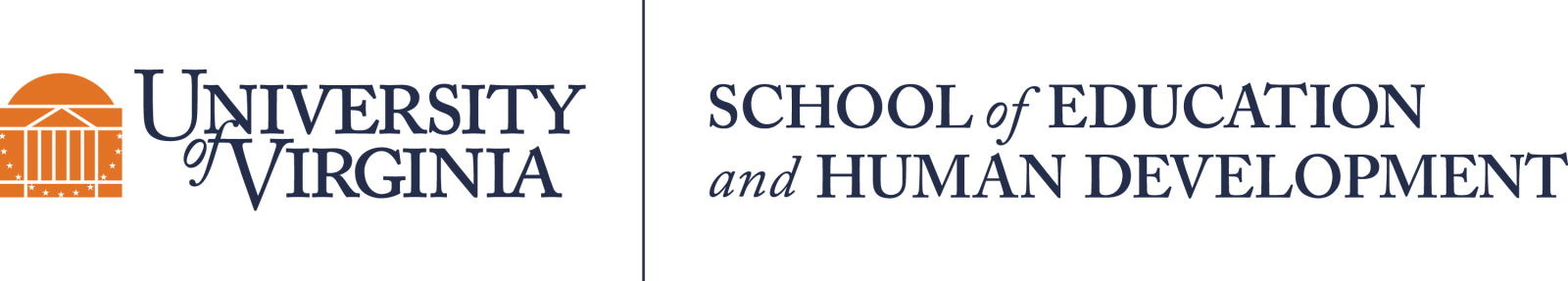 Questions or Comments

 Michael Kennedy, Ph.D.          MKennedy@Virginia.edu 
Rachel L Kunemund, Ph.D.	             rk8vm@virginia.edu
“Big Idea” Question
Intro
Review Concepts
Check-In Questions
Teacher Demo
Vocabulary
Student-Friendly Definition
Examples & Non-Examples
Morphological Word Parts
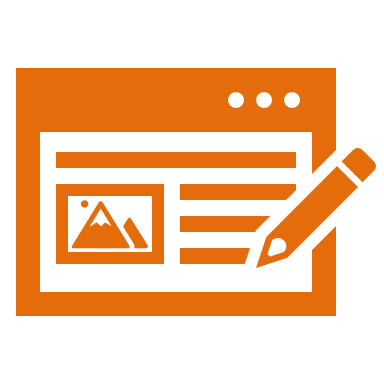 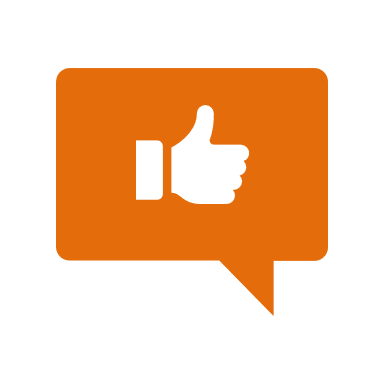 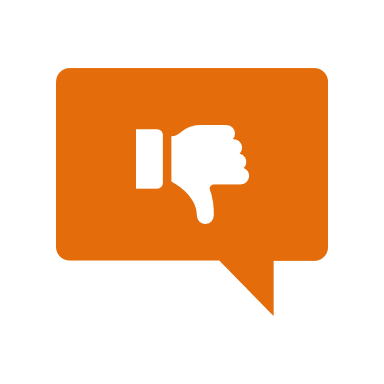 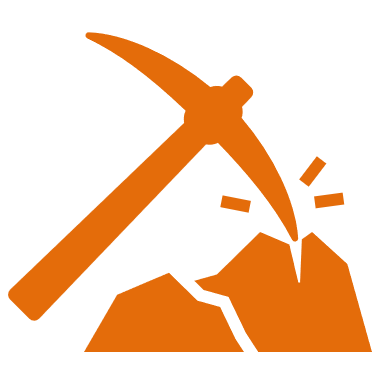 Extension/Simulation Activity
[Speaker Notes: OK everyone, get ready for our next lesson. Just as a reminder, these are the different components that our lesson may include, and you’ll see these icons in the top left corner of each slide so that you can follow along more easily!]
Intro
Estuary
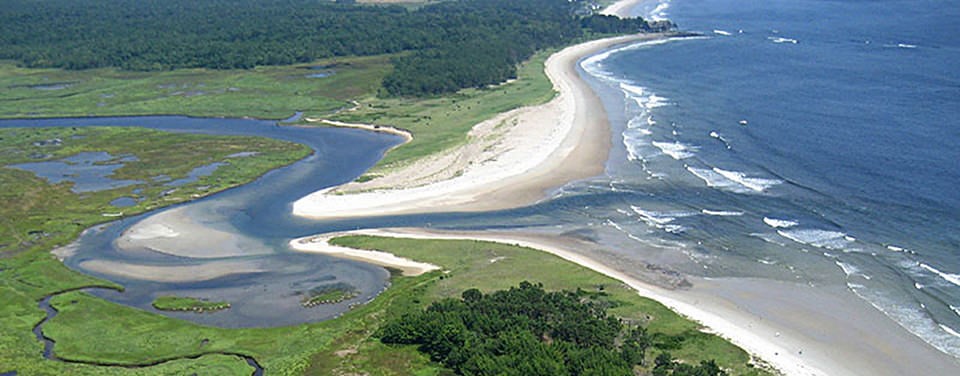 [Speaker Notes: Today we will discuss estuaries.]
Big Questions: What features characterize different  aquatic ecosystems and why are these ecosystems important to our environment?
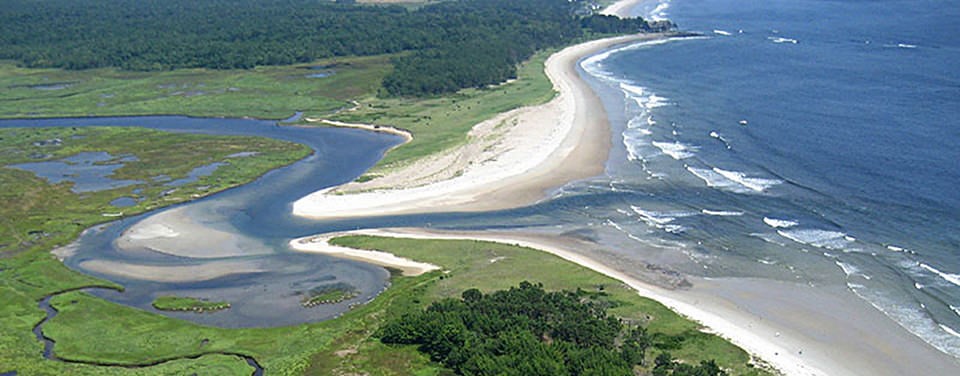 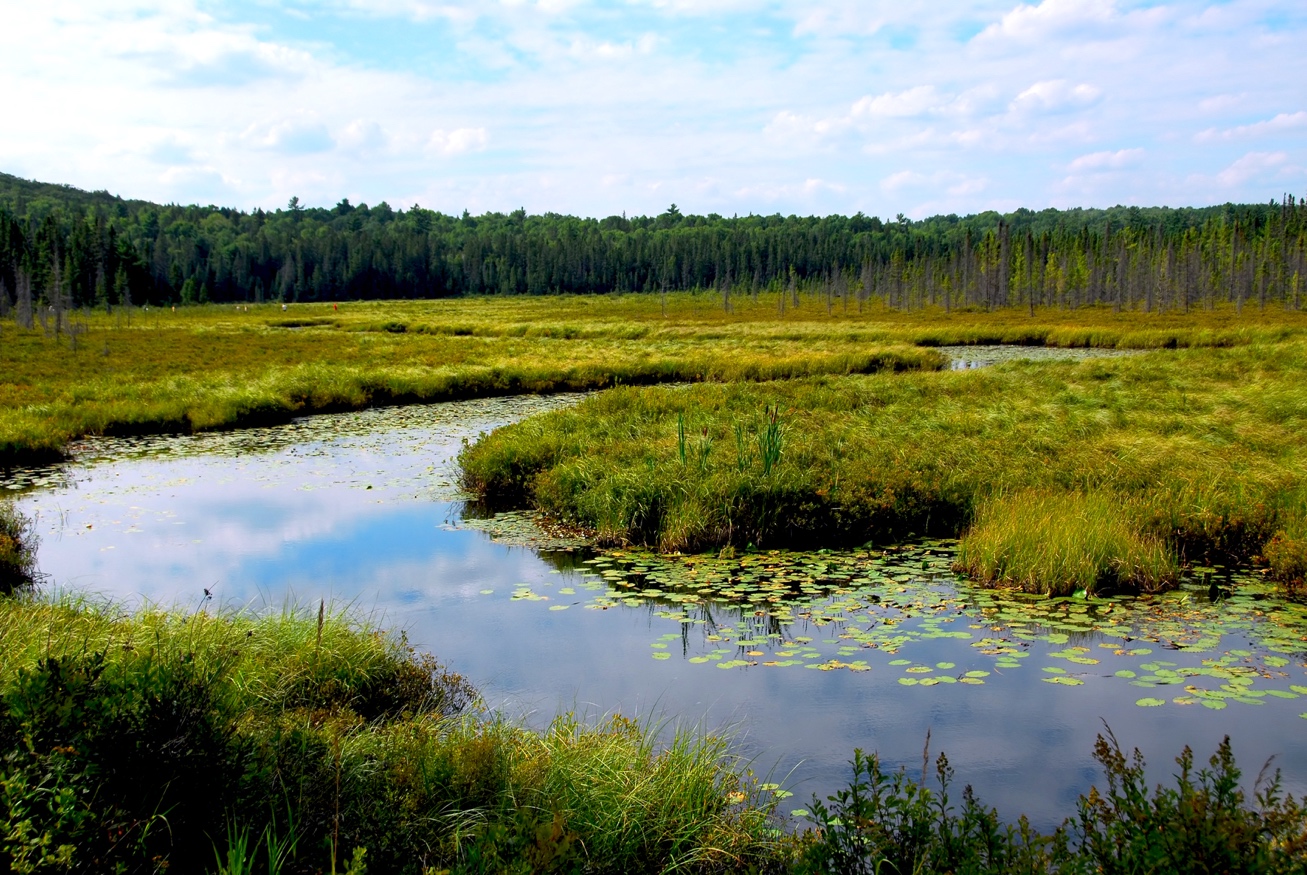 [Speaker Notes: Our “big question” is: What features characterize different aquatic ecosystems and why are these ecosystems important to our environment?
[Pause and illicit predictions from students.]

I love all these thoughtful scientific hypotheses! Be sure to keep this question and your predictions in mind as we move through these next few lessons, and we’ll continue to revisit it.]
[Speaker Notes: Before we define the terms estuary, wetland, and watershed, let’s review some other words that you already learned, and make sure you are firm in your understanding. 

Feedback: Cues are an important way to prepare students for what is coming next.]
Aquifer: water stored under the ground
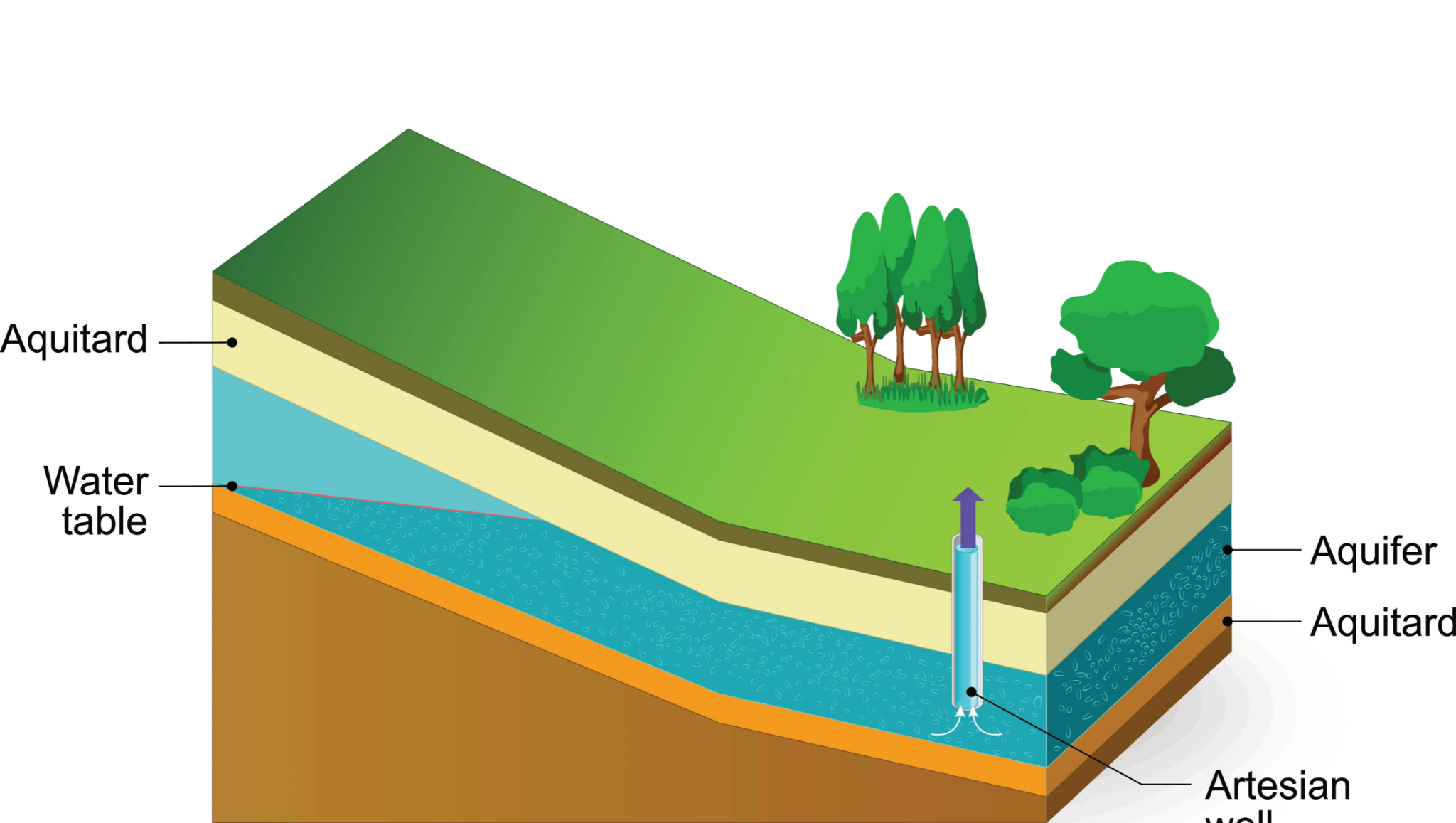 [Speaker Notes: An aquifer is water stored under the ground.  We sometimes refer to aquifers as ground water.]
Salinity: the amount of salt in water
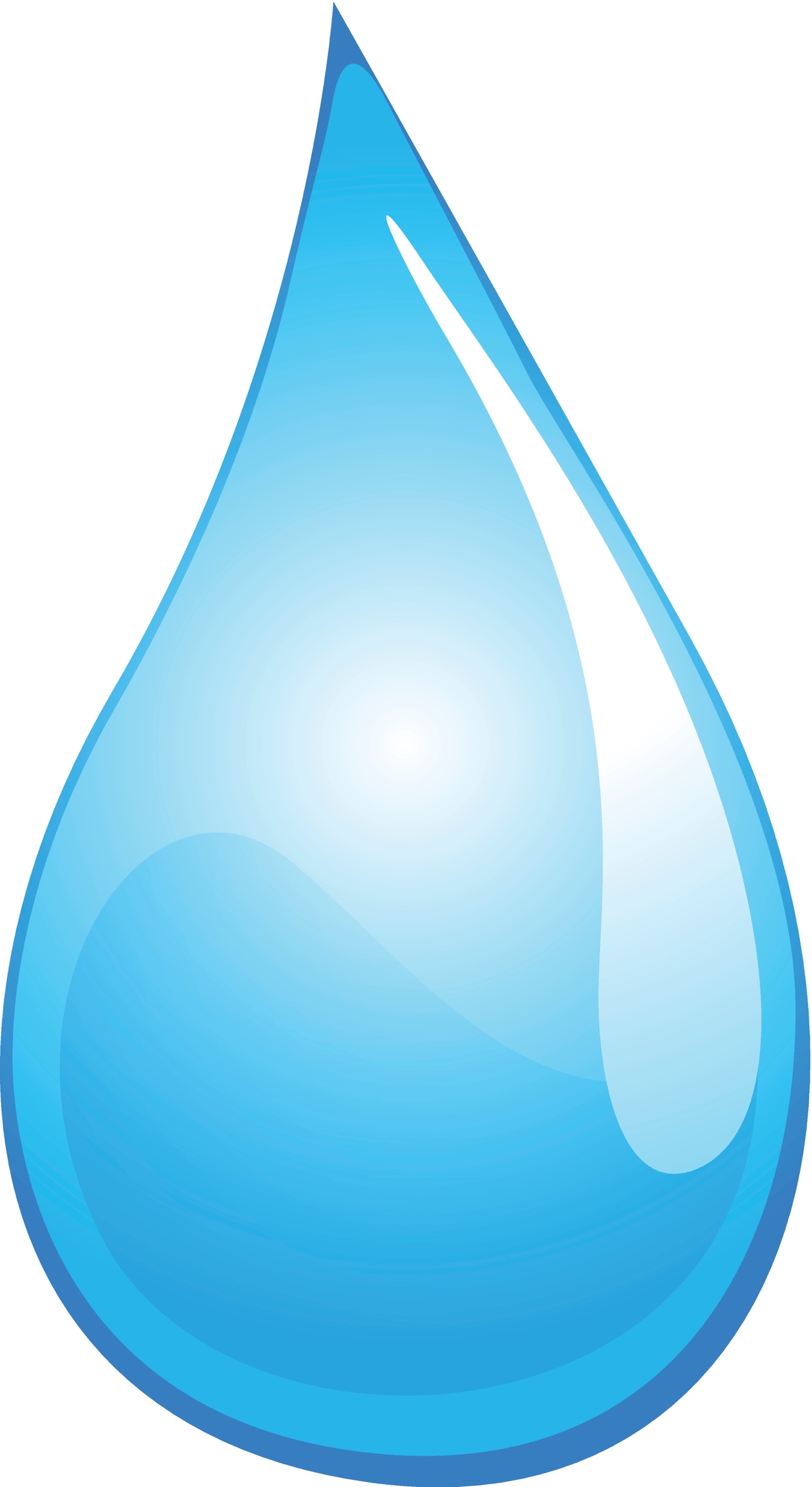 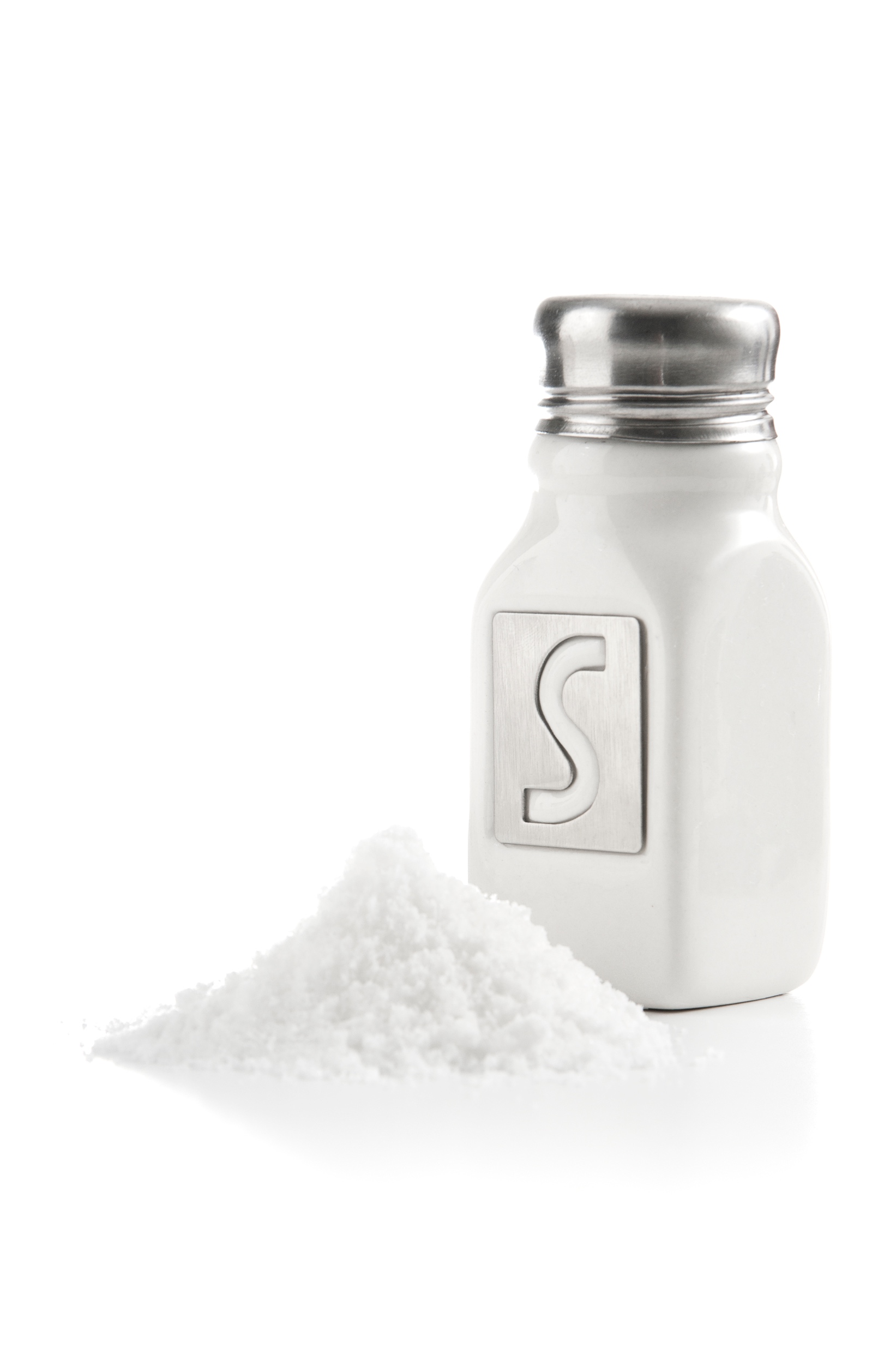 [Speaker Notes: Salinity is the amount of salt in the water.]
Ocean has Salt Water
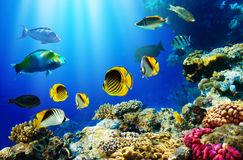 Freshwater does NOT 
contain salt
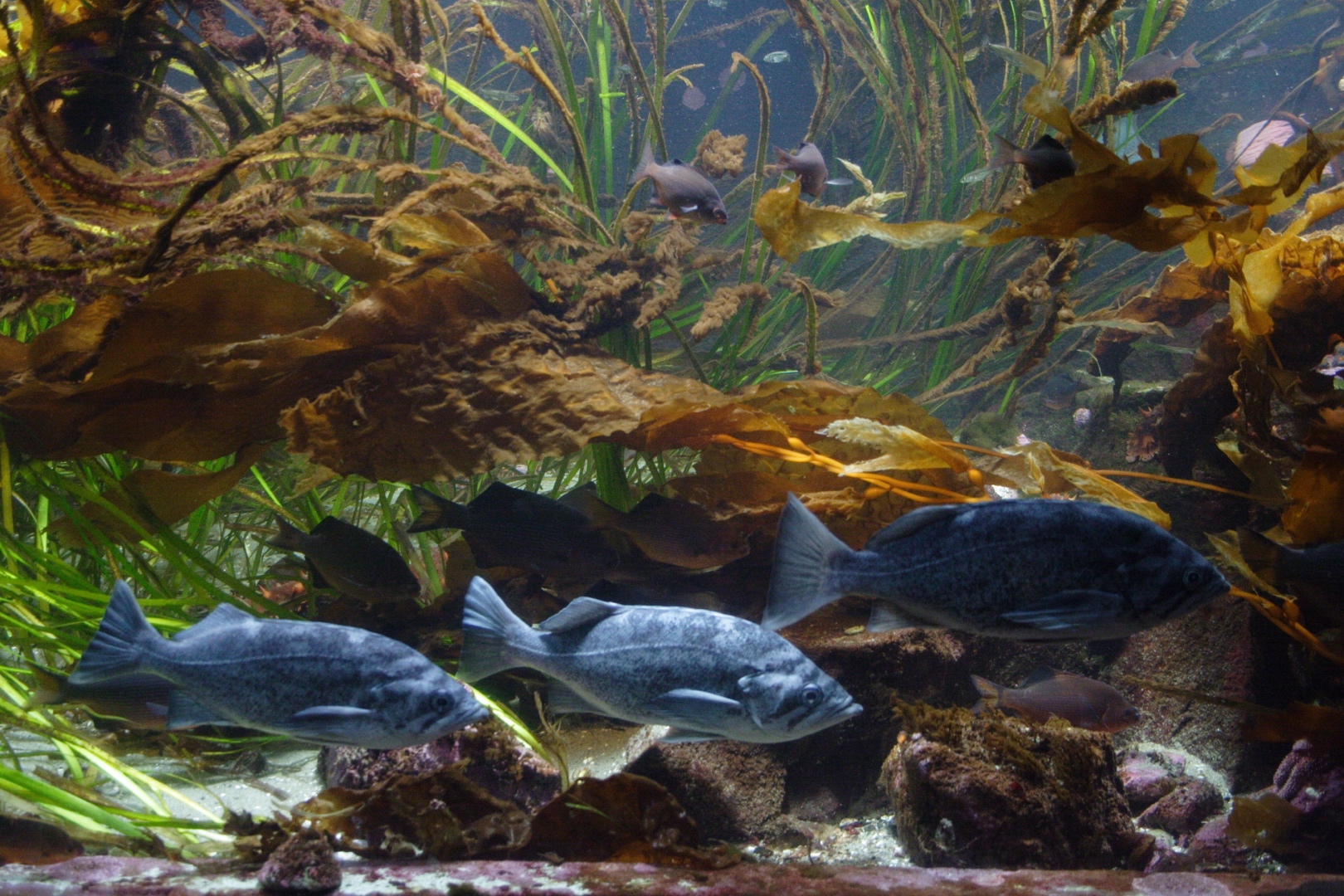 [Speaker Notes: Ocean water has salt in it while freshwater does NOT contain salt.]
Wetland: an area that is saturated with water for at least part of the year
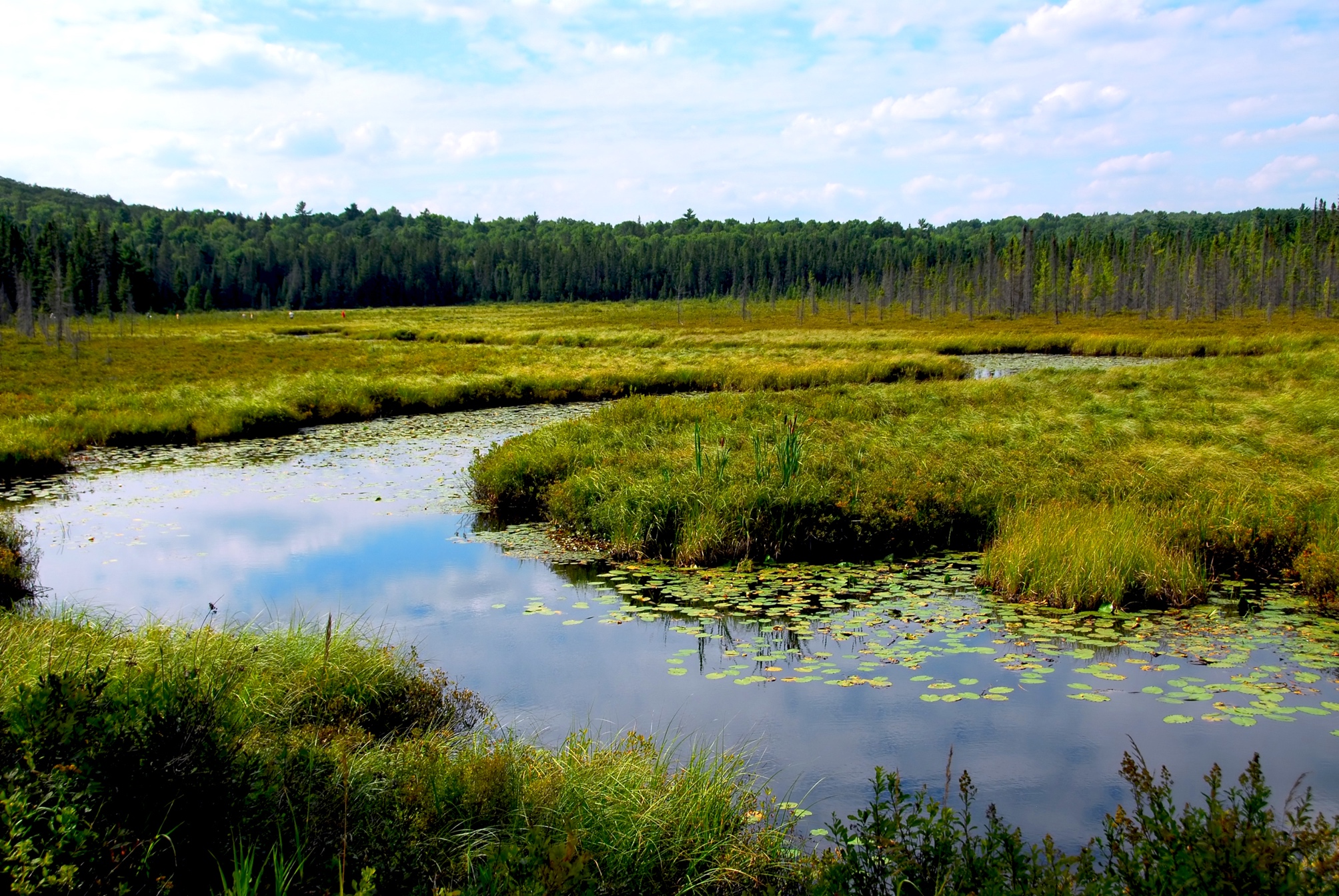 [Speaker Notes: A wetland is an area that is saturated with water for at least part of the year. The main types of wetlands are swamps, bogs, and marshes.]
[Speaker Notes: Let’s check-in for understanding.]
What is aquifer?
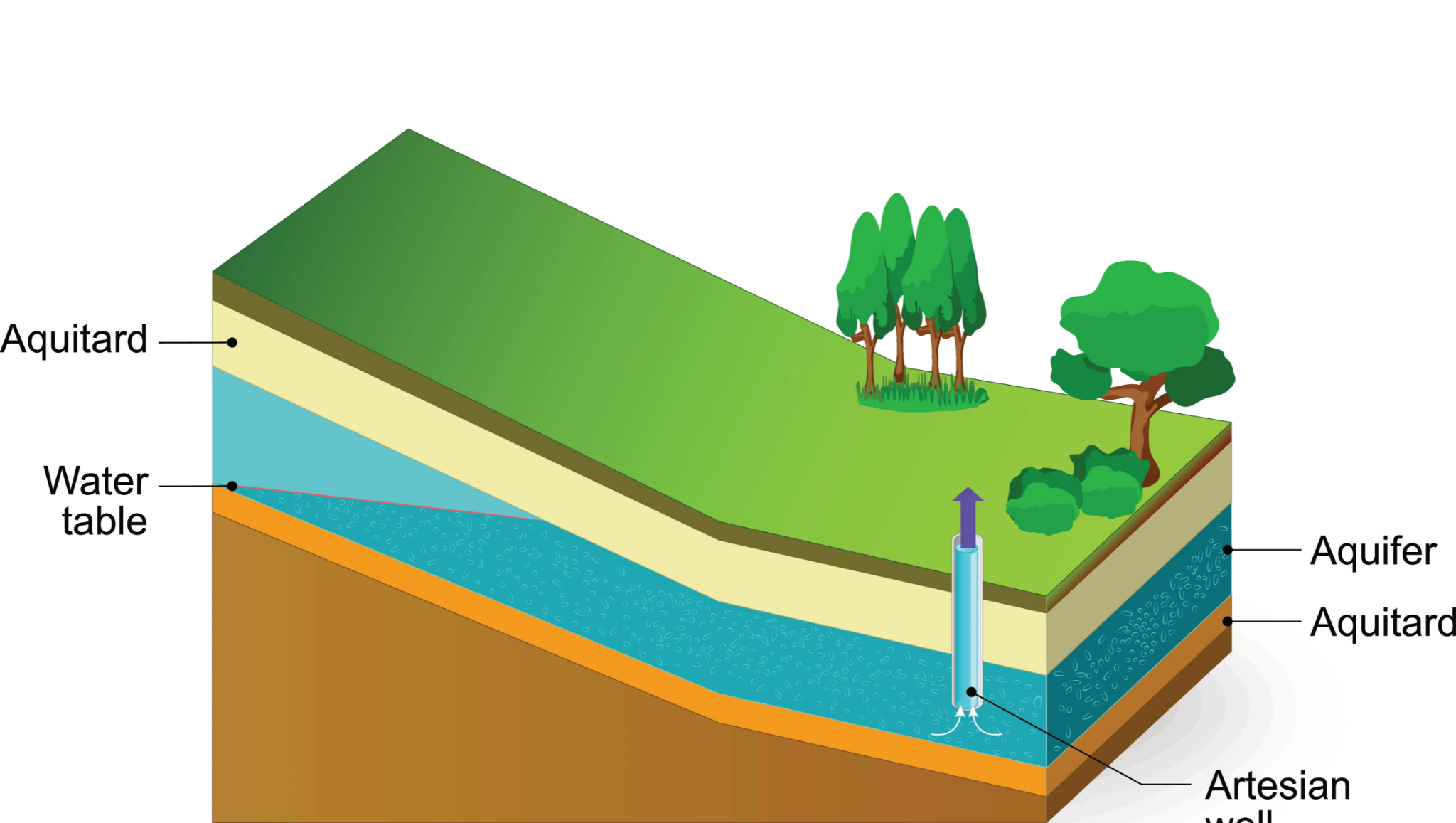 [Speaker Notes: What is aquifer?

[Aquifer is water stored under the ground.]]
What is salinity?
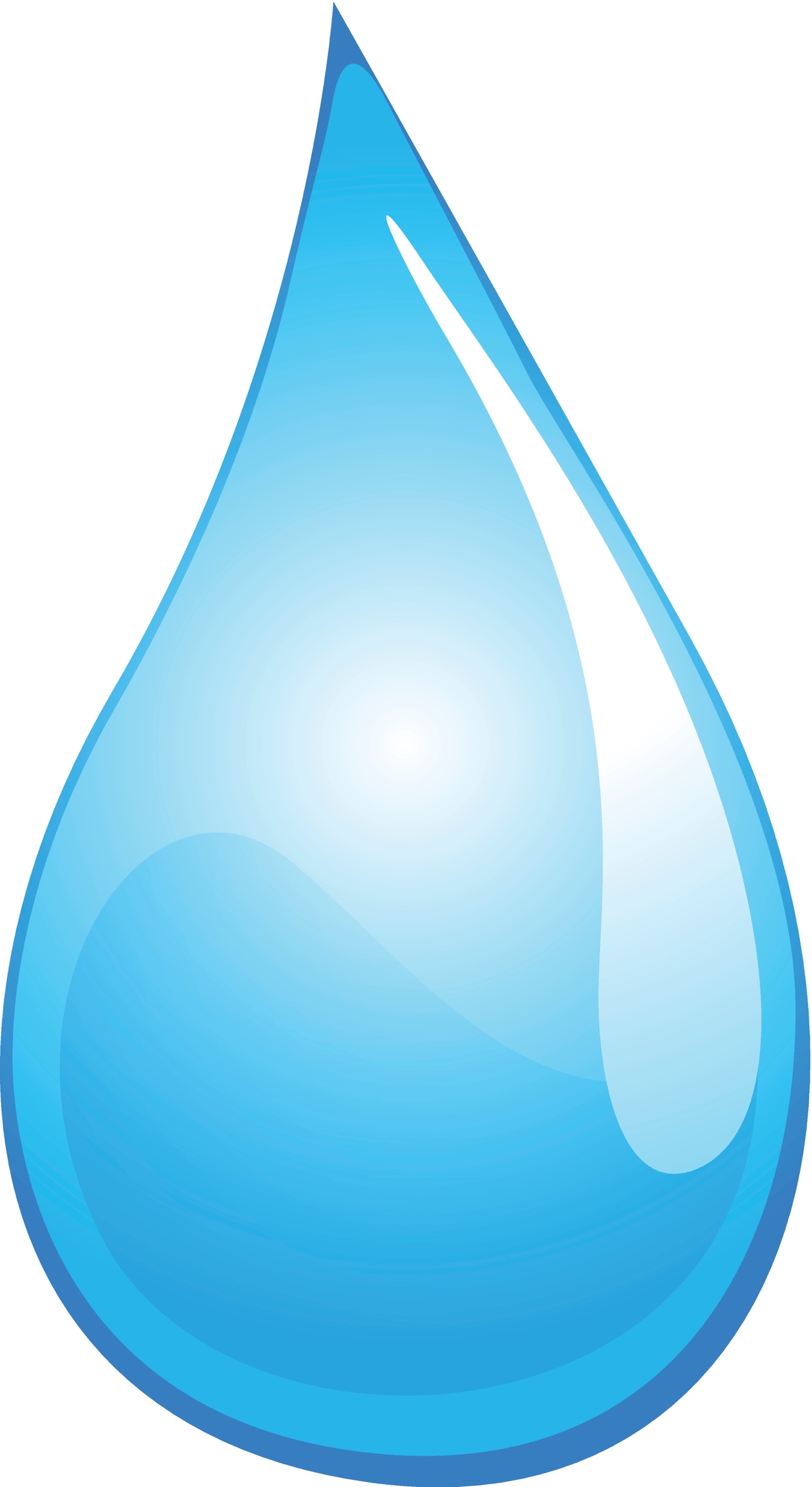 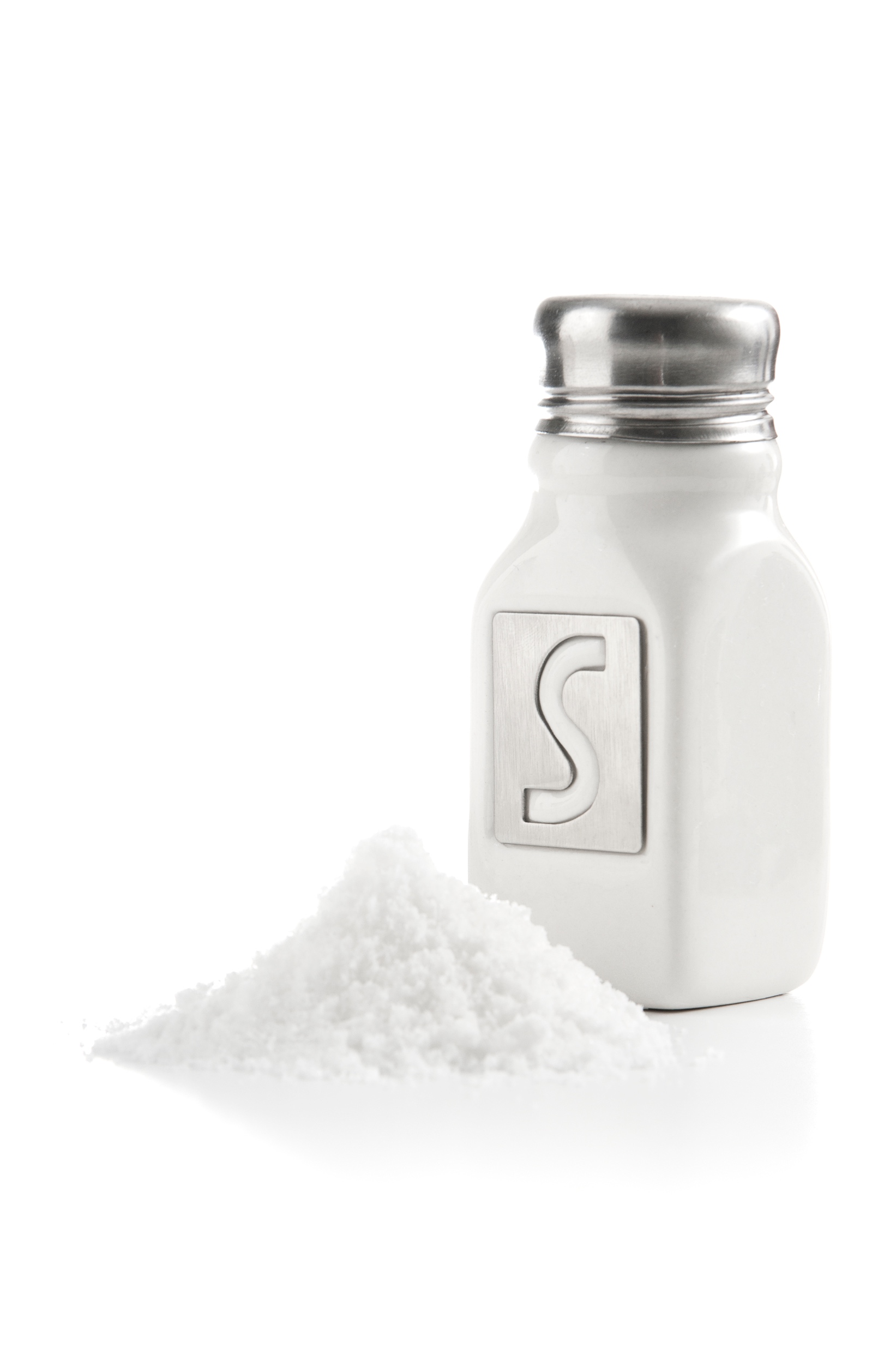 [Speaker Notes: What is salinity?

[Salinity is the amount of salt in water.]]
What is a wetland?
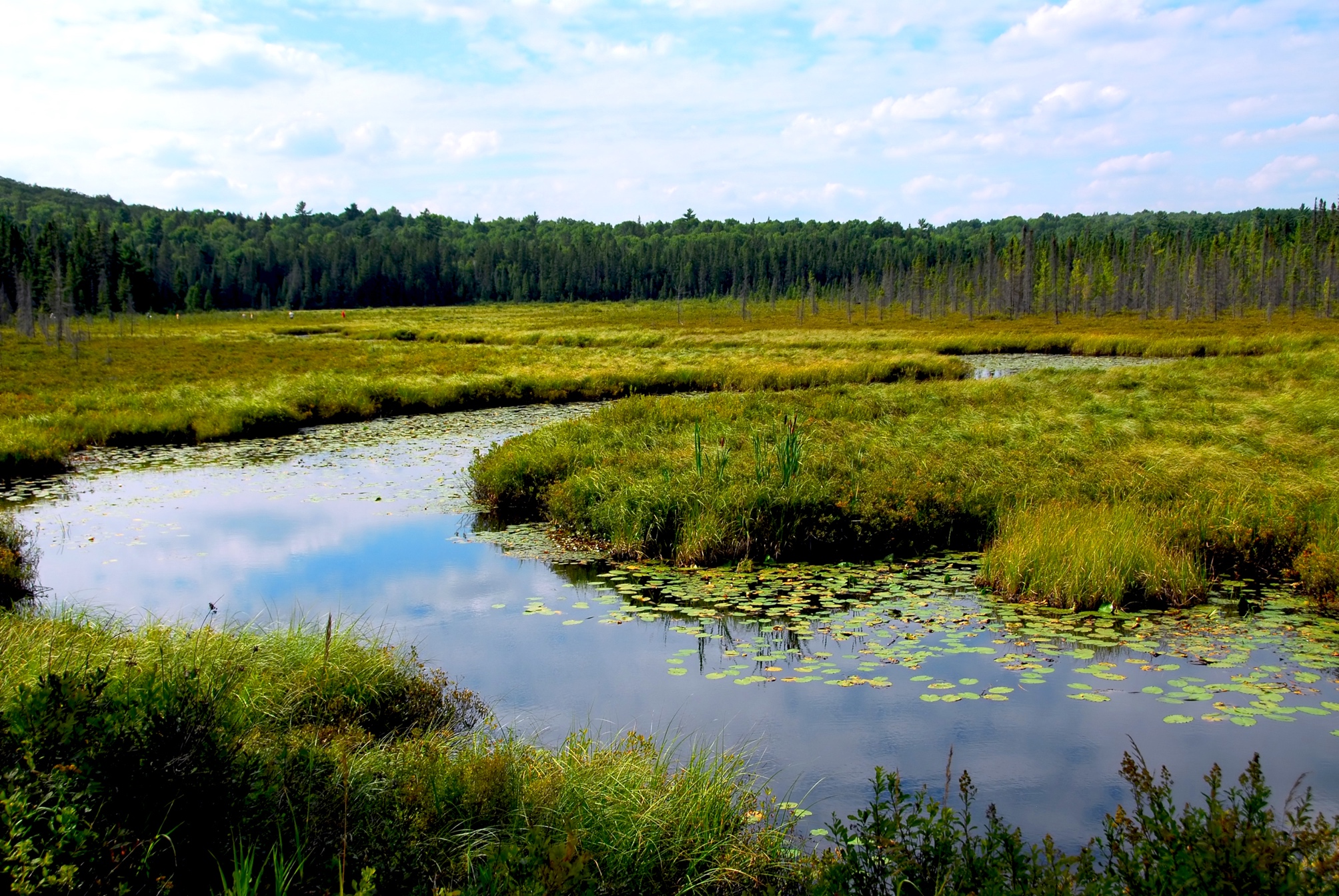 [Speaker Notes: What is a wetland?

[A wetland is an area that is saturated with water for at least part of the year. The main types of wetlands are swamps, bogs, and marshes.]]
Estuary
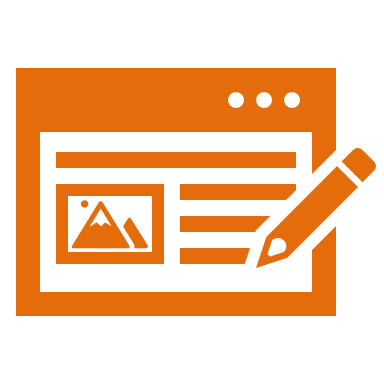 [Speaker Notes: Now that we’ve reviewed, let’s define our new term, estuary.]
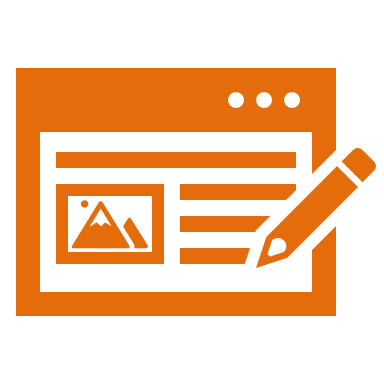 Estuary: partially enclosed body of water formed where a river flows into an ocean
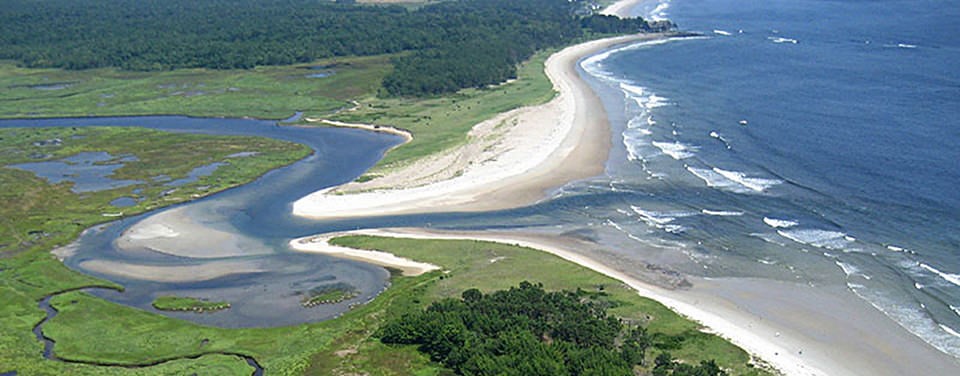 [Speaker Notes: An estuary is a partially enclosed body of water formed where a river flows into an ocean.]
[Speaker Notes: Let’s check-in for understanding.]
What is an estuary?
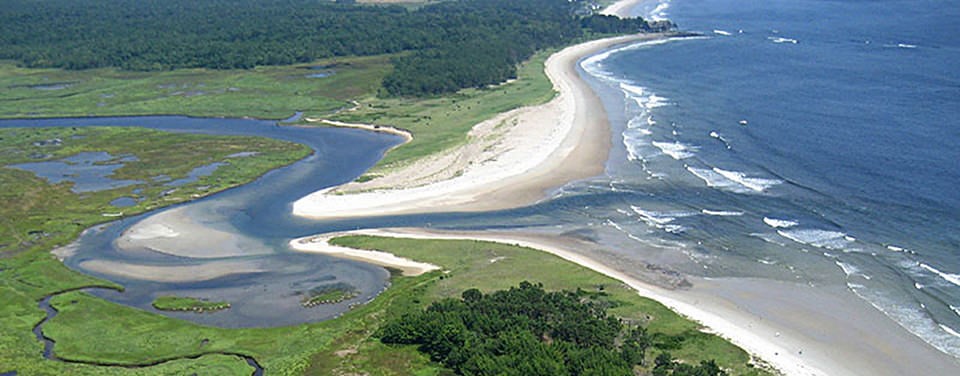 [Speaker Notes: What is an estuary?

[An estuary is a partially enclosed body of water formed where a river flows into an ocean.]]
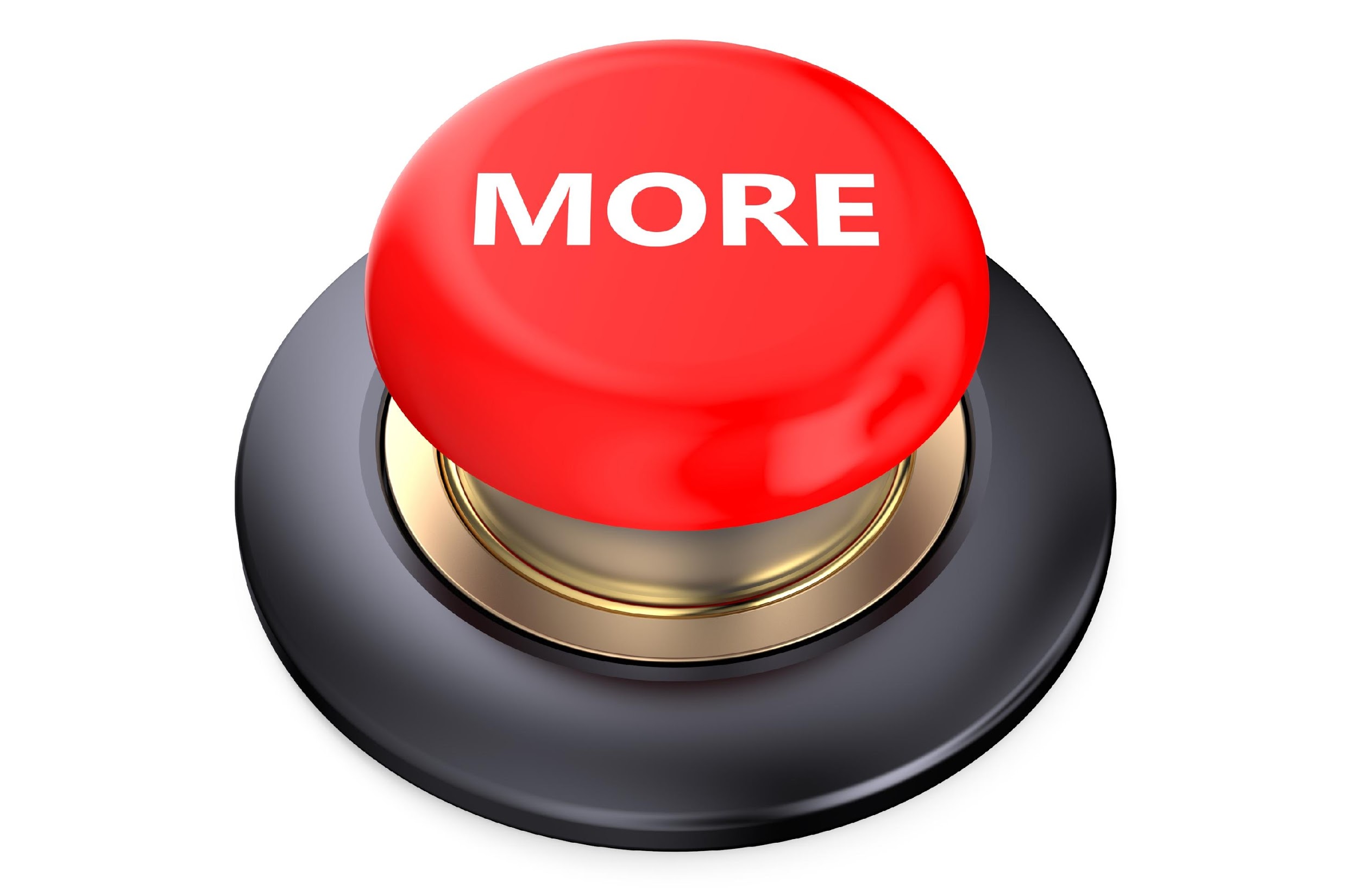 [Speaker Notes: That is the basic definition, but there is a bit more you need to know.]
Estuary: partially enclosed body of water formed where a river flows into an ocean
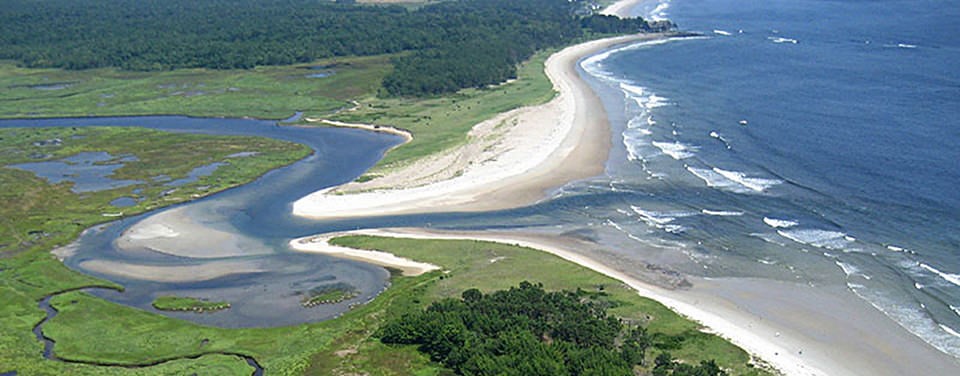 [Speaker Notes: Rivers are bodies of freshwater, whereas oceans are bodies of saltwater.]
Estuary: partially enclosed body of water formed where a river flows into an ocean
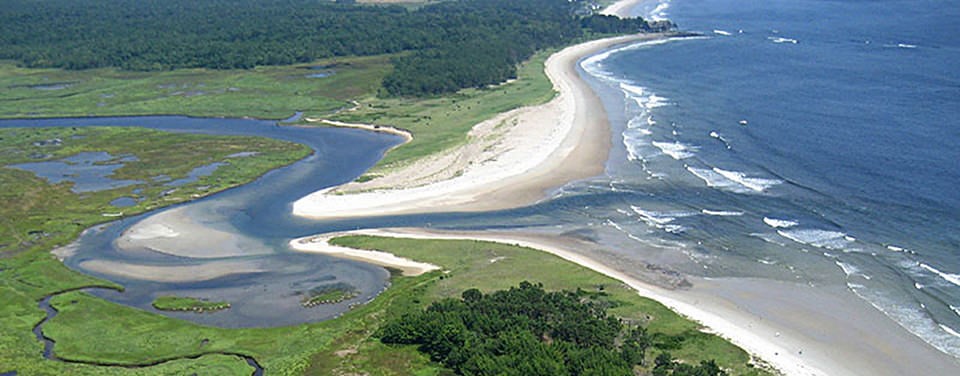 Estuary
[Speaker Notes: The combination of fresh and saltwater creates a unique environment.]
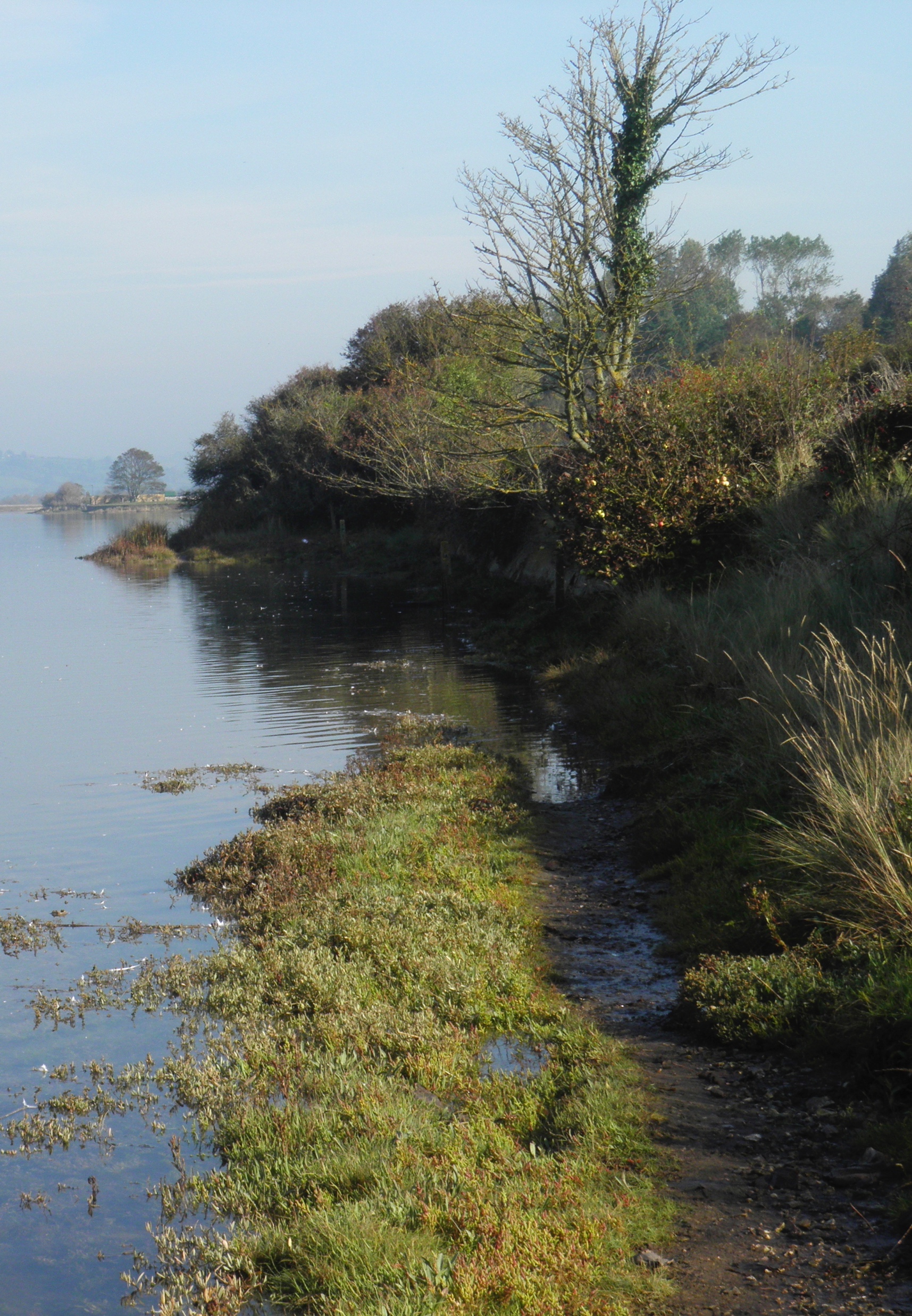 Photo # 		497301675
[Speaker Notes: An estuary will often have wetland swamps and marshes along its edges.]
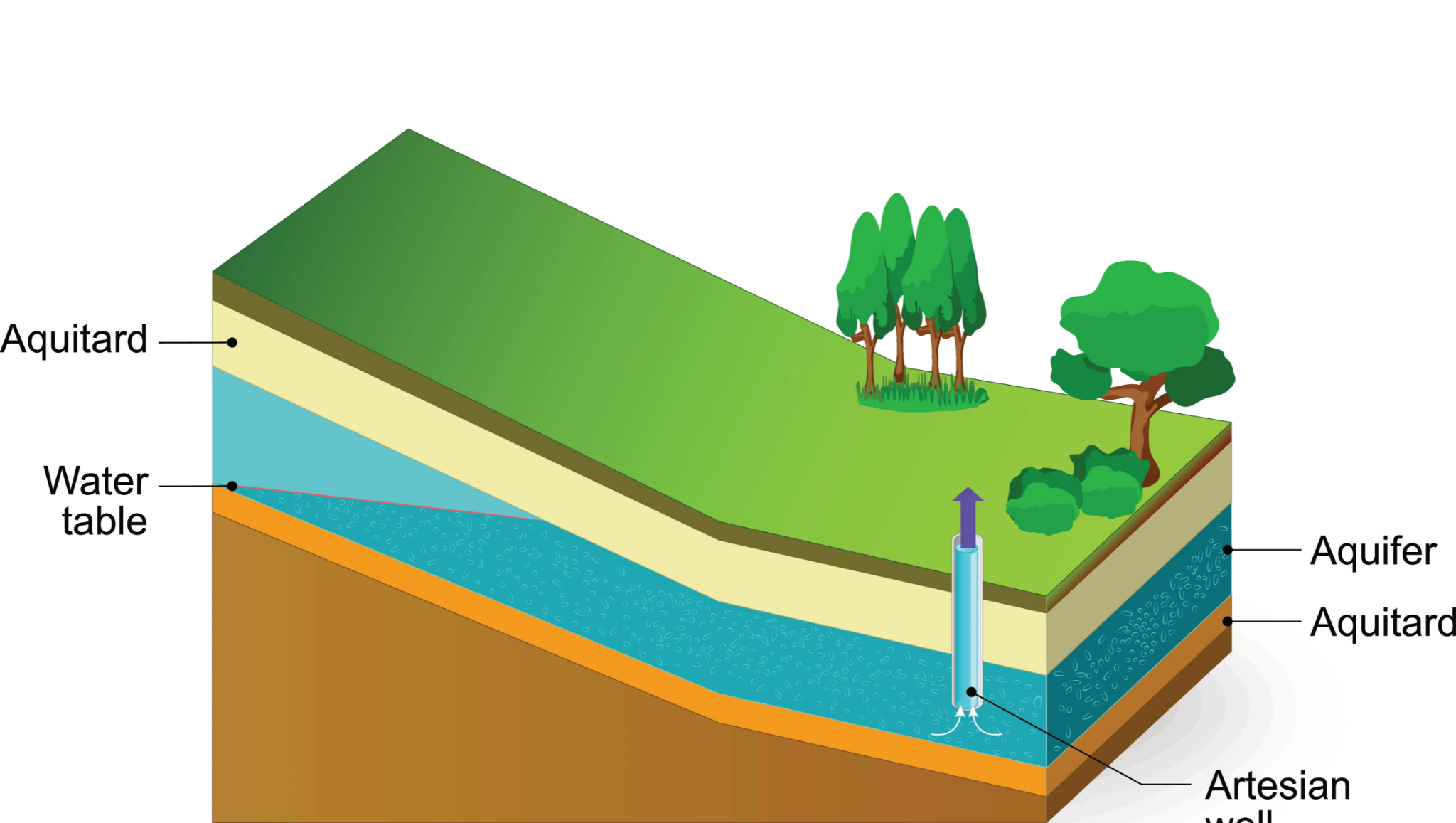 [Speaker Notes: Estuaries have large aquifers underneath them where groundwater collects.]
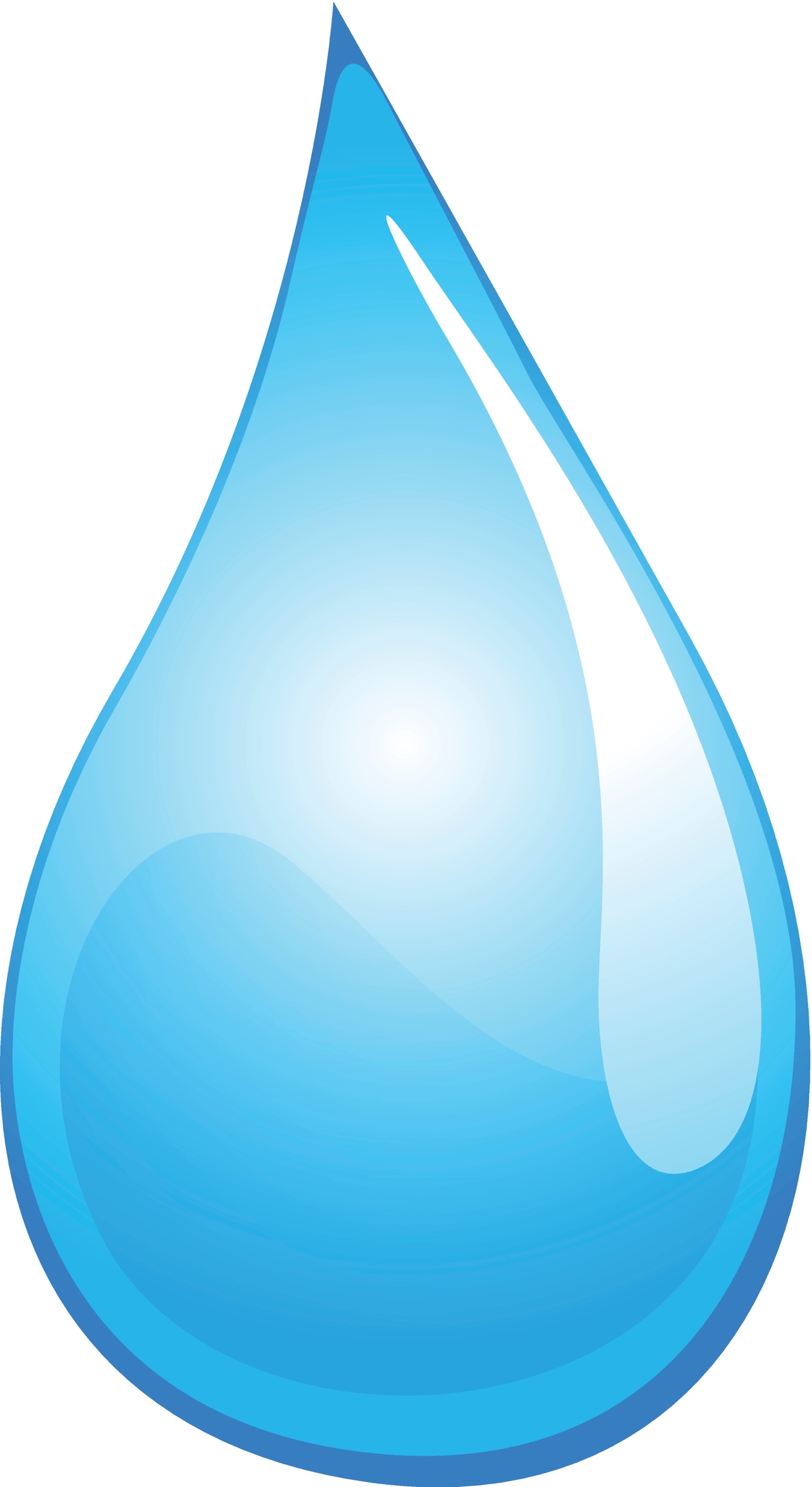 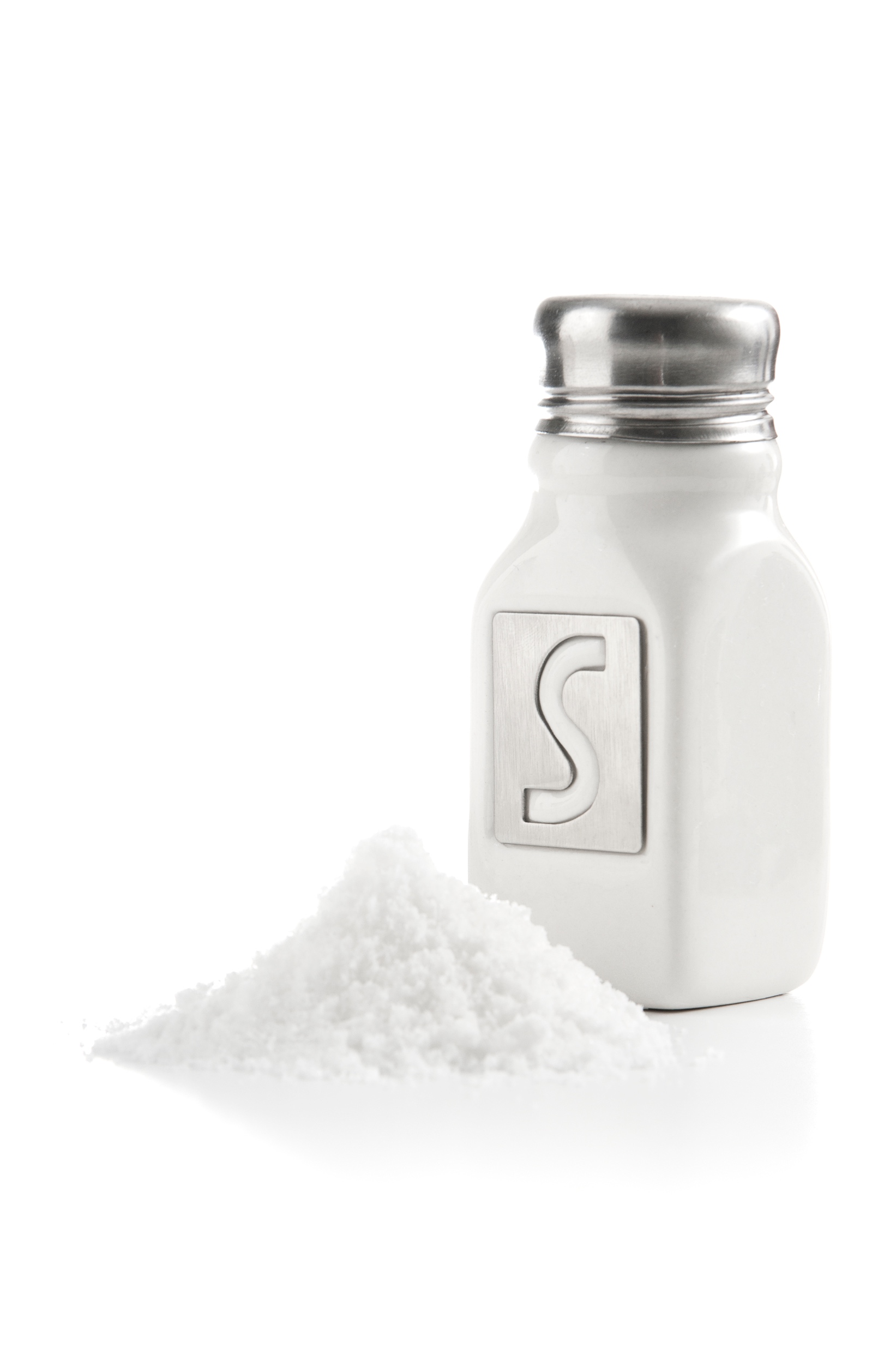 Photo #      503455659
Photo # 		177390453  salt shaker
Mixture
[Speaker Notes: Estuaries have a mixture of freshwater and saltwater.  Recall that salinity describes how salty the water is.]
Fresh water from rivers
Gradient of salinity
Salt water from the ocean
[Speaker Notes: Estuaries have a gradient of salinity.  This means that the amount of salt in the water changes as you travel through the estuary.]
Fresh water from rivers
Very Little Salt
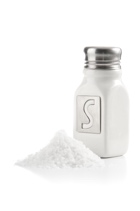 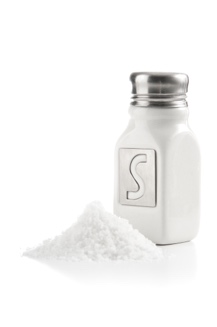 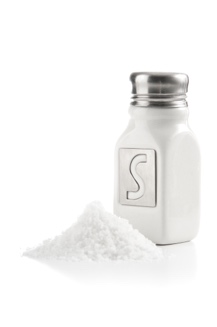 Gradient of salinity
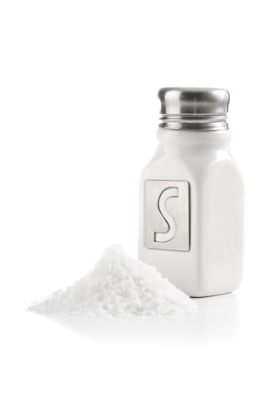 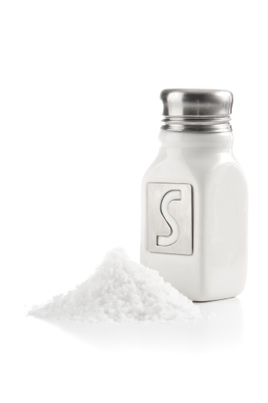 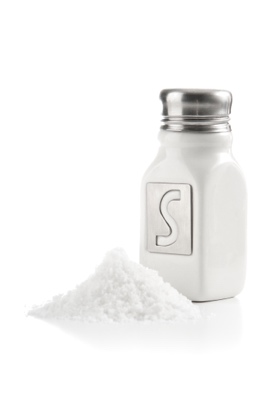 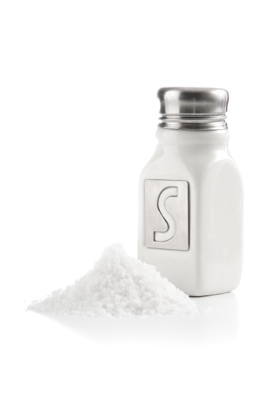 Lots of Salt
Salt water from the ocean
[Speaker Notes: The fresh river water has very little salt.  The amount of salt increases as you get closer to the ocean.]
[Speaker Notes: Let’s check-in for understanding.]
True/False: Estuaries often have wetland swamps and marshes along its edges.
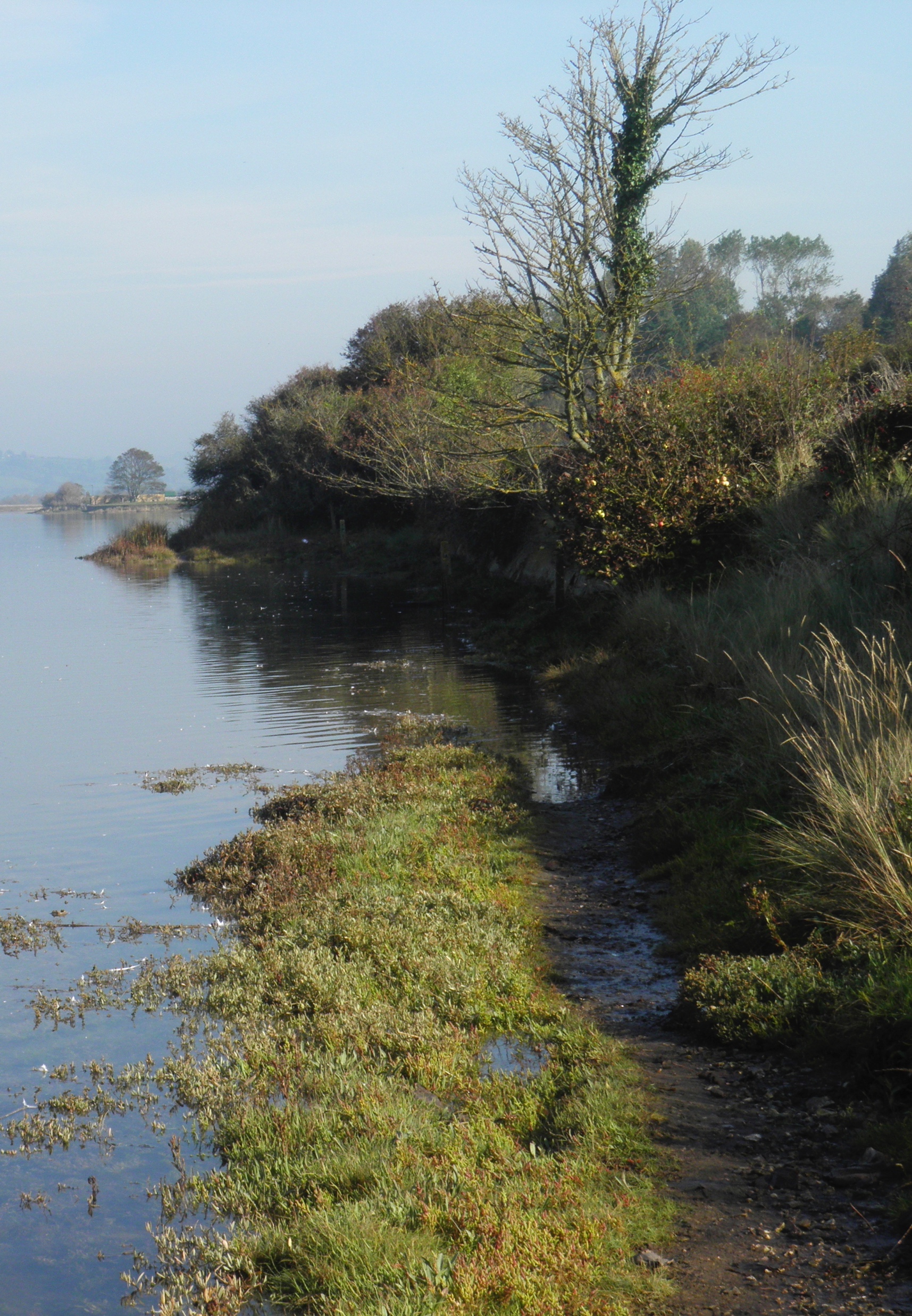 [Speaker Notes: True/False: Estuaries often have wetland swamps and marshes along its edges.]
True/False: Estuaries often have wetland swamps and marshes along its edges.
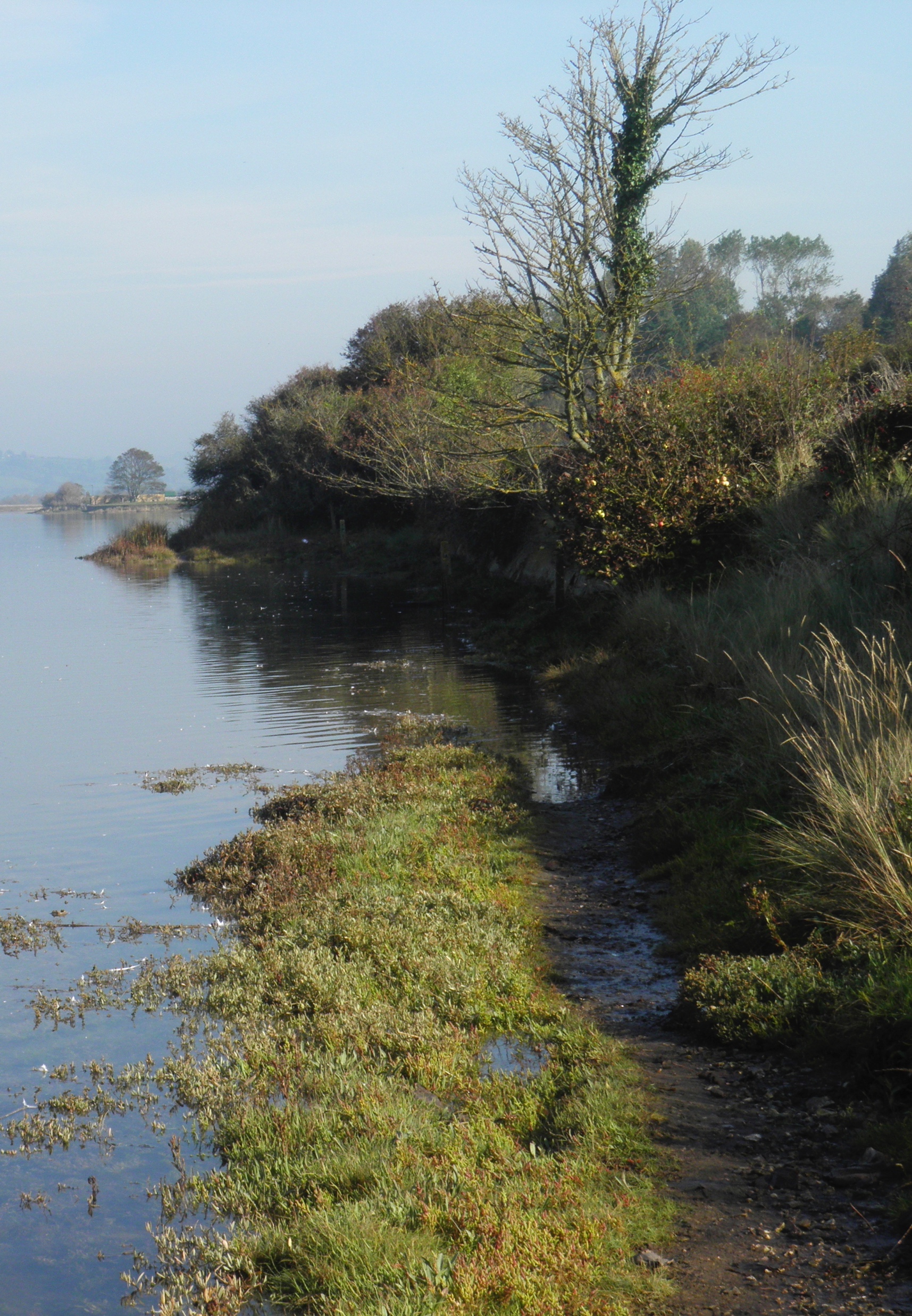 [Speaker Notes: True/False: Estuaries often have wetland swamps and marshes along its edges.]
How does the salinity change in an estuary?
Fresh water from rivers
Salt water from the ocean
[Speaker Notes: How does the salinity change in an estuary?

[Estuaries have a gradient of salinity.  This means that the amount of salt in the water changes as you travel through the estuary. The fresh river water has very little salt.  The amount of salt increases as you get closer to the ocean.]]
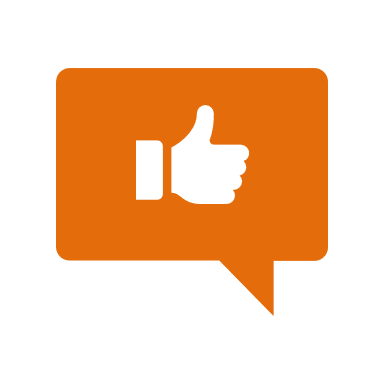 [Speaker Notes: Now, let’s talk about an important example of an estuary.]
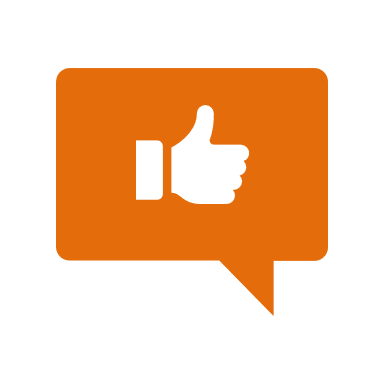 Chesapeake Bay
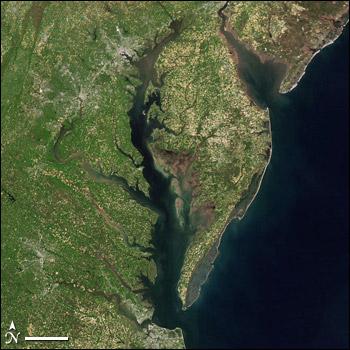 Estuary
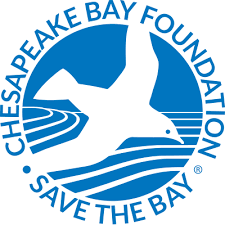 [Speaker Notes: The largest estuary on the East Coast is the Chesapeake Bay.]
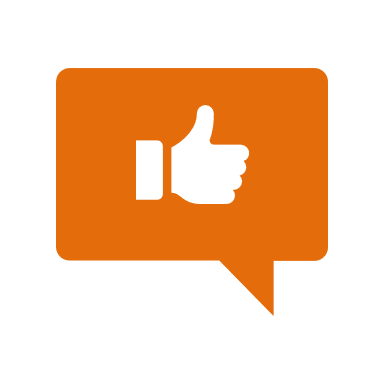 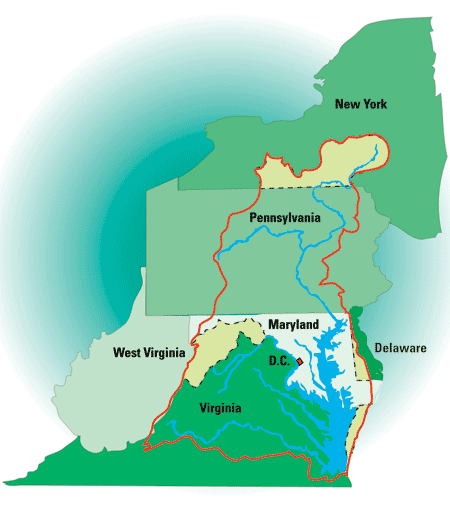 Chesapeake Bay 
Watershed
Chesapeake Bay 
Estuary
From: Fish and Wildlife Service website http://www.fws.gov
[Speaker Notes: The Chesapeake Bay estuary is part of the Chesapeake Bay watershed, which includes all the bodies of water the flow into the bay.]
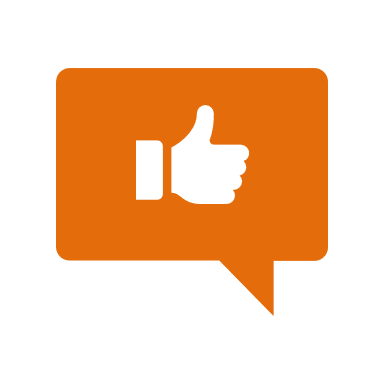 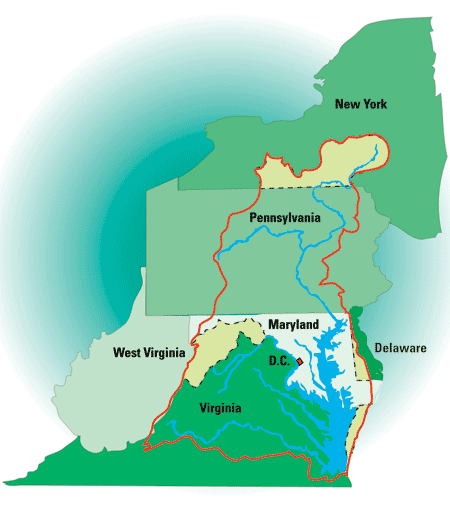 [Speaker Notes: So the freshwater runoff from the land outlined in red ends up in bodies of water that flow into the Chesapeake Bay estuary where it mixes with the salt water from the ocean.]
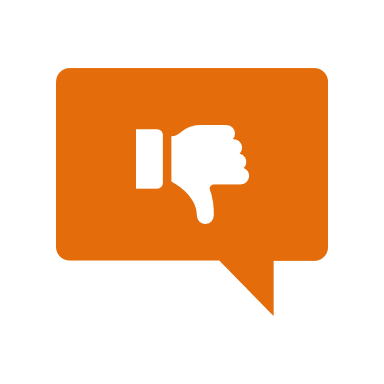 [Speaker Notes: Let’s talk about some non-examples of estuaries. These are things that might seem similar but do not fit the definition of estuary.]
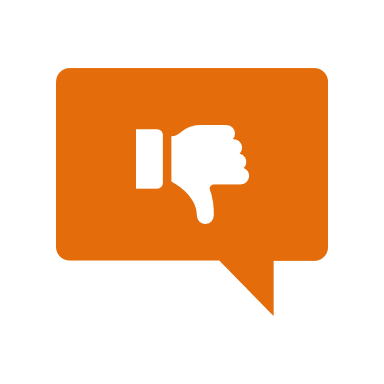 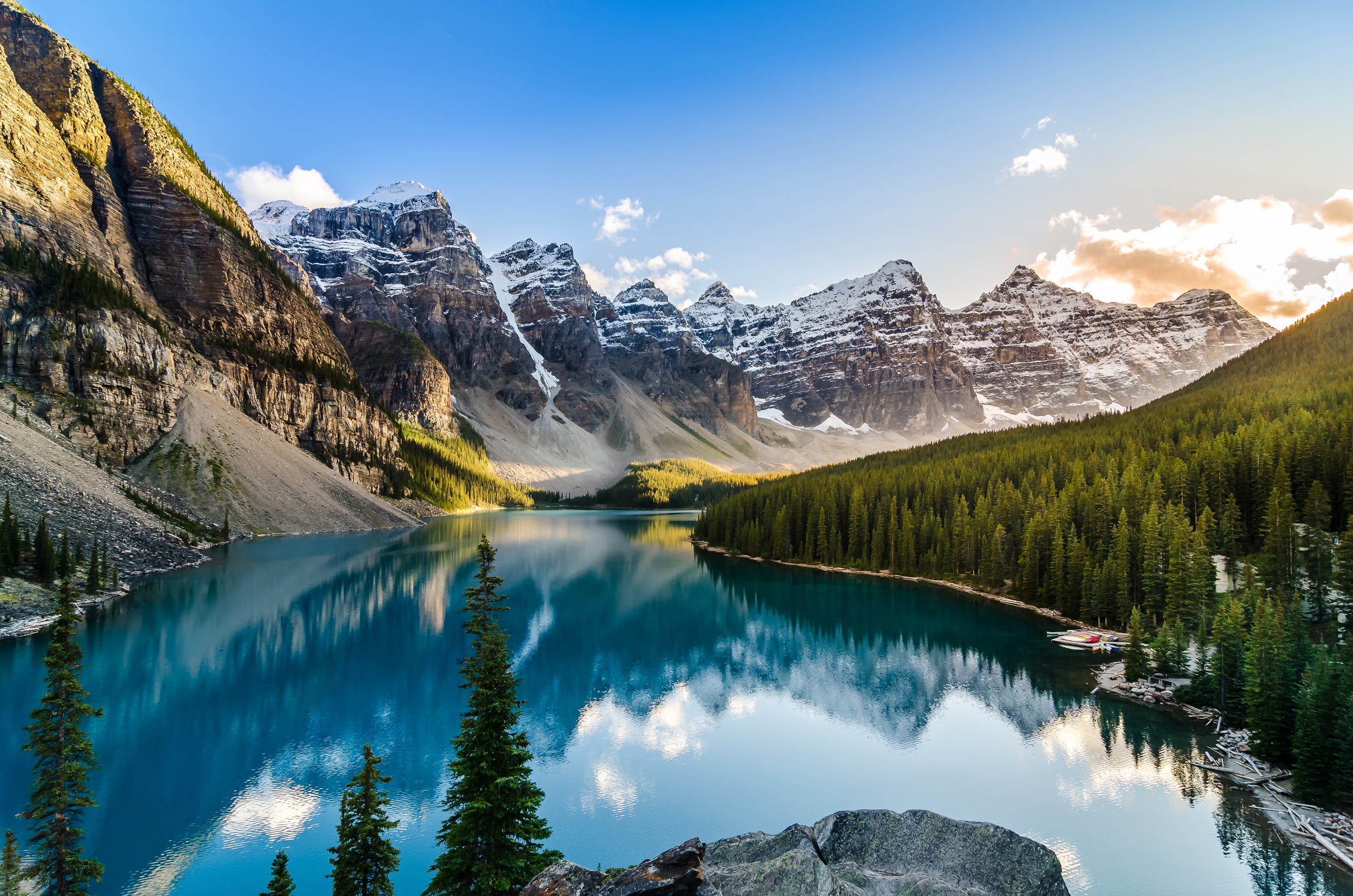 All freshwater

NOT an estuary
[Speaker Notes: A non-example is this mountain-top lake. There is NOT a mix of saltwater and freshwater here. It is all freshwater so it is NOT an estuary.]
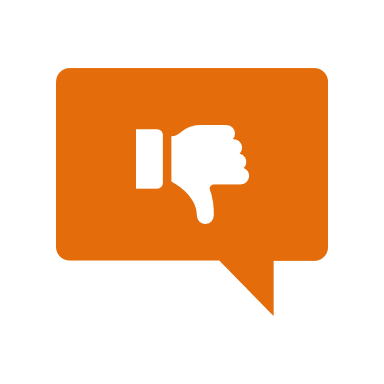 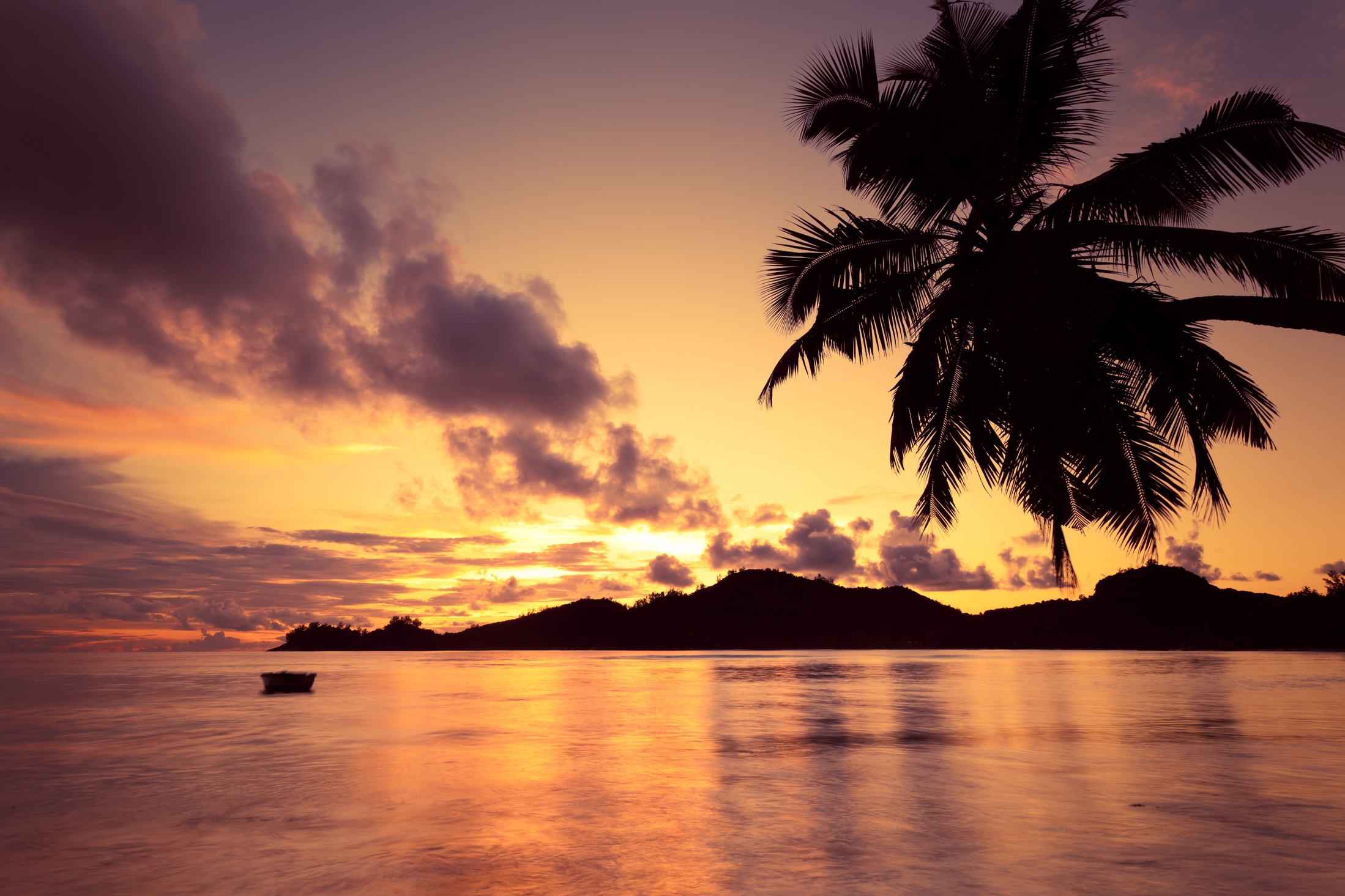 All salt water

NOT an estuary
[Speaker Notes: The ocean surrounding this island is NOT an example of an estuary. 
It is ALL salt water so it is NOT an estuary.]
[Speaker Notes: Let’s check-in for understanding.]
How is the Chesapeake Bay an example of an estuary?
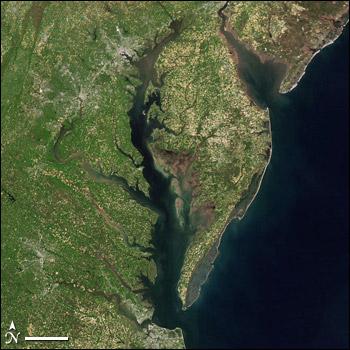 [Speaker Notes: How is the Chesapeake Bay an example of an estuary?

[So the freshwater runoff from the land outlined in red ends up in bodies of water that flow into the Chesapeake Bay estuary where it mixes with the salt water from the ocean.]]
Why is this lake NOT an example of an estuary?
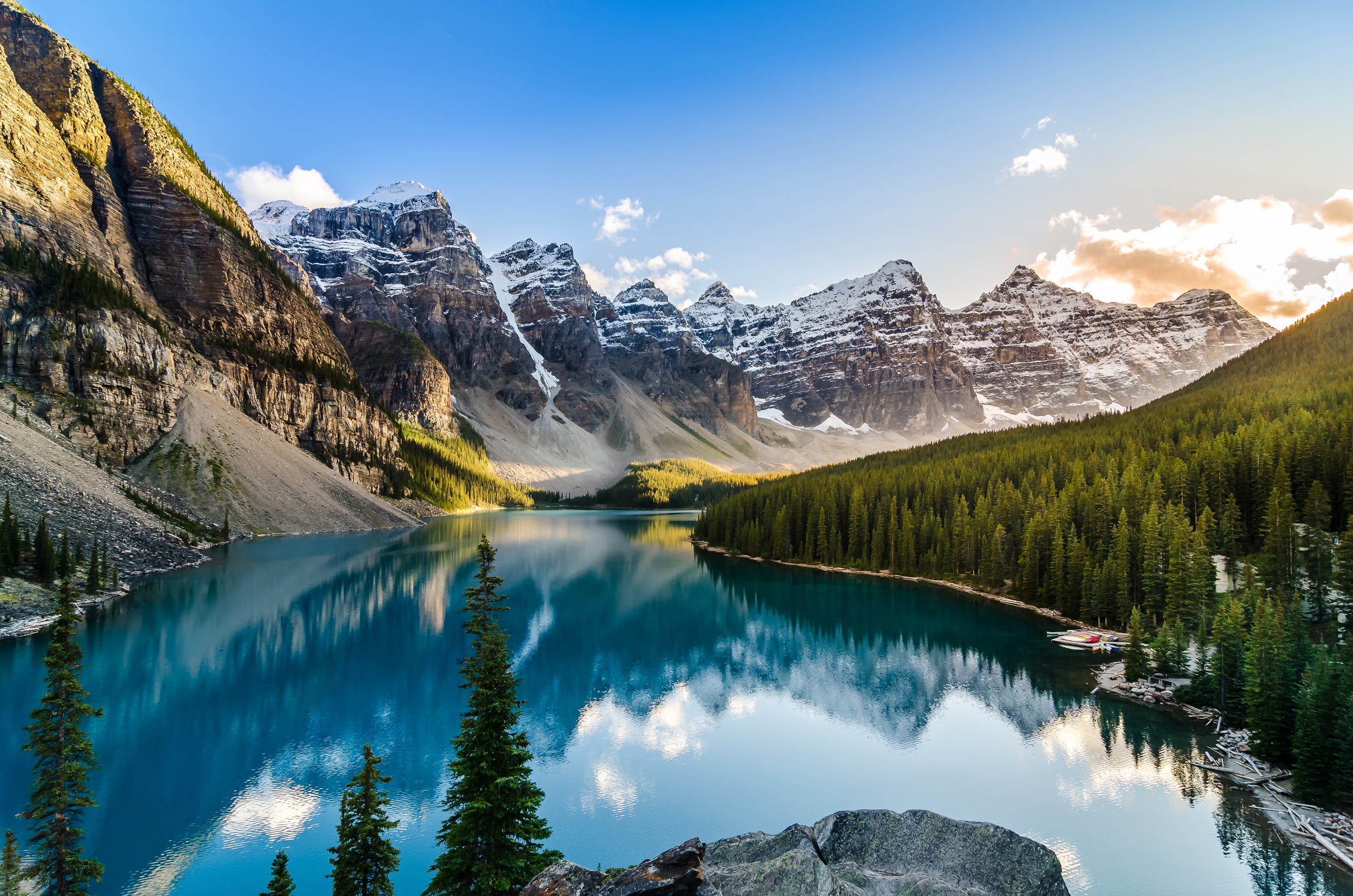 [Speaker Notes: Why is this lake NOT an example of an estuary?

[There is NOT a mix of saltwater and freshwater here. It is all freshwater so it is NOT an estuary.]]
Estuaries are bodies of water where a(n) ________ flows into a(n) _________.
River; stream
Stream; ocean
Ocean; river
River; ocean
Pond; lake
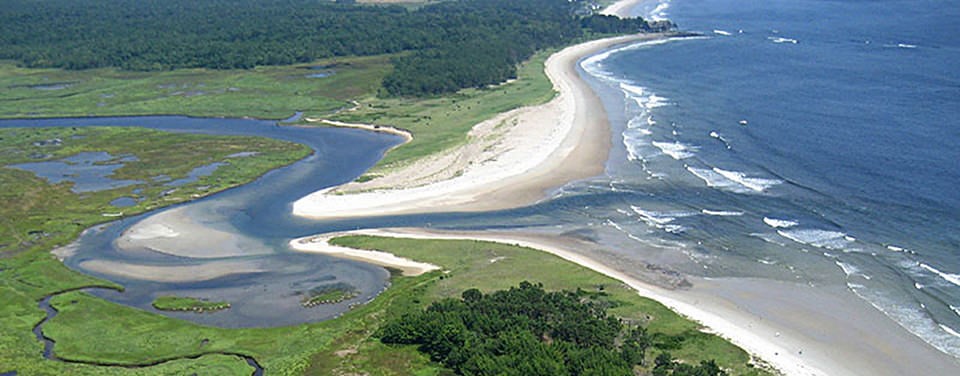 [Speaker Notes: Estuaries are bodies of water where a(n) ________ flows into a(n) __________.]
Estuaries are bodies of water where a(n) ________ flows into a(n) _________.
River; stream
Stream; ocean
Ocean; river
River; ocean
Pond; lake
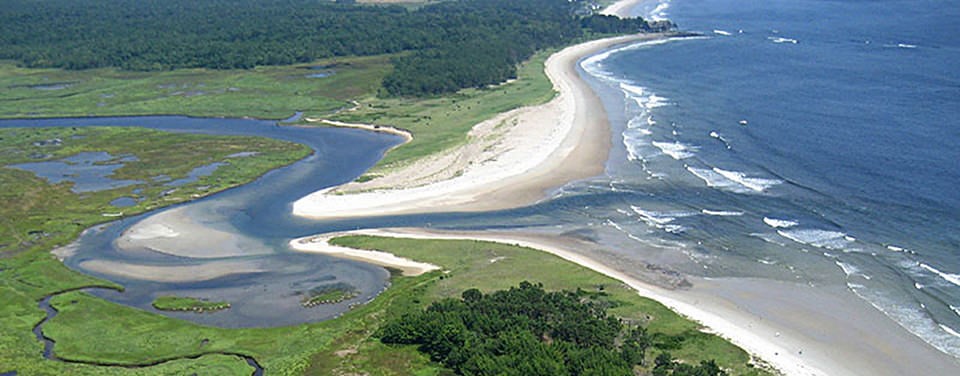 [Speaker Notes: Estuaries are bodies of water where a(n) river flows into a(n) ocean.]
Remember!!!
[Speaker Notes: So remember!]
Estuary: partially enclosed body of water formed where a river flows into an ocean
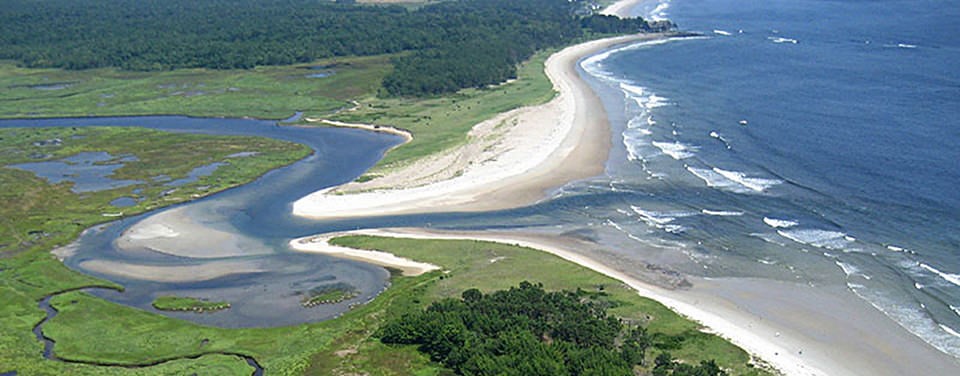 [Speaker Notes: An estuary is a partially enclosed body of water formed where a river flows into an ocean.]
Extension Activity
Crumpled Paper Watershed
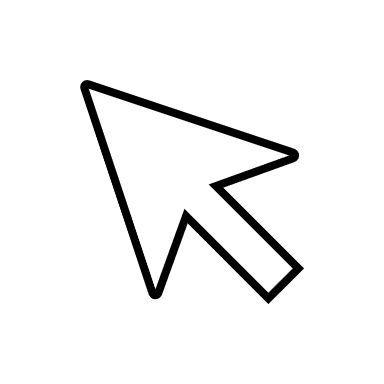 The activity linked above includes instructions for a student activity that will allow them to demonstrate their understanding of the term watershed and challenge them to extend their understanding of how pollution can get into waterways through runoff. The activity is geared for inhabitants of the Chesapeake Bay watershed but can easily be adapted for other regions.
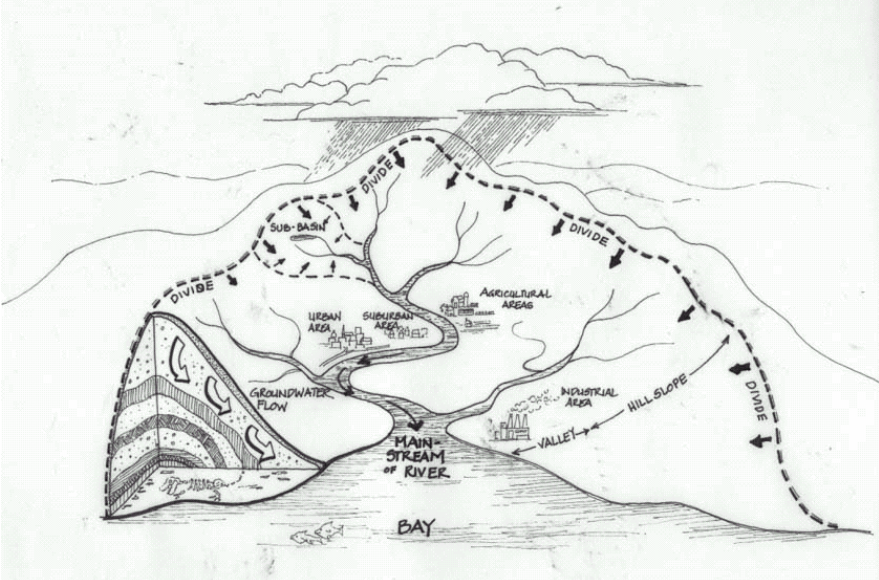 [Speaker Notes: This resource can be used to provide students with the opportunity to demonstrate their understanding of watersheds.]
Big Questions: What features characterize different  aquatic ecosystems and why are these ecosystems important to our environment?
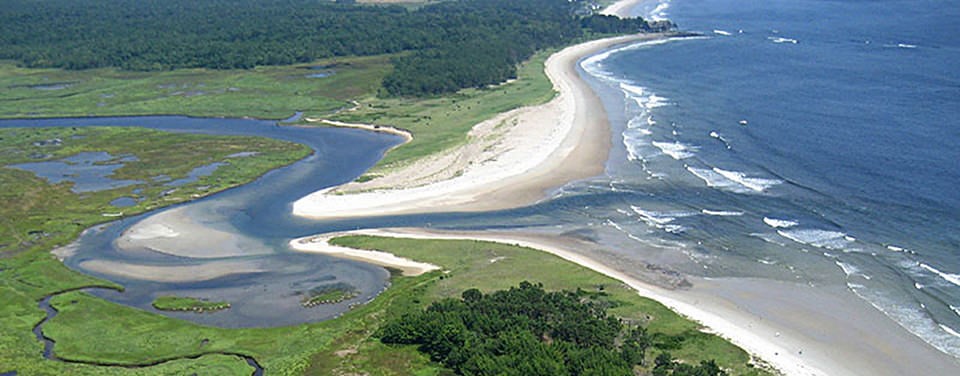 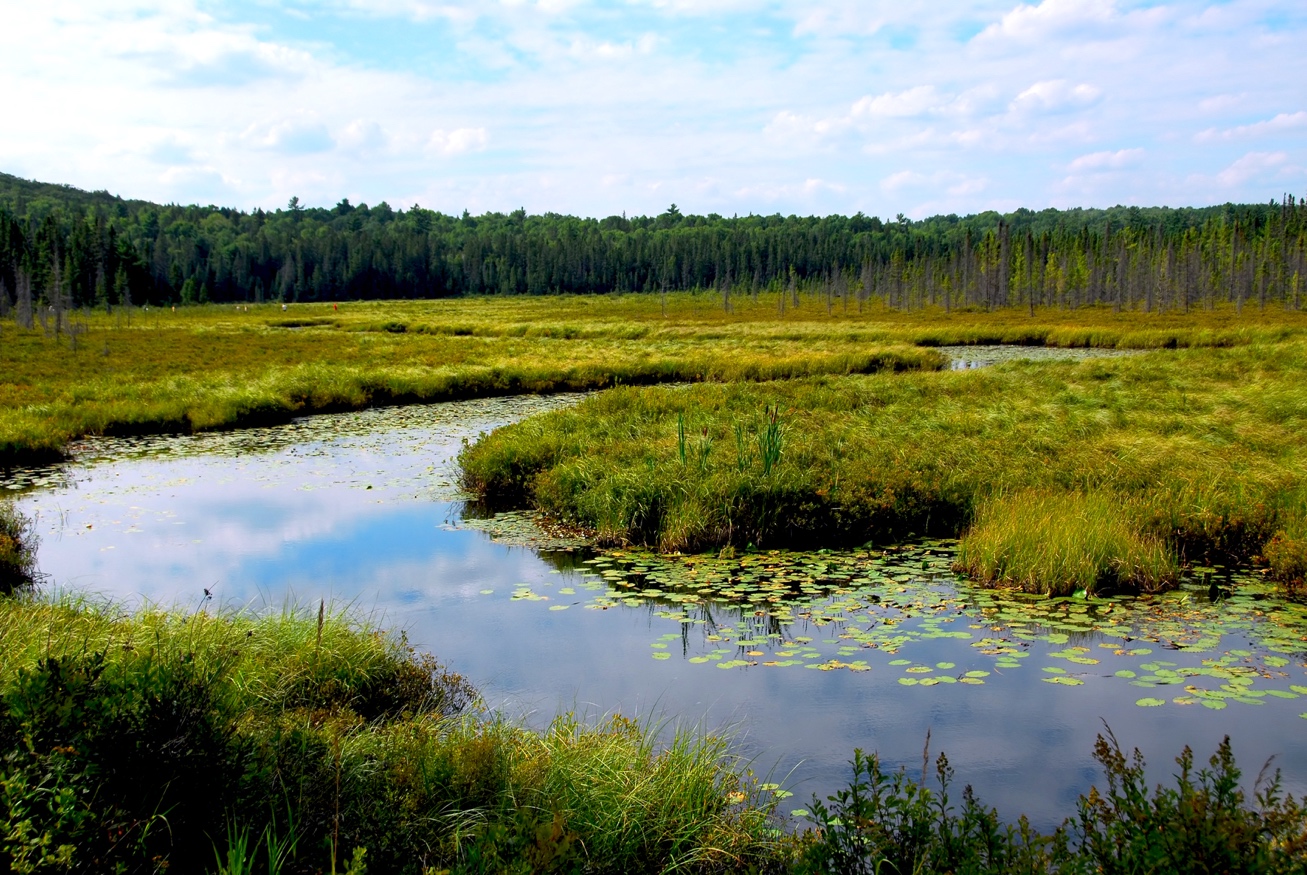 [Speaker Notes: Explicit cue to revisit the big question at the end of the lesson:  Okay everyone. Now that we’ve learned about estuaries, let’s reflect once more on our big question. Was there anything that we predicted earlier that was correct or incorrect? Do you have any new hypotheses to share? 

Feedback: Offering students an opportunity to evaluate their earlier hypotheses and make changes based on their new understandings is an important part of the iterative process in science. This is a great opportunity to help students build an epistemic understanding by explicitly stating how continuing to change and build on hypotheses as your knowledge grows is an important part of the discipline of science!]
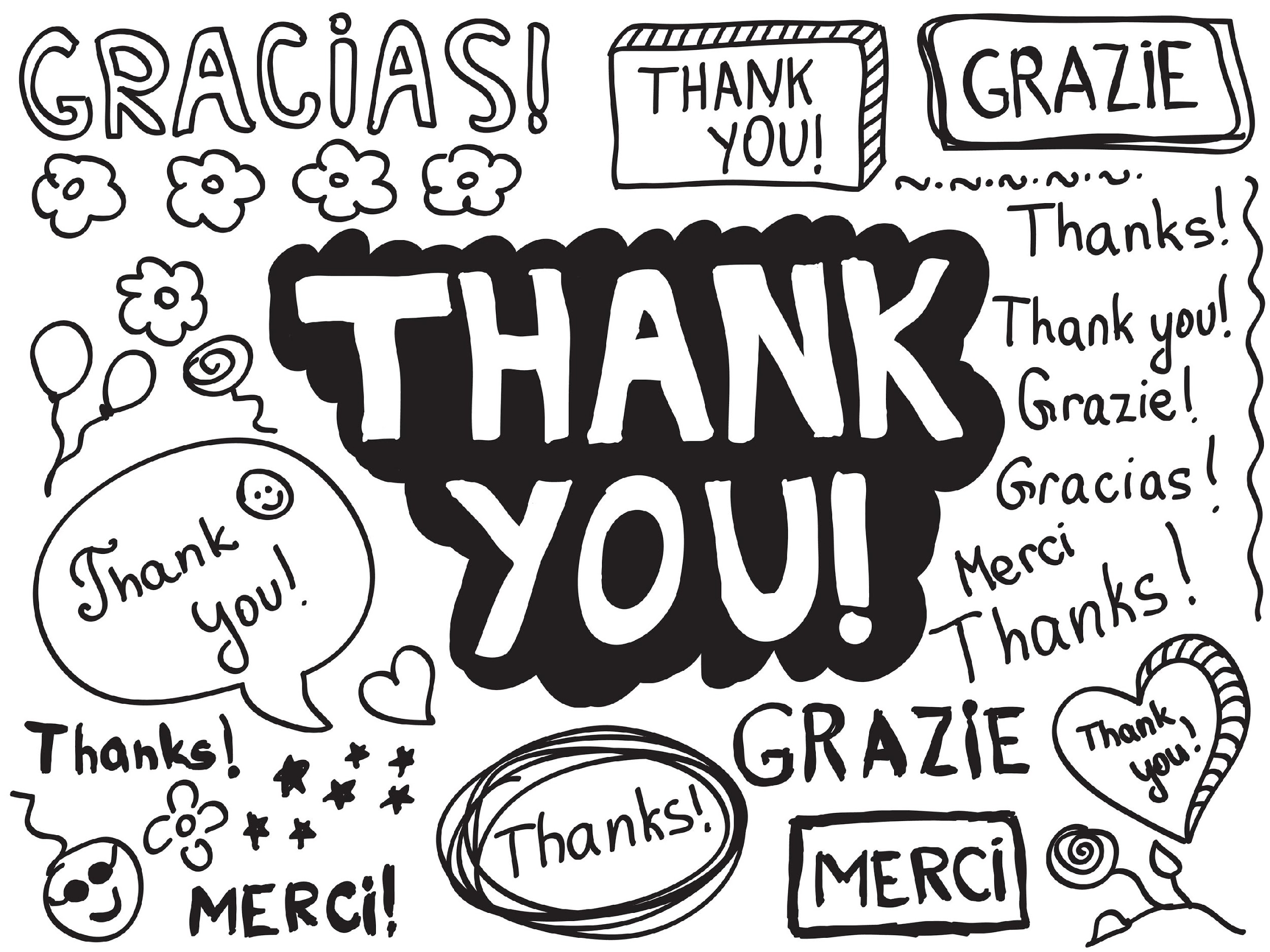 [Speaker Notes: Thanks for watching, and please continue watching CAPs available from this website.]
This Video Was Created With Resources From:
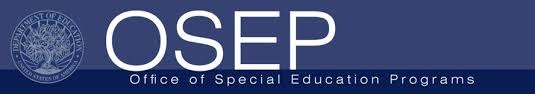 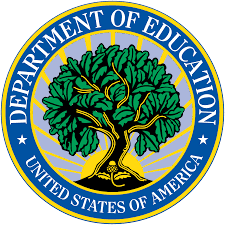 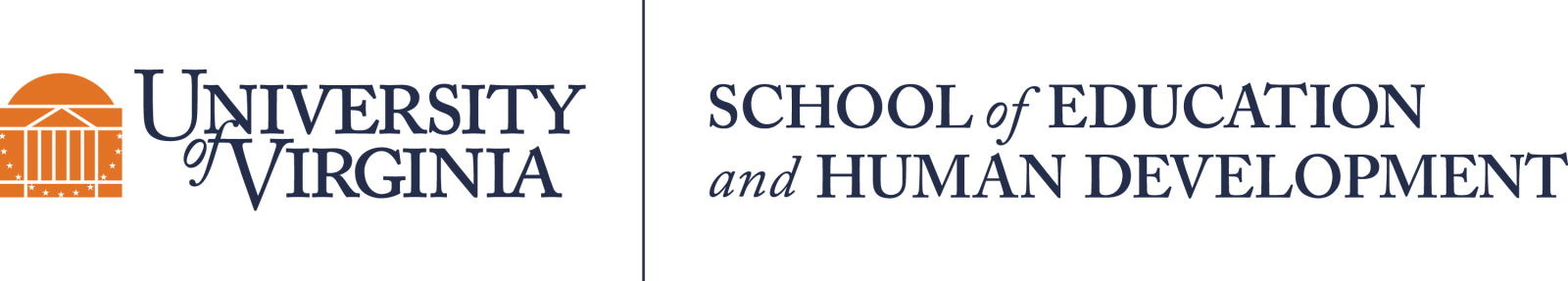 Questions or Comments

 Michael Kennedy, Ph.D.          MKennedy@Virginia.edu 
Rachel L Kunemund, Ph.D.	             rk8vm@virginia.edu
“Big Idea” Question
Intro
Review Concepts
Check-In Questions
Teacher Demo
Vocabulary
Student-Friendly Definition
Examples & Non-Examples
Morphological Word Parts
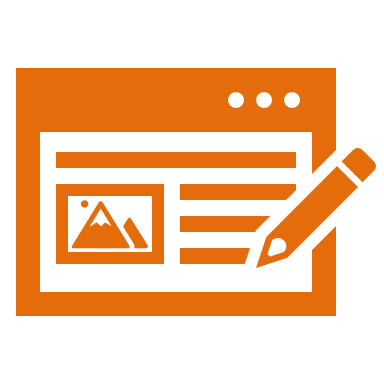 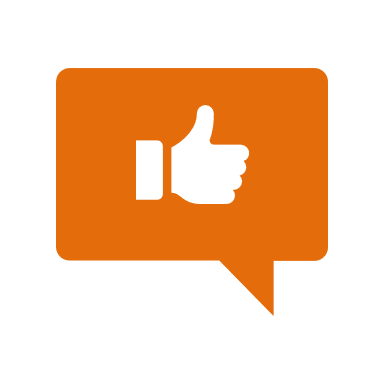 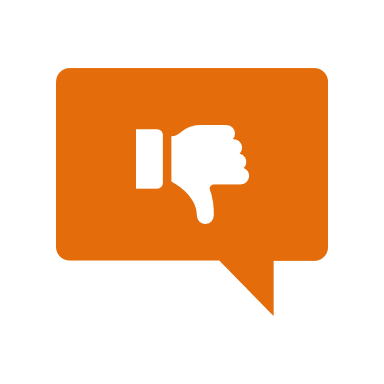 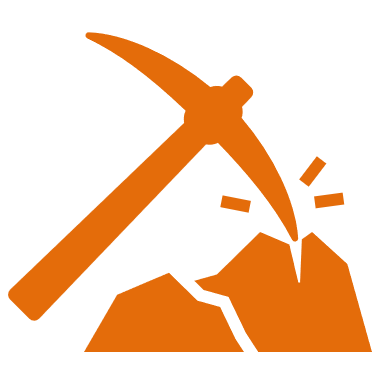 Extension/Simulation Activity
[Speaker Notes: OK everyone, get ready for our next lesson. Just as a reminder, these are the different components that our lesson may include, and you’ll see these icons in the top left corner of each slide so that you can follow along more easily!]
Intro
Watershed
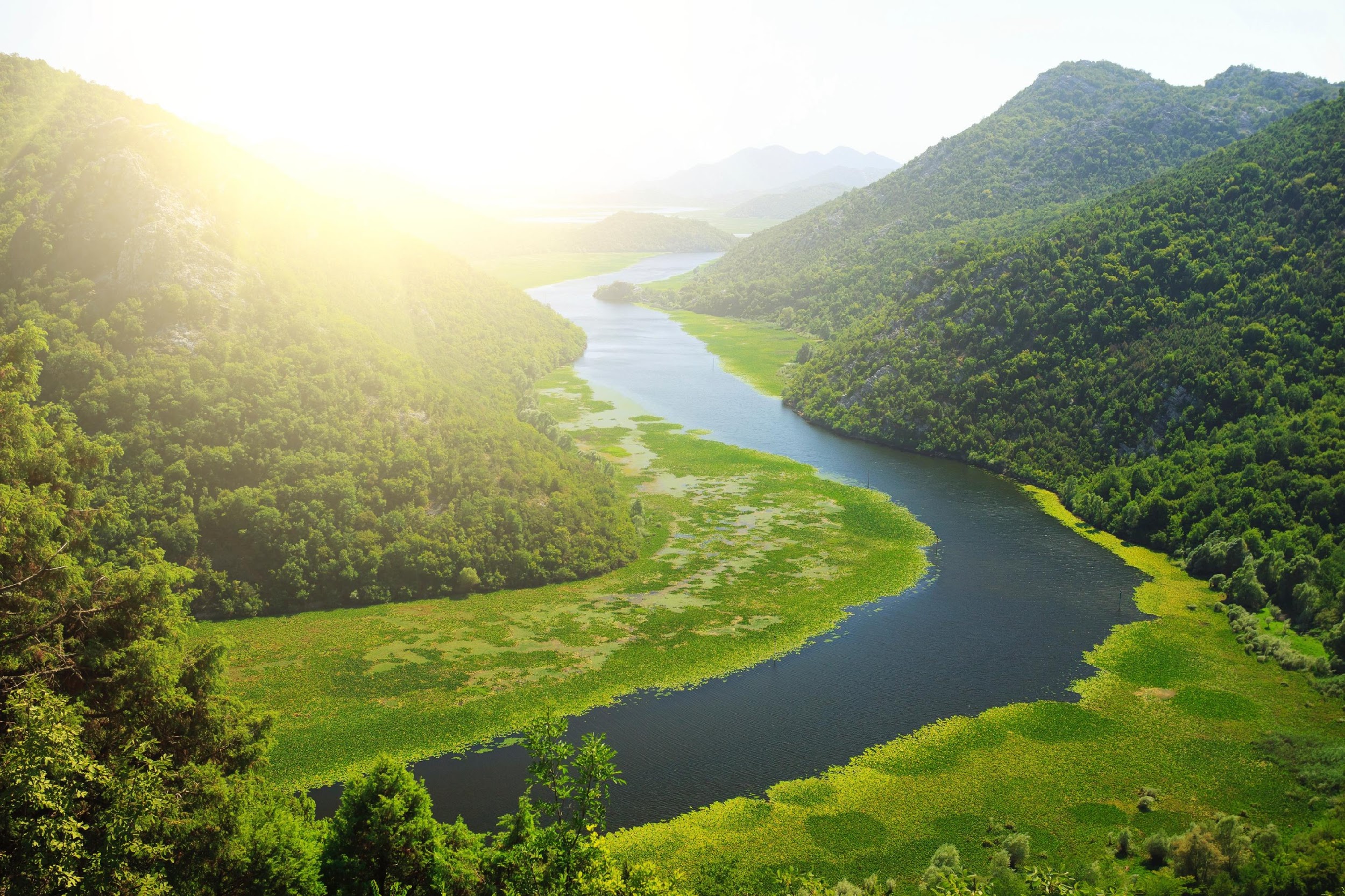 [Speaker Notes: Today we will discuss watersheds.]
Big Questions: What features characterize different  aquatic ecosystems and why are these ecosystems important to our environment?
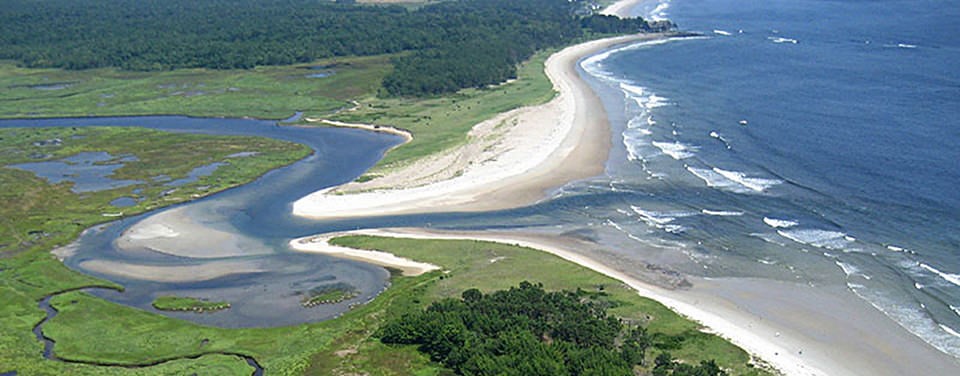 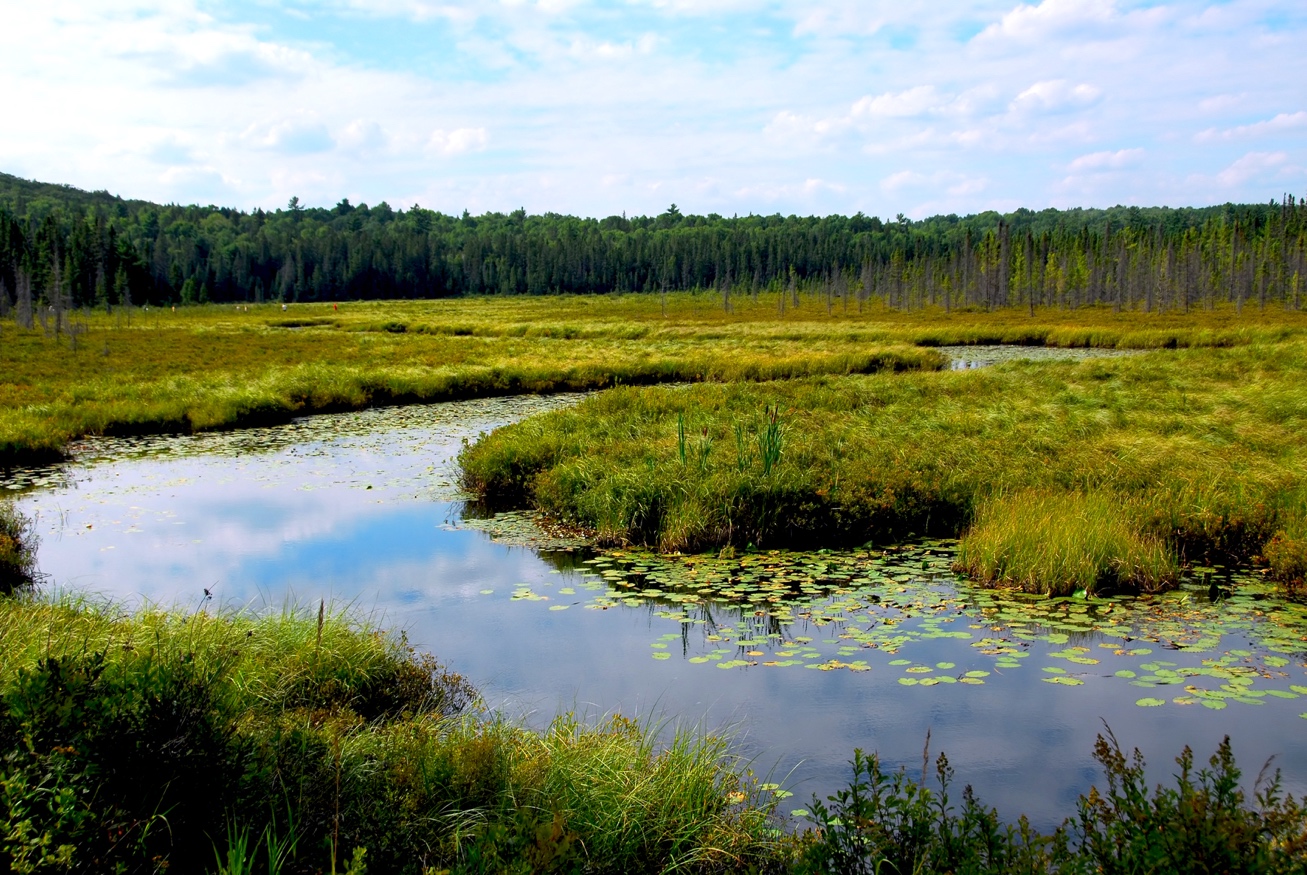 [Speaker Notes: Our “big question” is: What features characterize different aquatic ecosystems and why are these ecosystems important to our environment?
[Pause and illicit predictions from students.]

I love all these thoughtful scientific hypotheses! Be sure to keep this question and your predictions in mind as we move through these next few lessons, and we’ll continue to revisit it.]
[Speaker Notes: Before we define the terms estuary, wetland, and watershed, let’s review some other words that you already learned, and make sure you are firm in your understanding. 

Feedback: Cues are an important way to prepare students for what is coming next.]
Aquifer: water stored under the ground
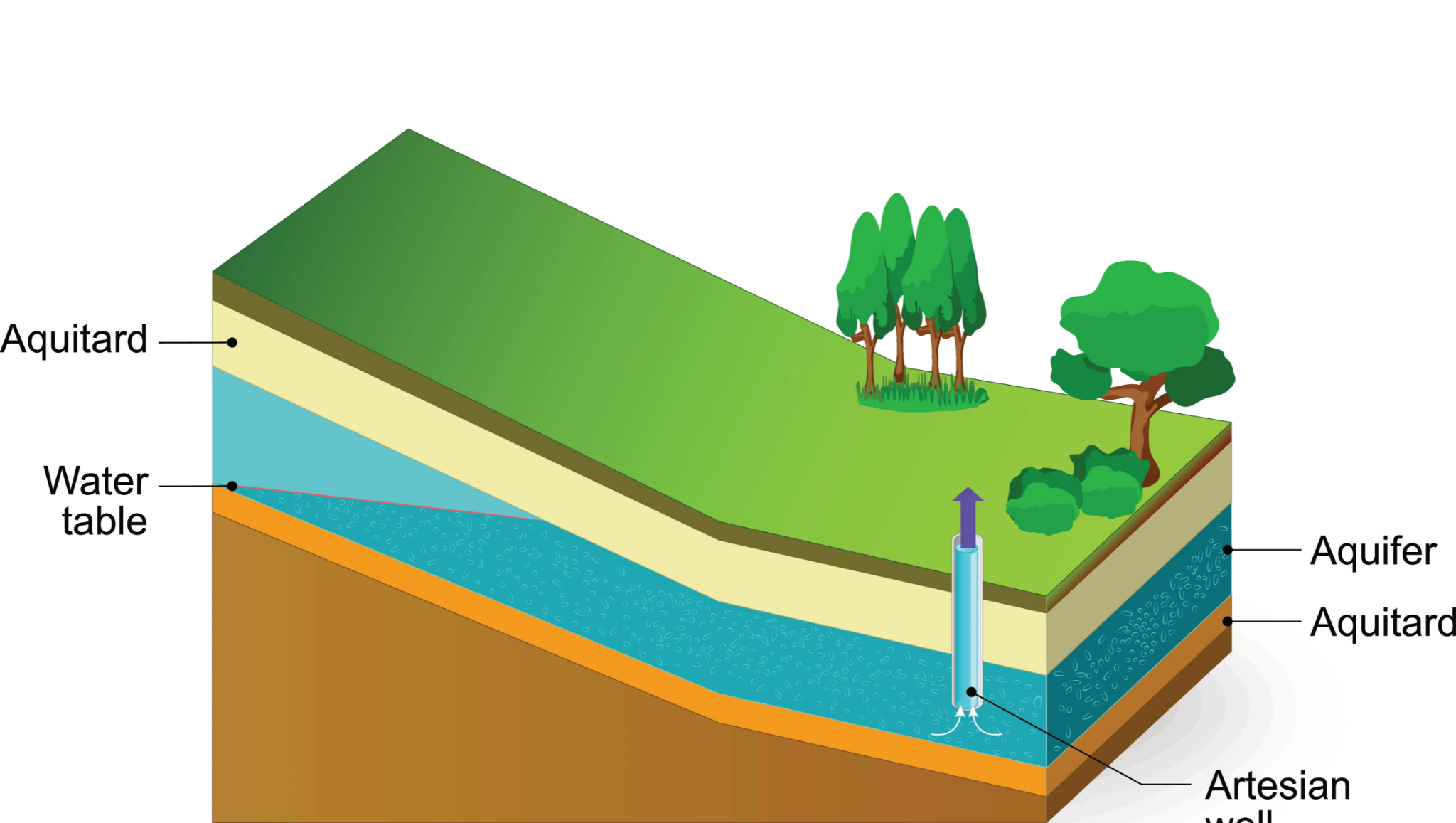 [Speaker Notes: An aquifer is water stored under the ground.  We sometimes refer to aquifers as ground water.]
Salinity: the amount of salt in water
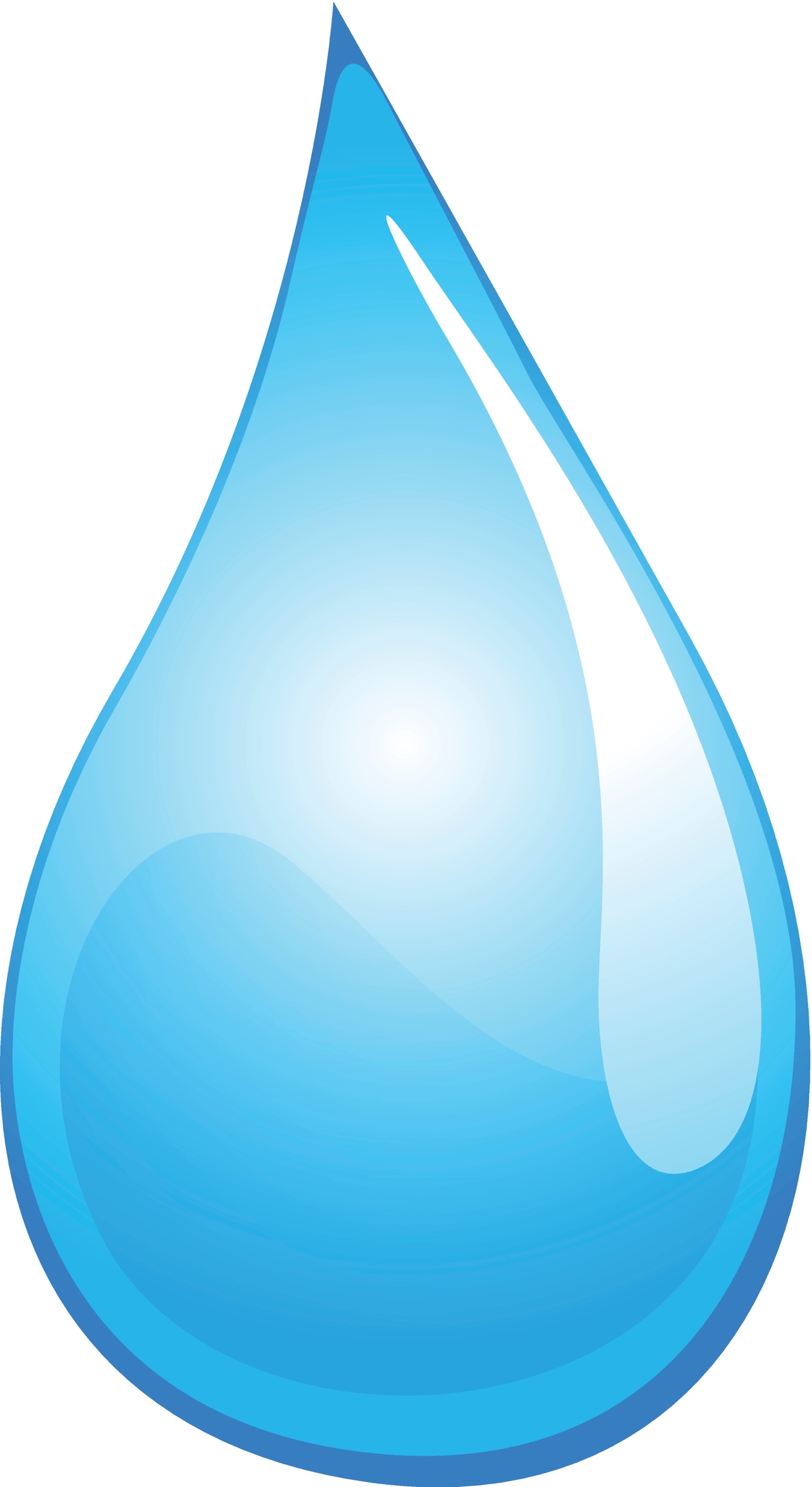 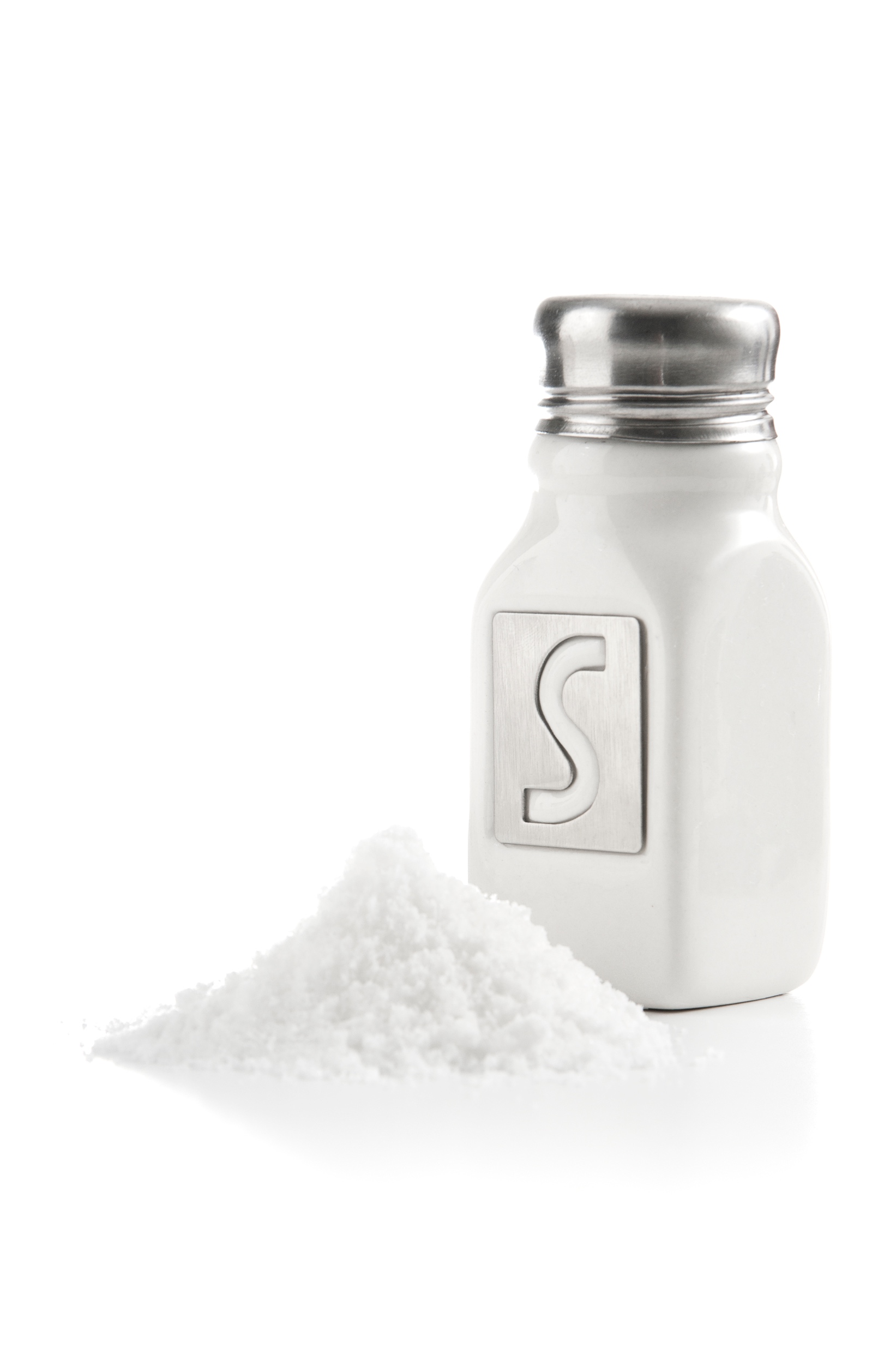 [Speaker Notes: Salinity is the amount of salt in the water.]
Ocean has Salt Water
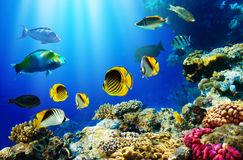 Freshwater does NOT 
contain salt
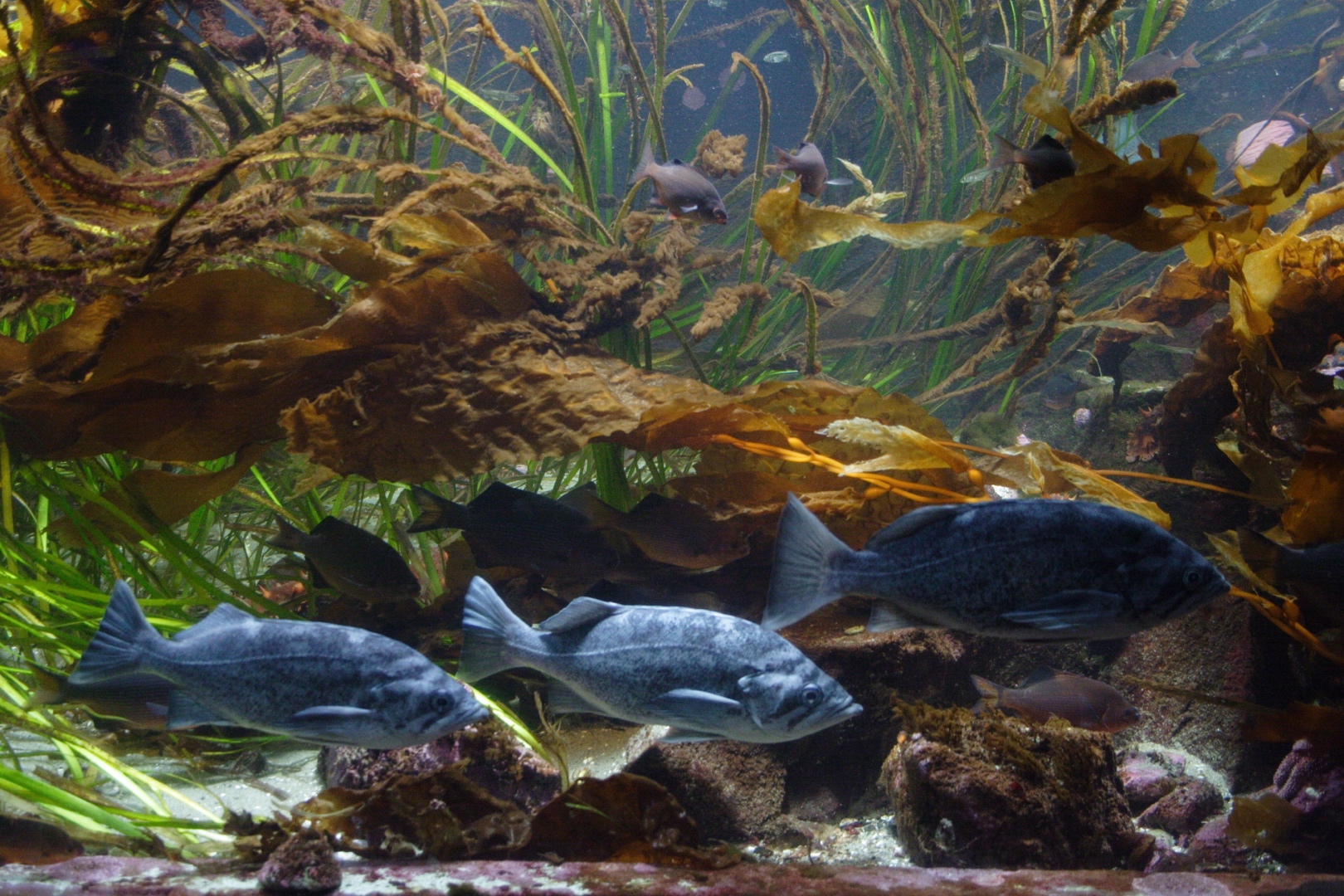 [Speaker Notes: Ocean water has salt in it while freshwater does NOT contain salt.]
Wetland: an area that is saturated with water for at least part of the year
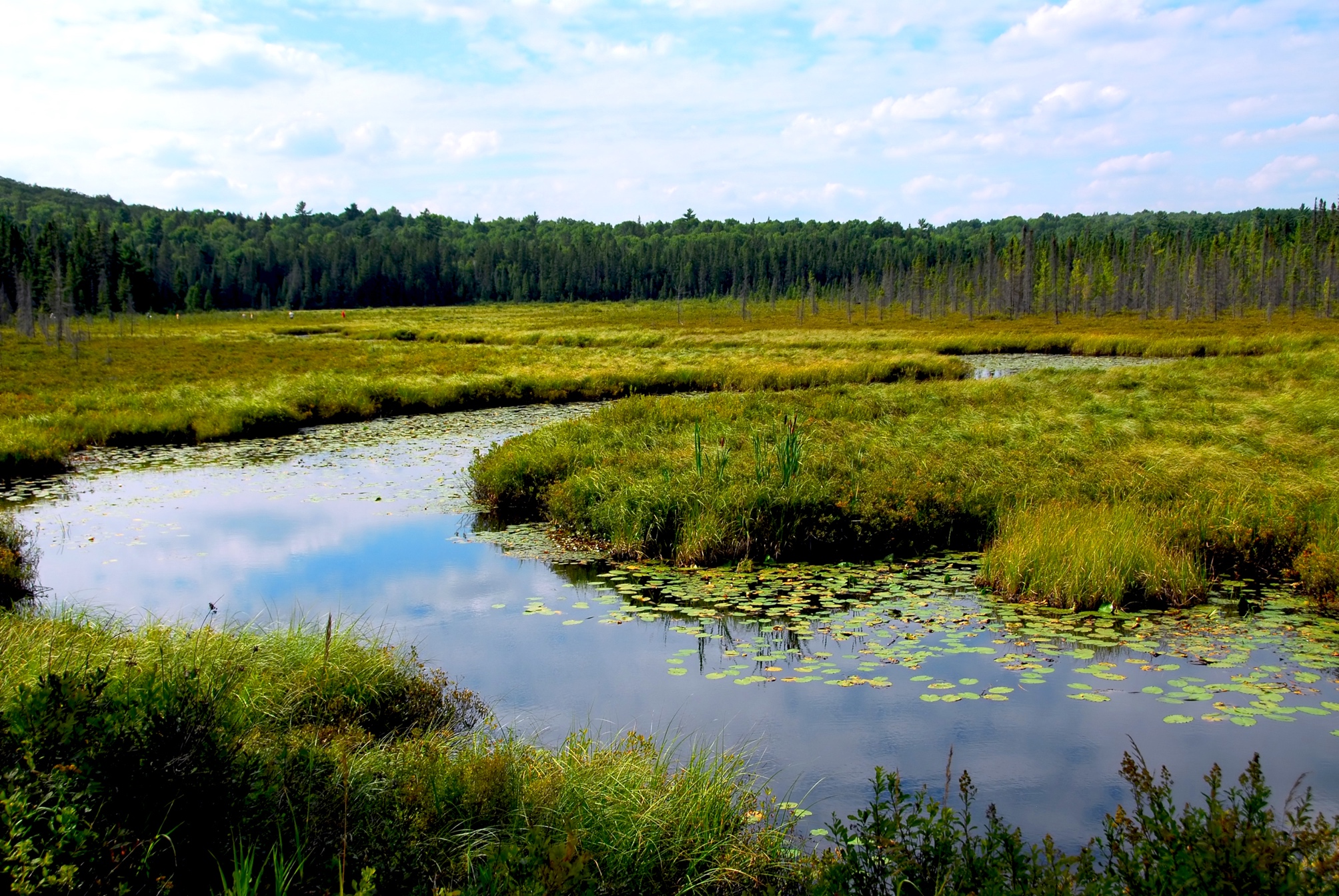 [Speaker Notes: A wetland is an area that is saturated with water for at least part of the year. The main types of wetlands are swamps, bogs, and marshes.]
Estuary: partially enclosed body of water formed where a river flows into an ocean
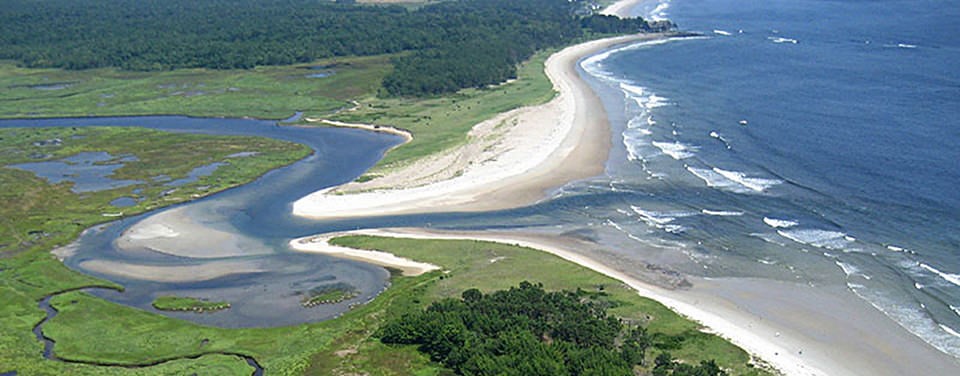 [Speaker Notes: An estuary is a partially enclosed body of water formed where a river flows into an ocean.]
[Speaker Notes: Let’s check-in for understanding.]
What is aquifer?
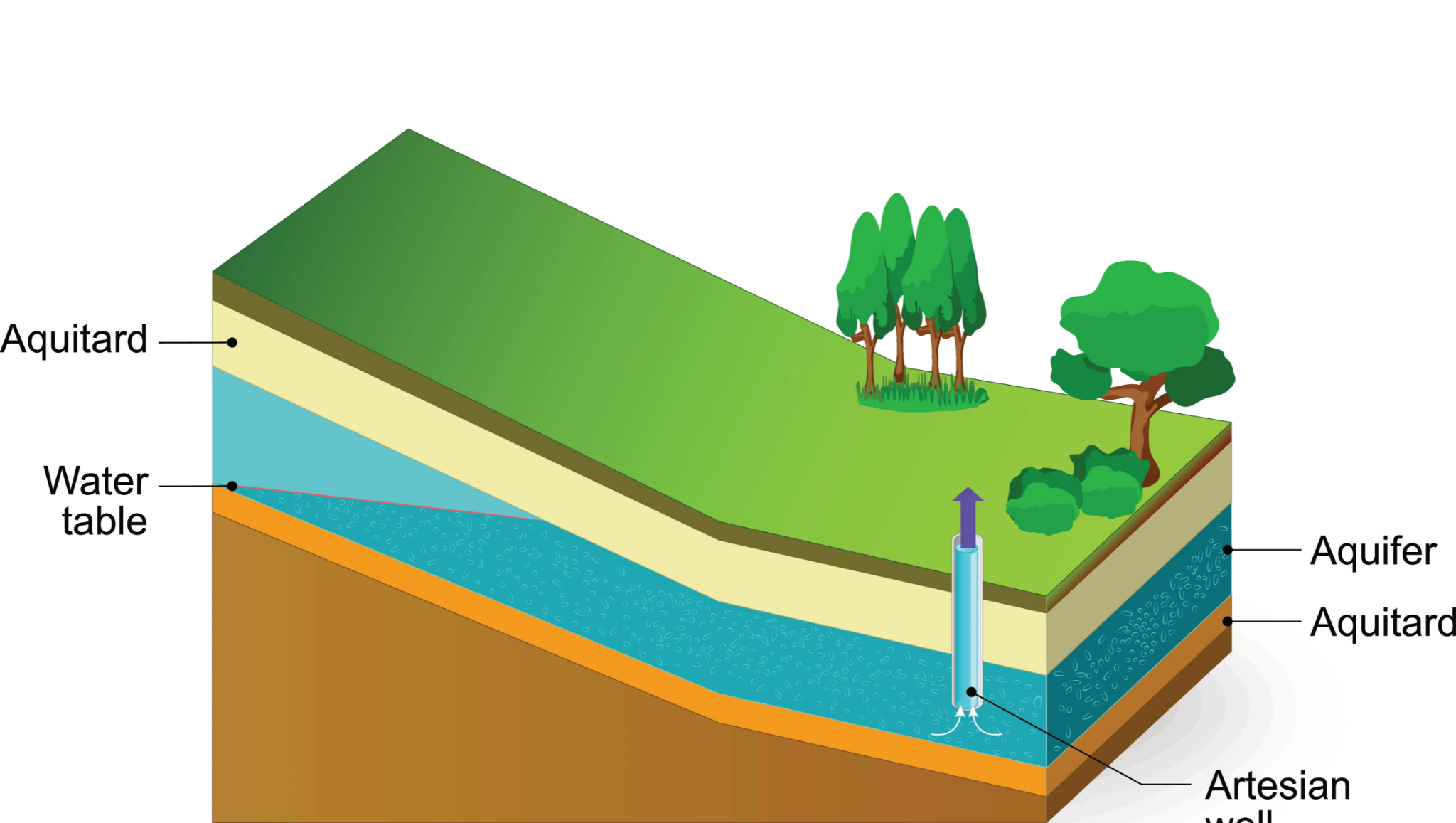 [Speaker Notes: What is aquifer?

[Aquifer is water stored under the ground.]]
What is salinity?
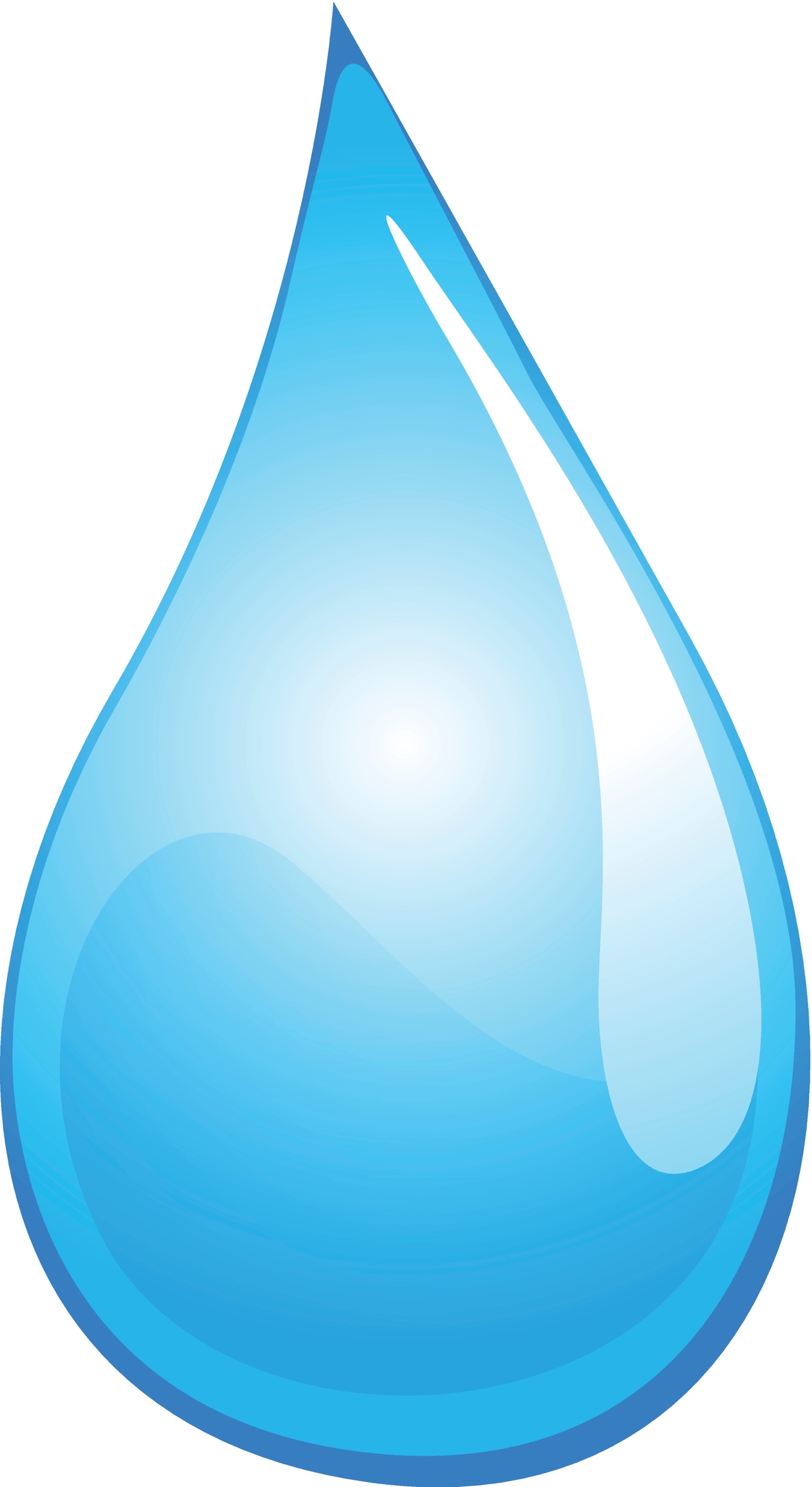 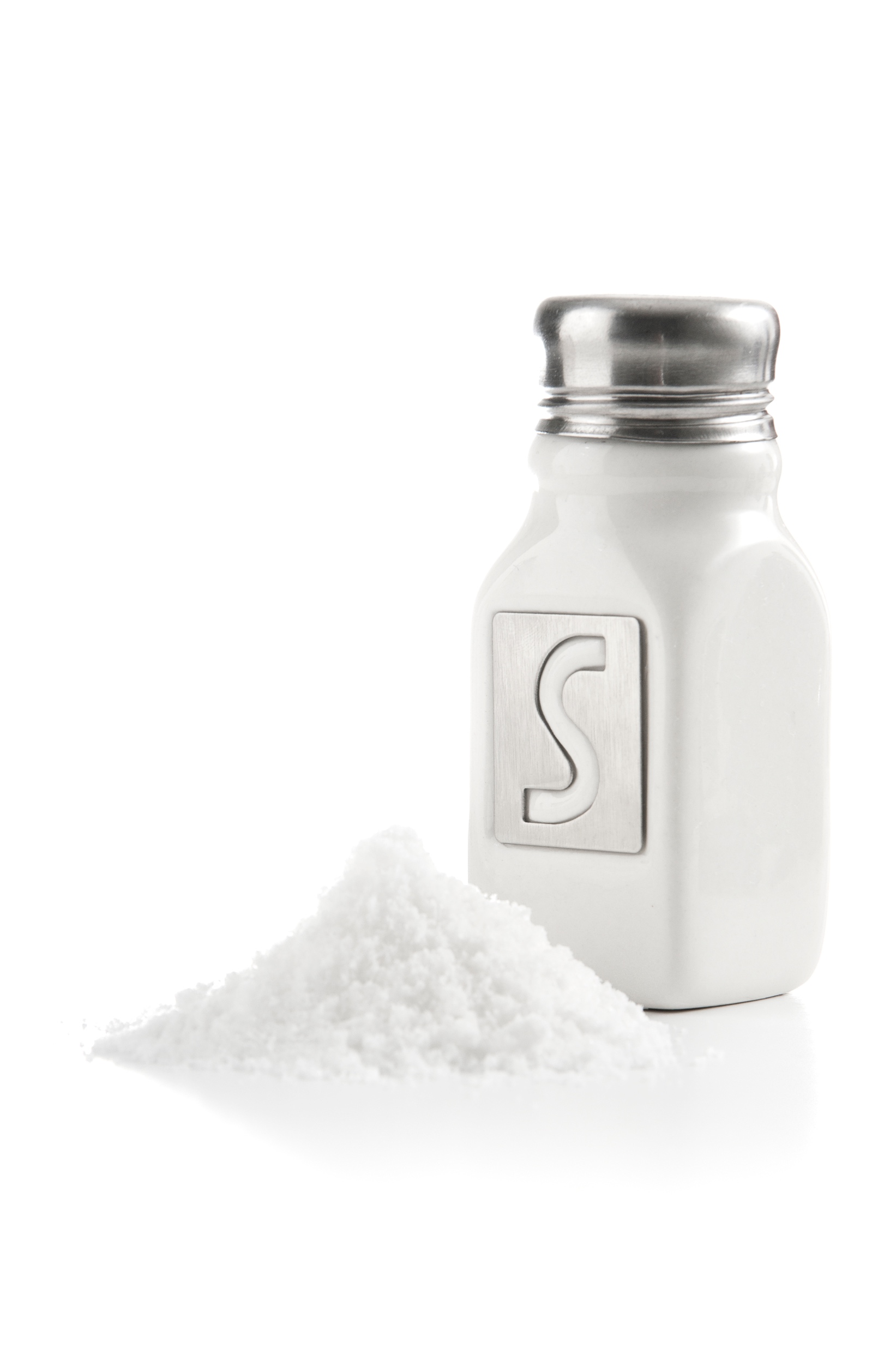 [Speaker Notes: What is salinity?

[Salinity is the amount of salt in water.]]
What is a wetland?
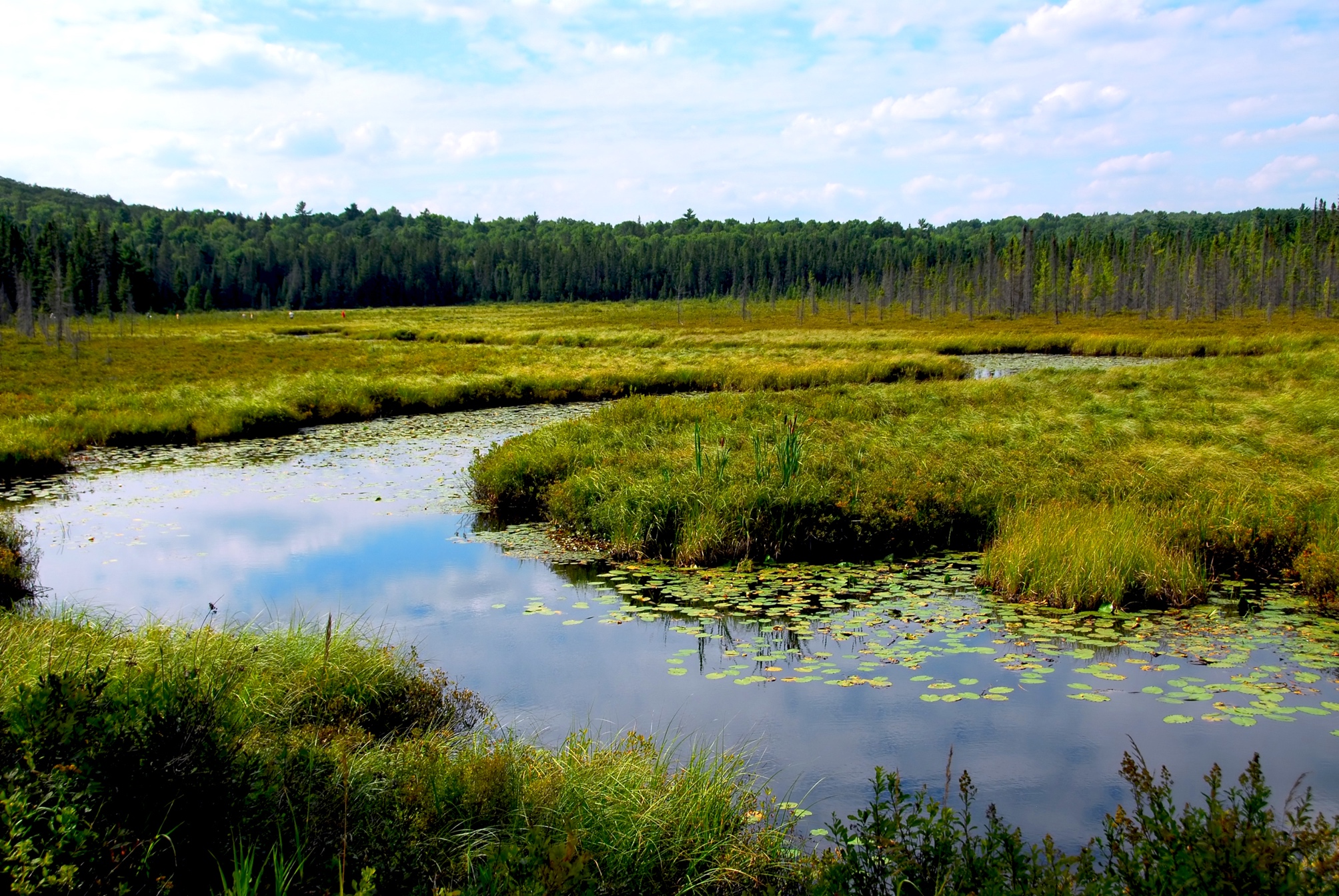 [Speaker Notes: What is a wetland?

[A wetland is an area that is saturated with water for at least part of the year. The main types of wetlands are swamps, bogs, and marshes.]]
What is an estuary?
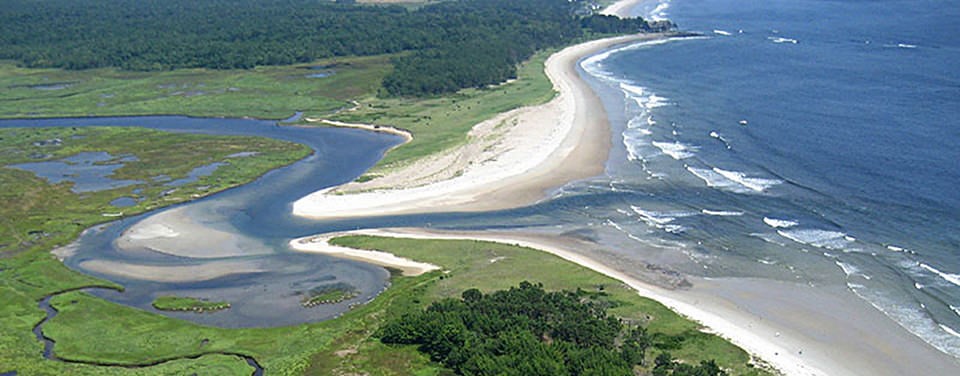 [Speaker Notes: What is an estuary?

[An estuary is a partially enclosed body of water formed where a river flows into an ocean.]]
Watershed
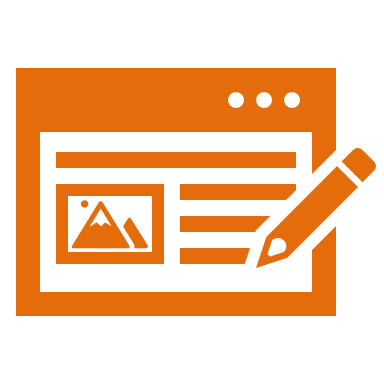 [Speaker Notes: Now that we’ve reviewed, let’s define our new term, watershed.]
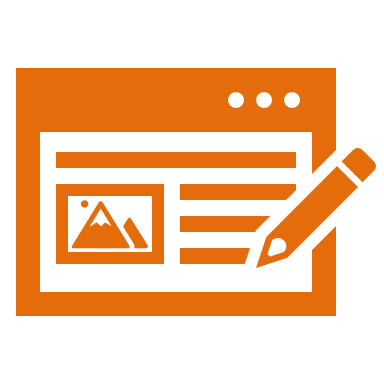 Watershed: an area of land where all of the runoff flows downhill into the same body of water
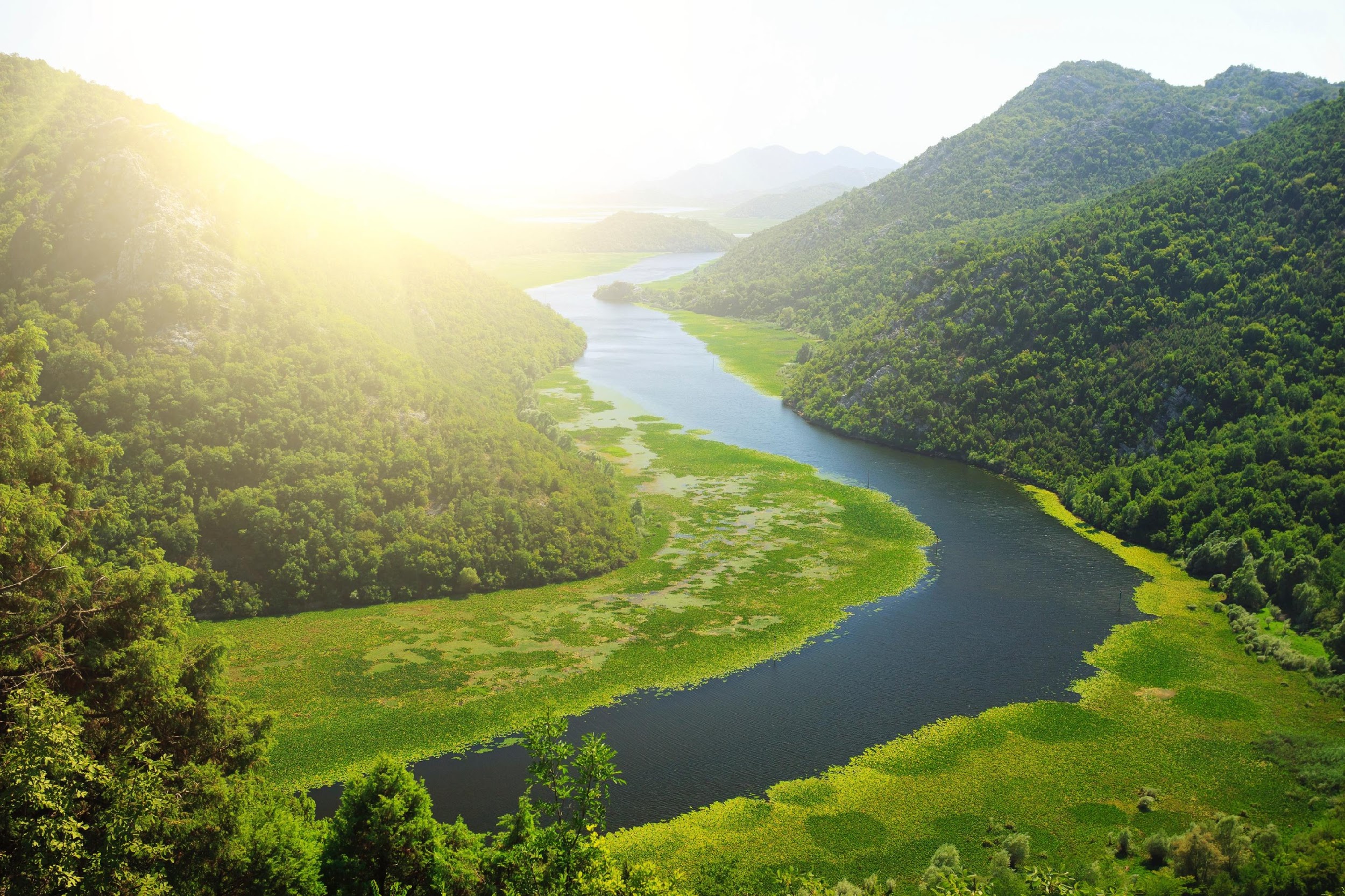 [Speaker Notes: A watershed is an area of land where all of the runoff flows downhill into the same body of water.]
[Speaker Notes: Let’s check-in for understanding.]
What is a watershed?
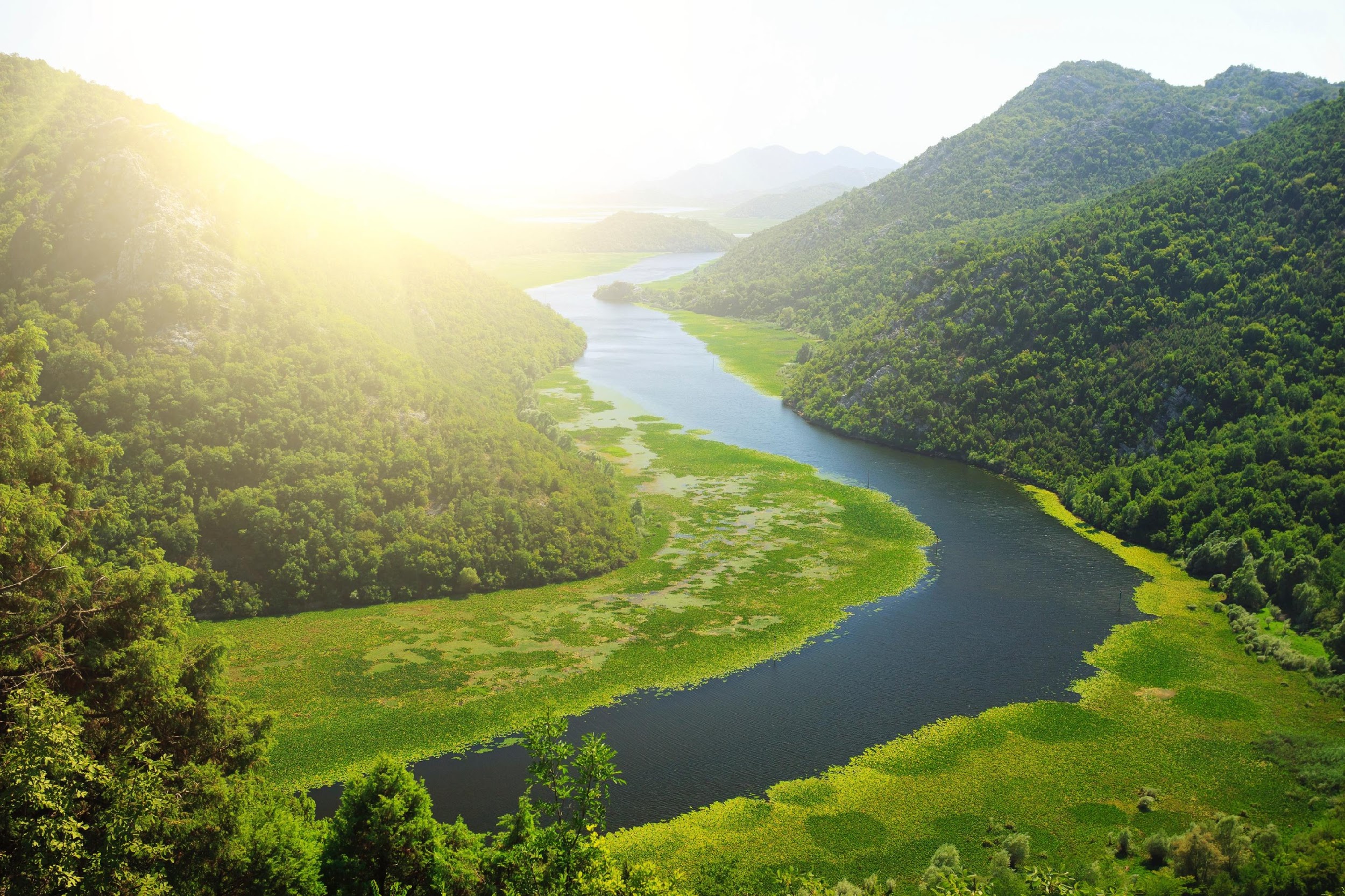 [Speaker Notes: What is a watershed?

[A watershed is an area of land where all the runoff flows downhill into the same body of water.]]
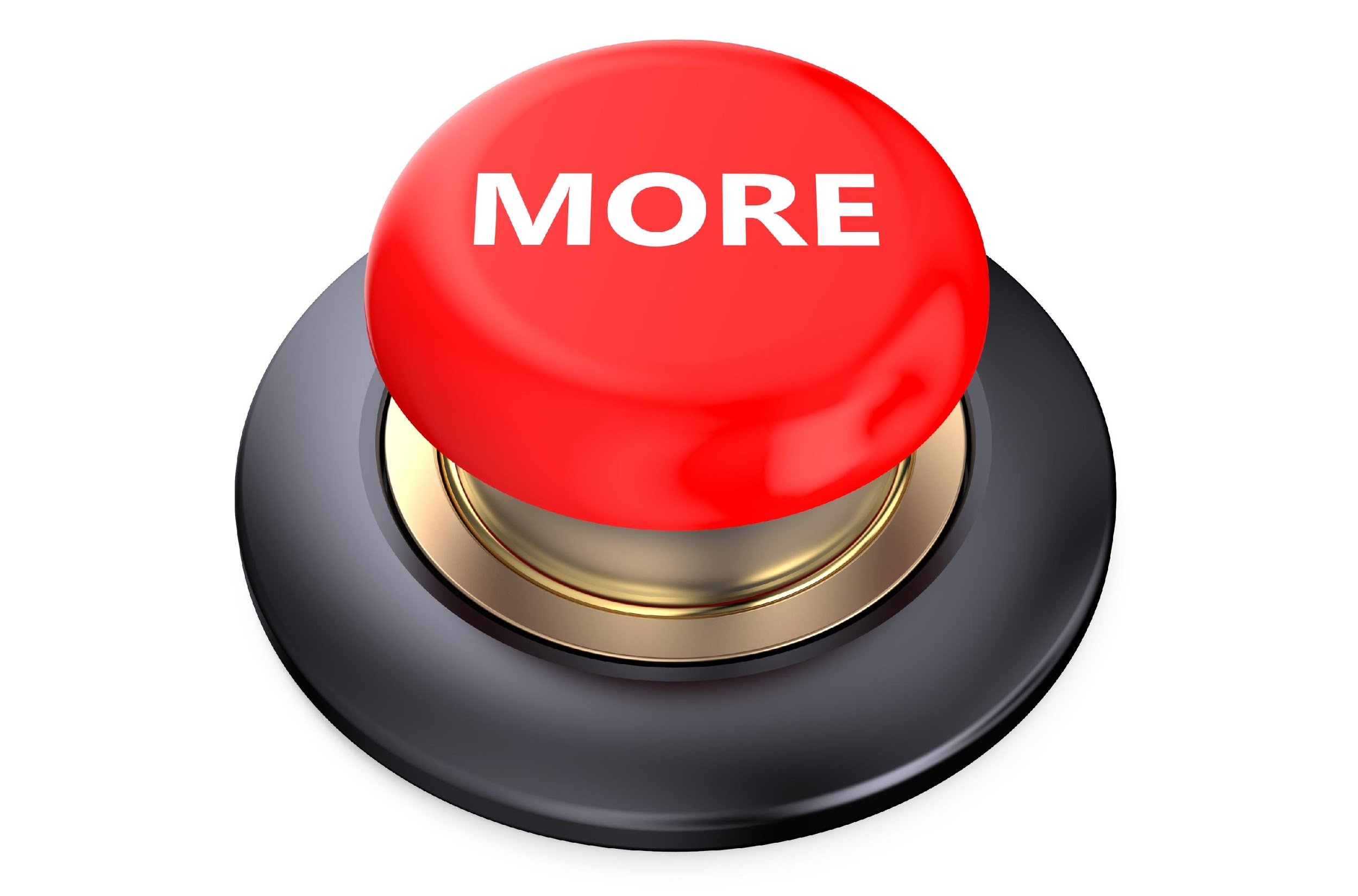 [Speaker Notes: That is the basic definition, but there is a bit more you need to know.]
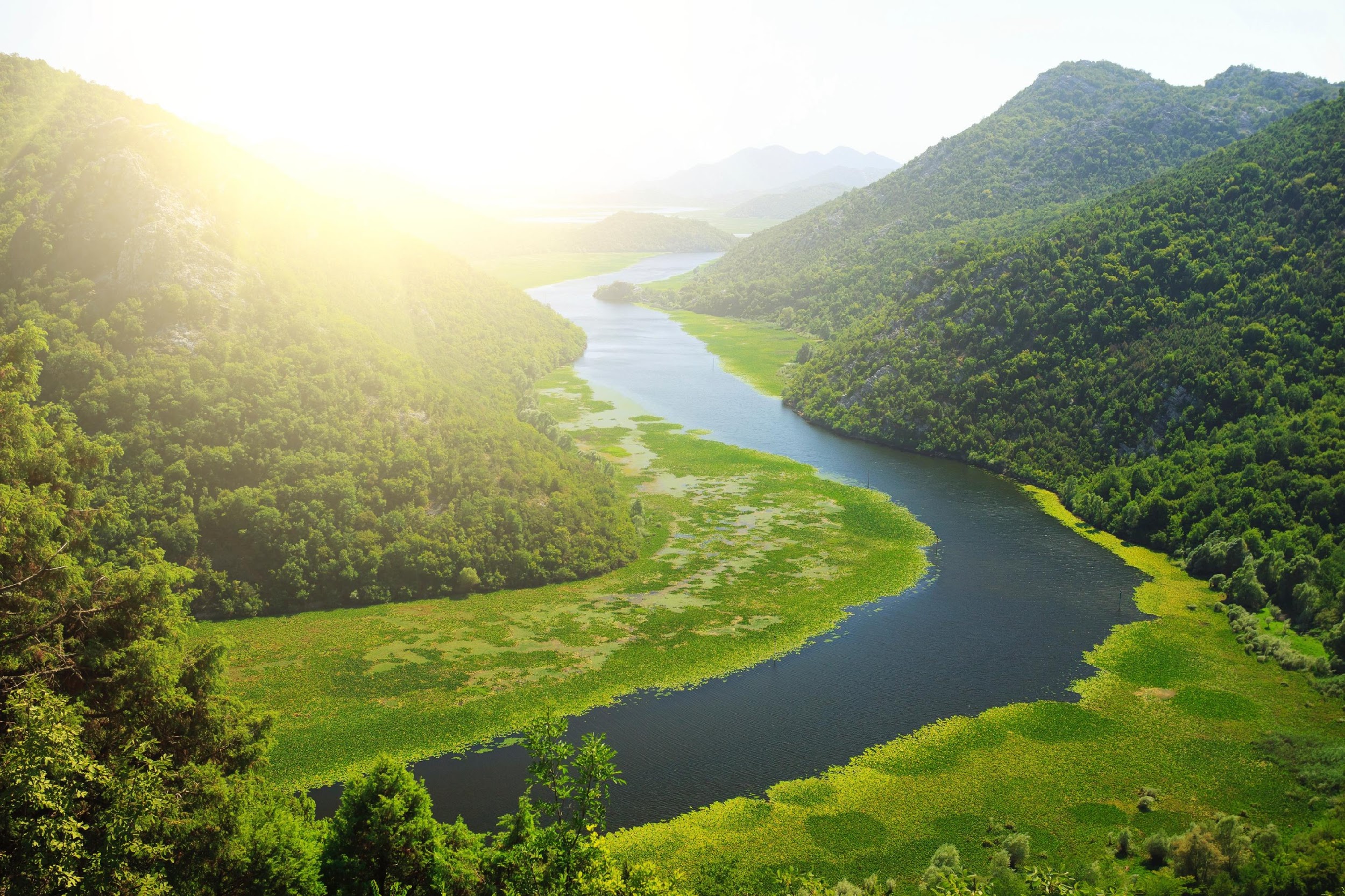 An area of land
Land 			+		Water = 			Watershed
All of the runoff flows downhill into the river.
[Speaker Notes: A watershed includes the water and the land that water flows over. It is not only the water.]
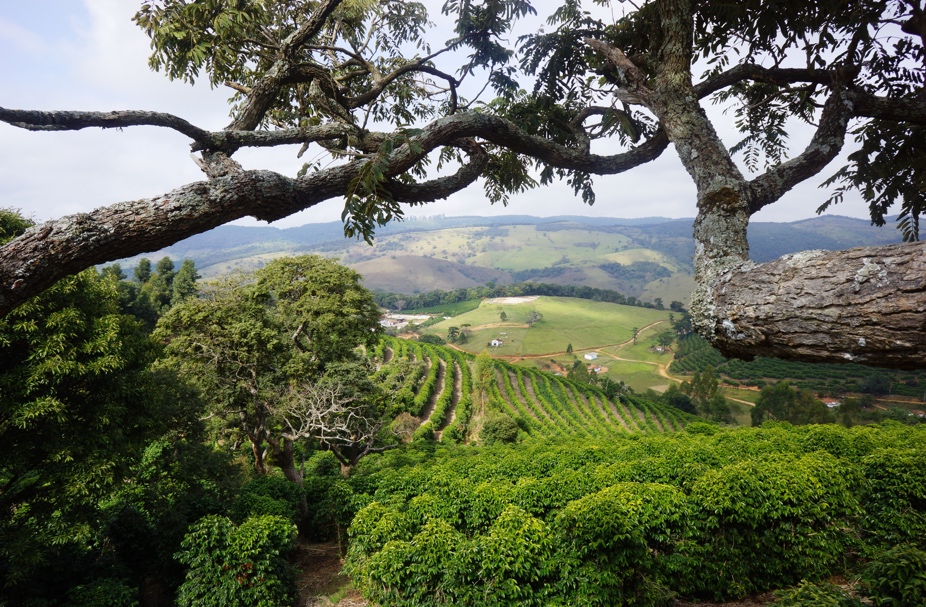 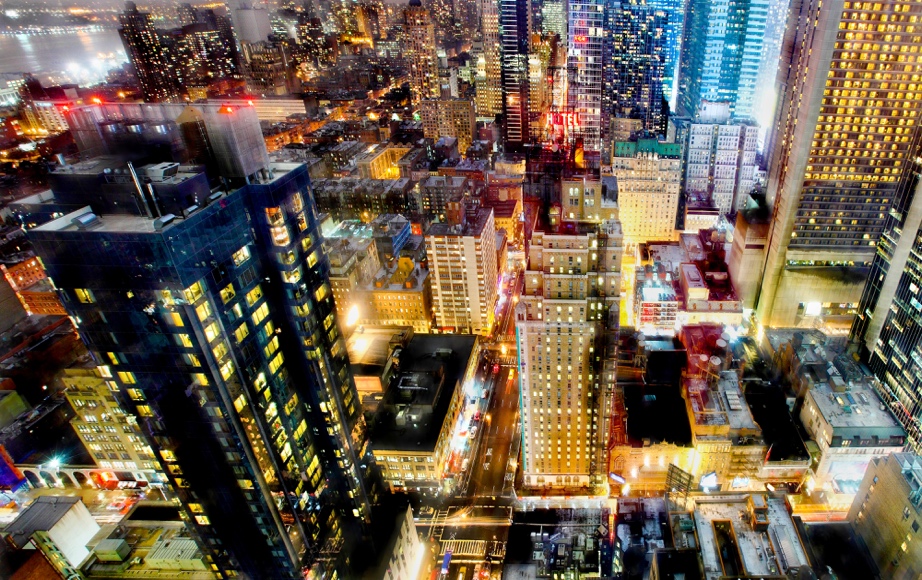 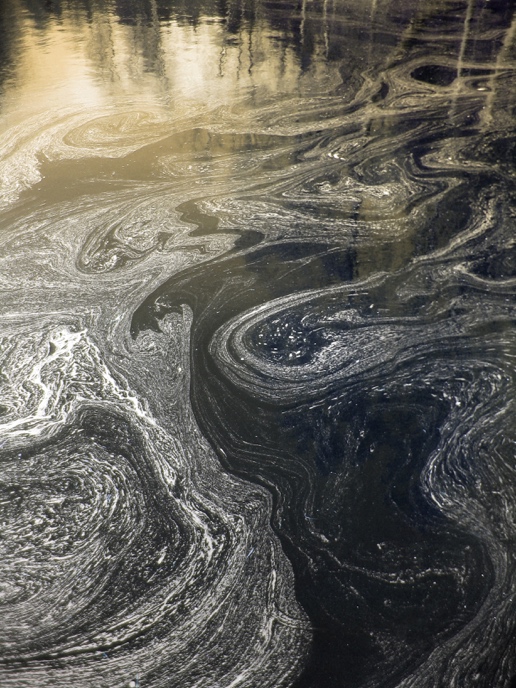 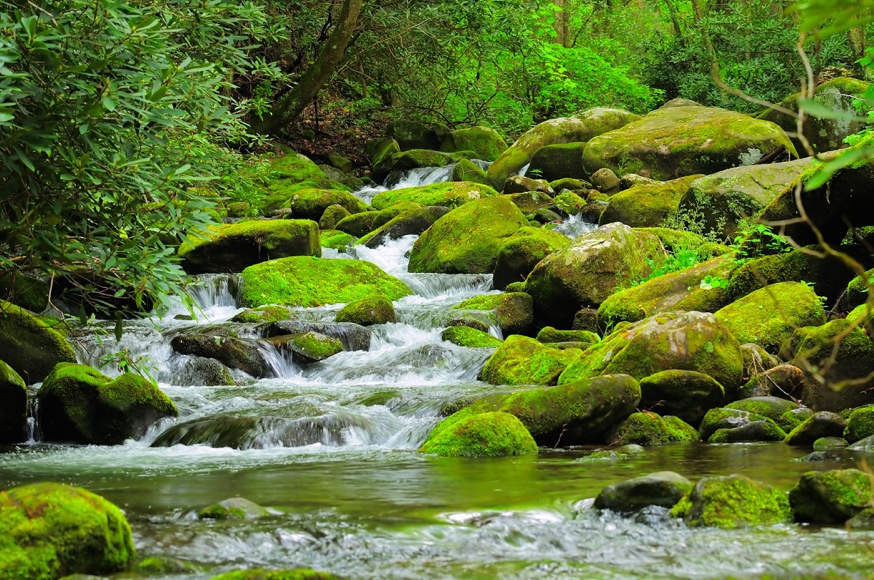 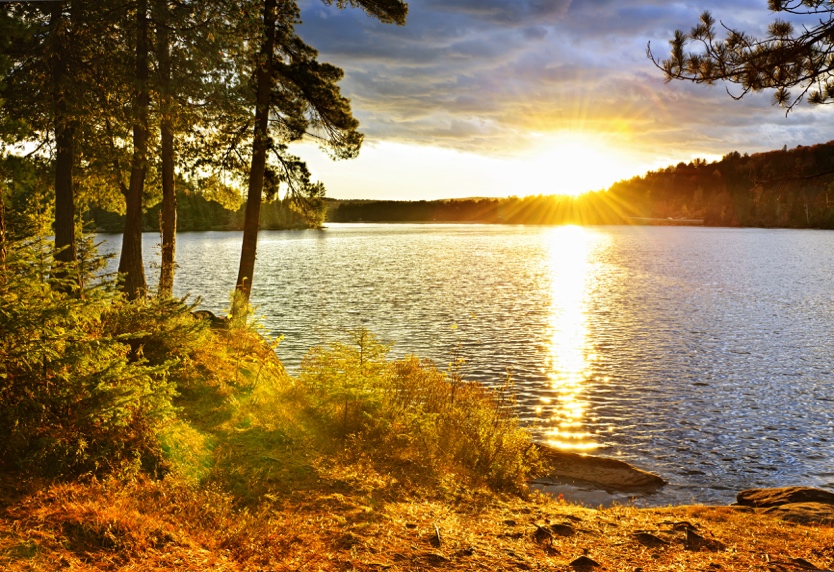 Watershed
[Speaker Notes: The watershed includes all sources of water, clean or polluted, and all the land that drain into a watershed.]
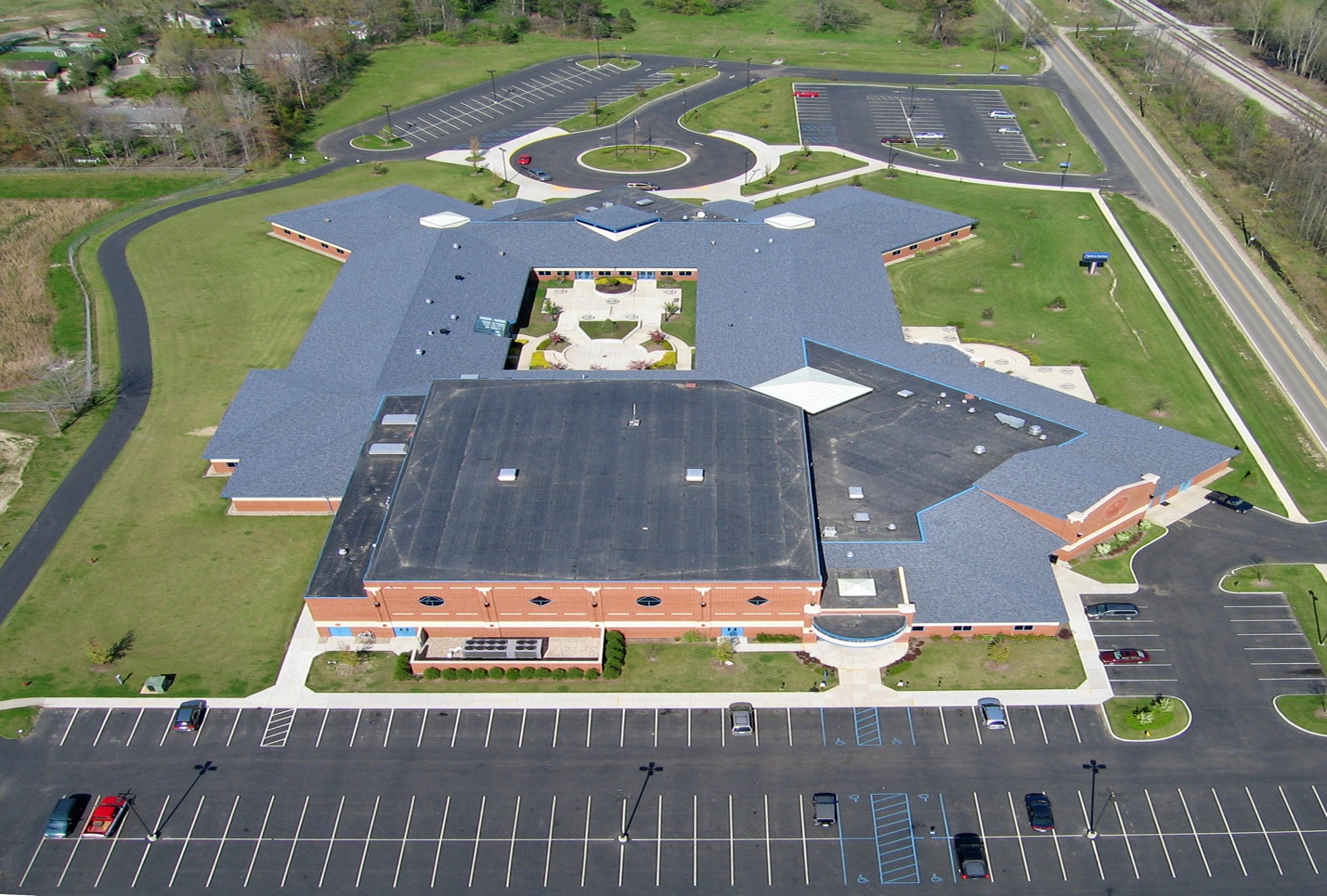 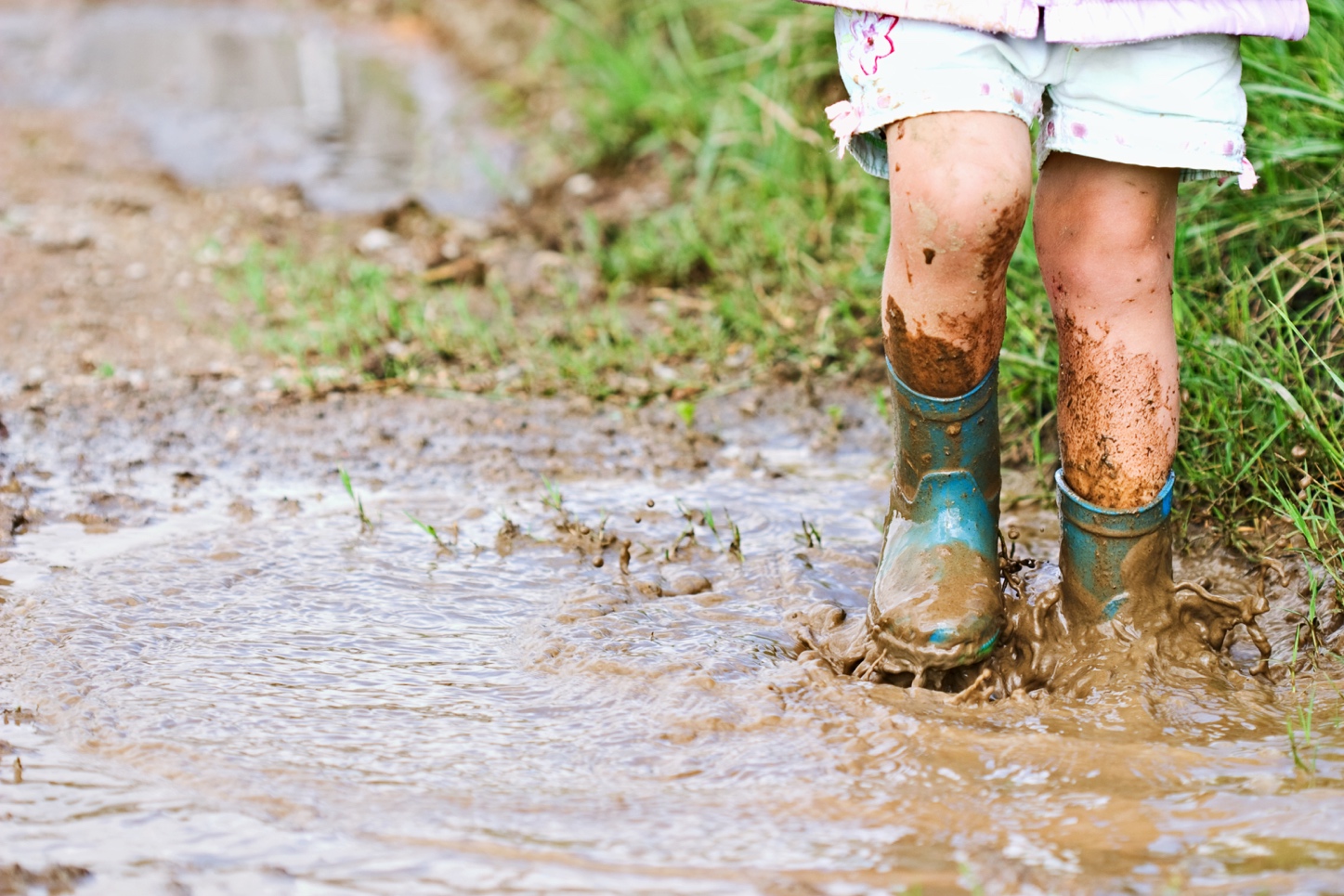 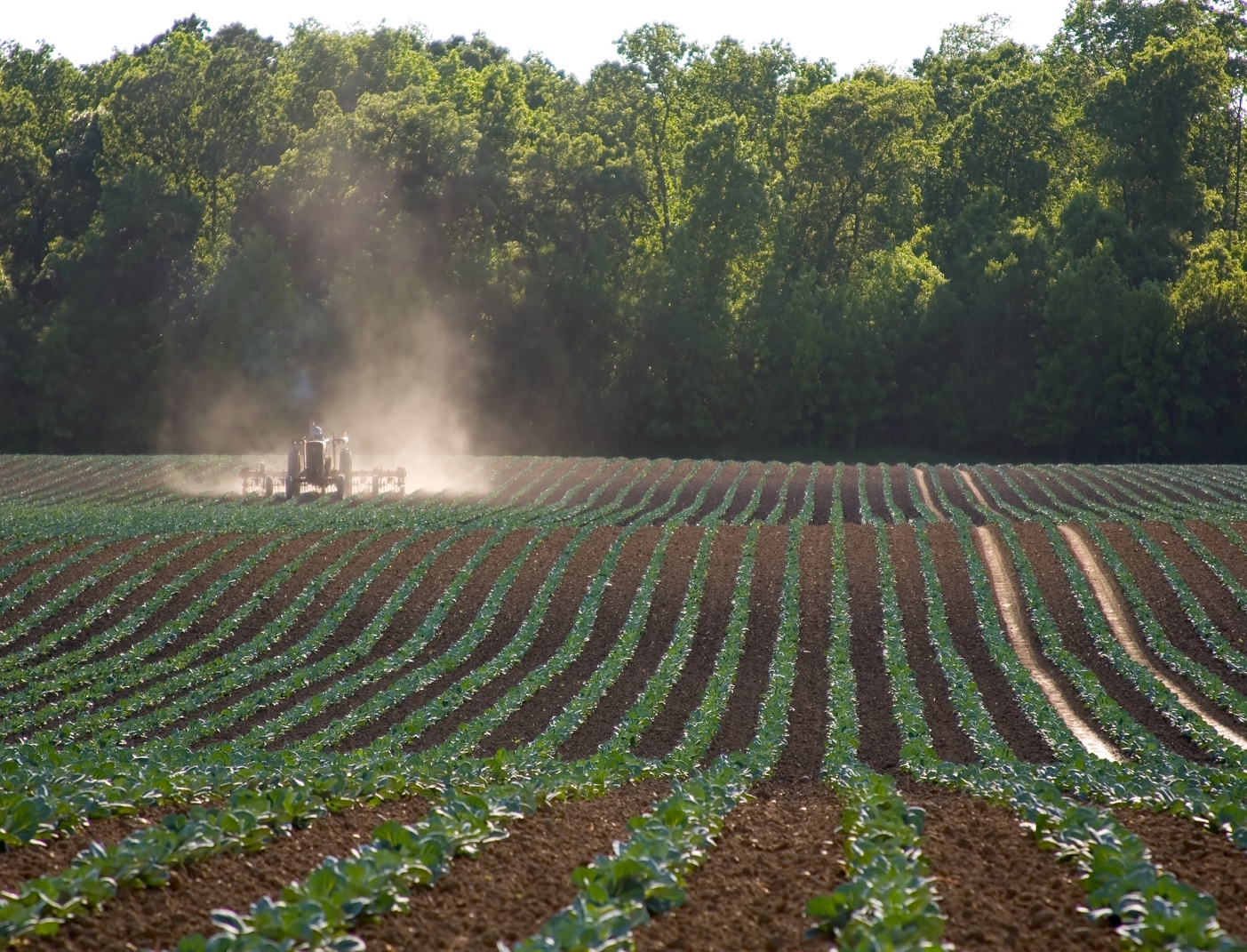 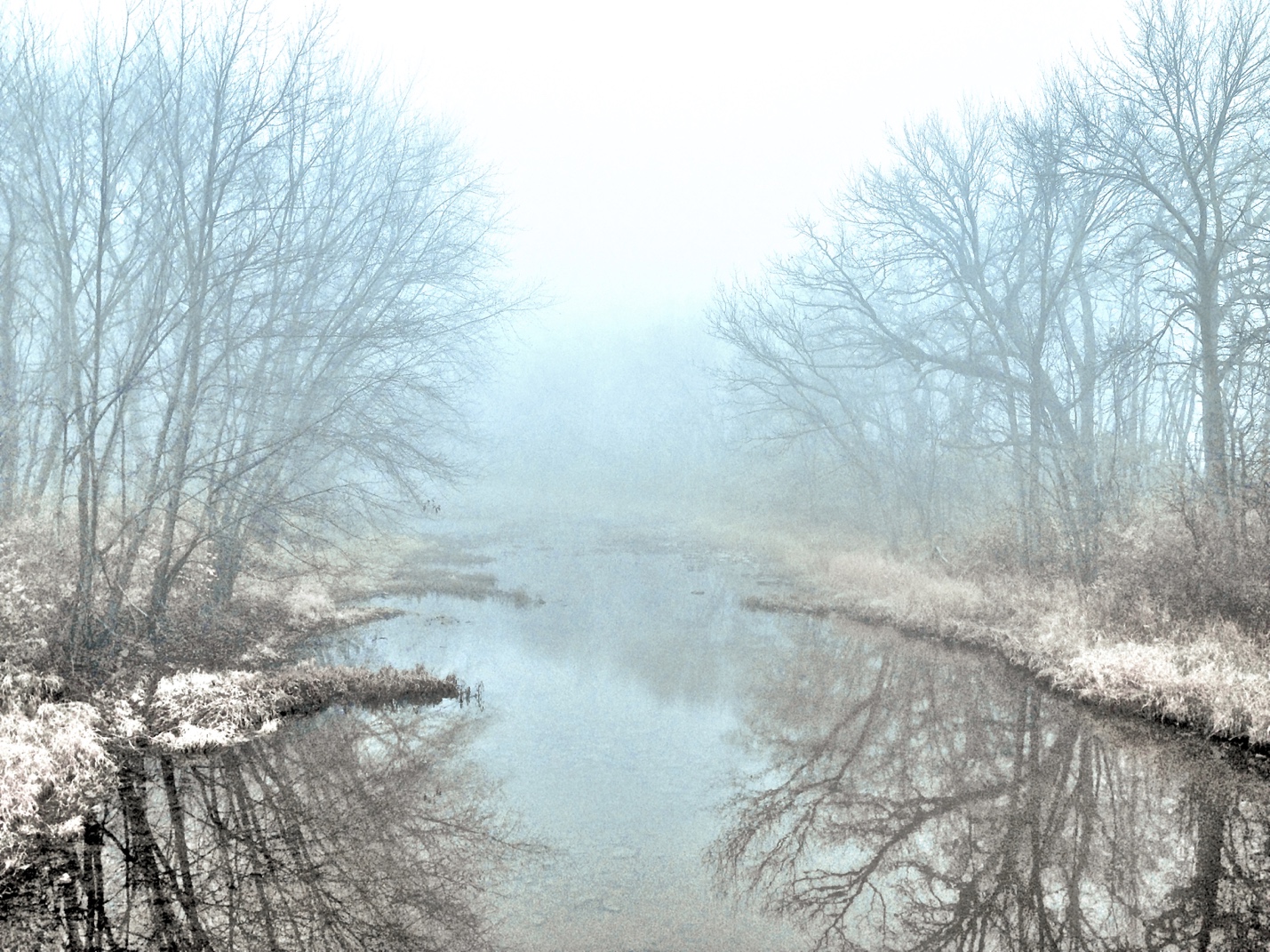 [Speaker Notes: So your school parking lot, this puddle, this creek, and this farm are all part of a watershed. All of these eventually drain into a single body of water.]
Estuary
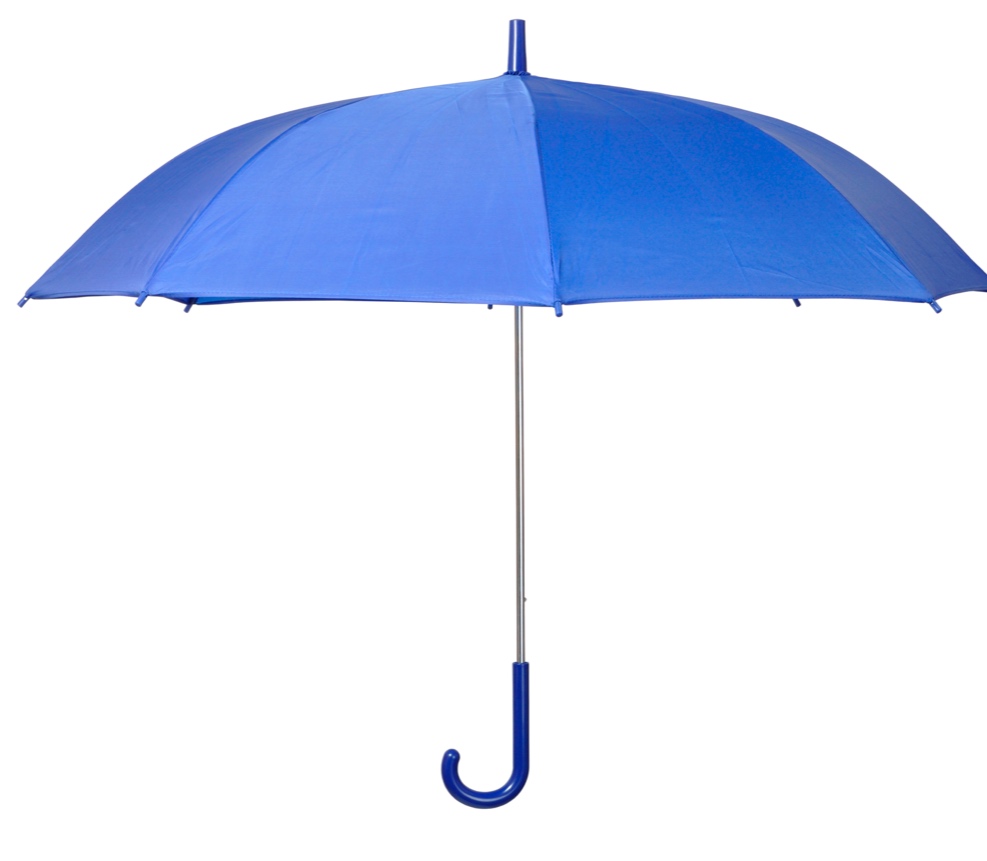 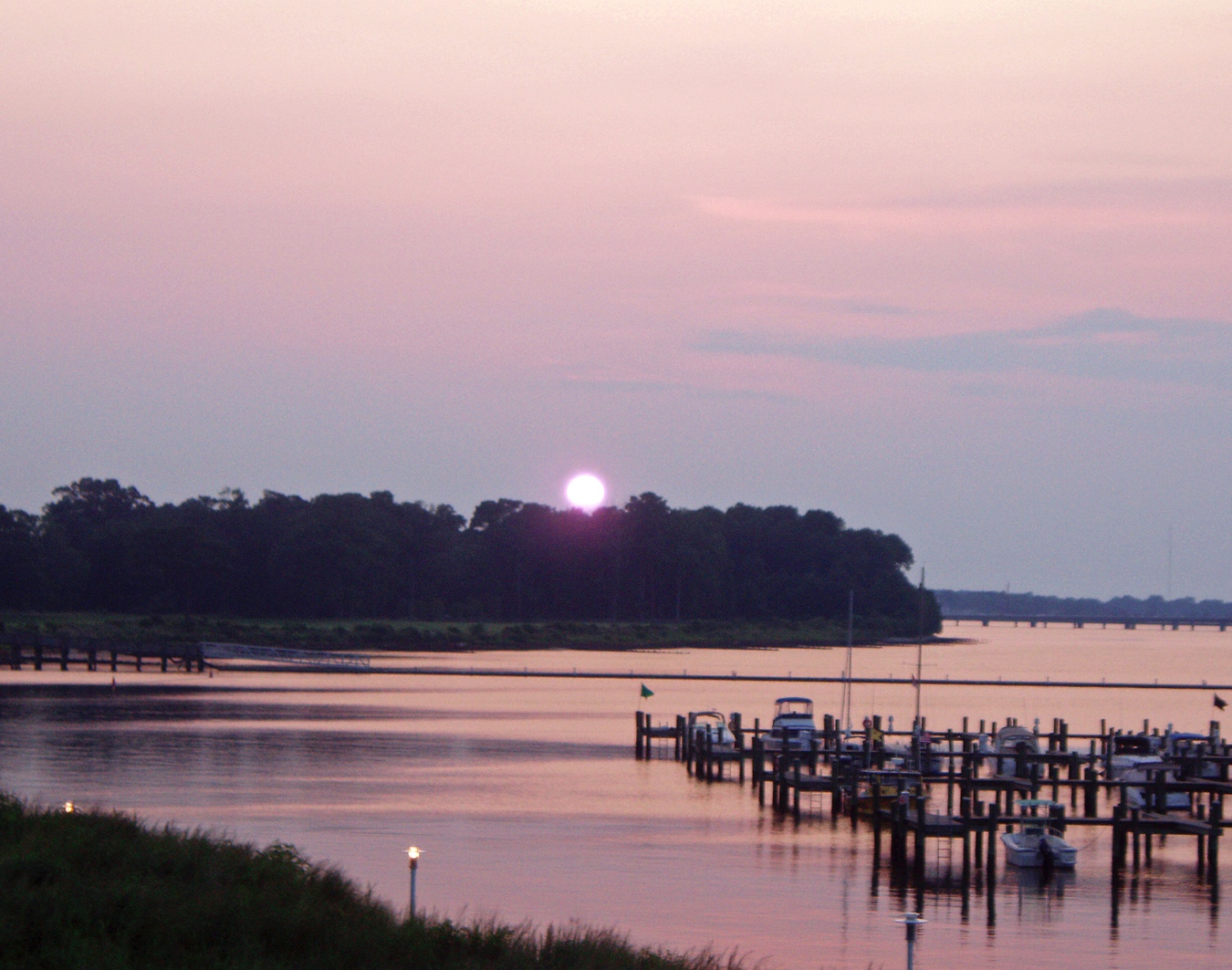 Watershed
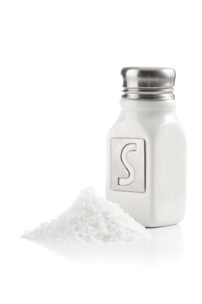 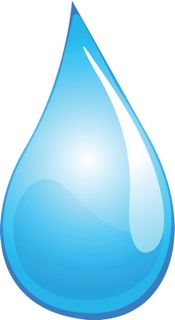 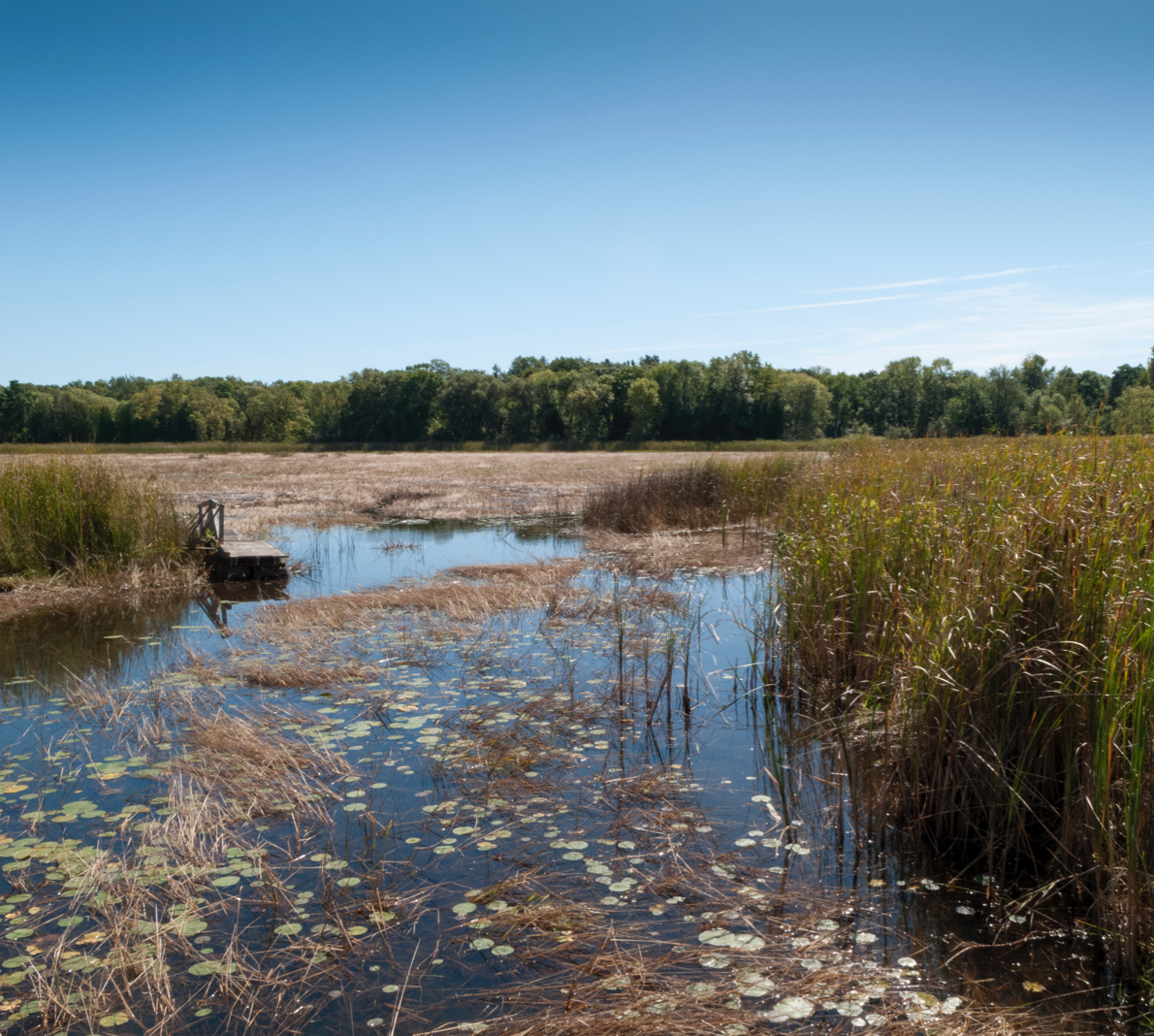 Wetland
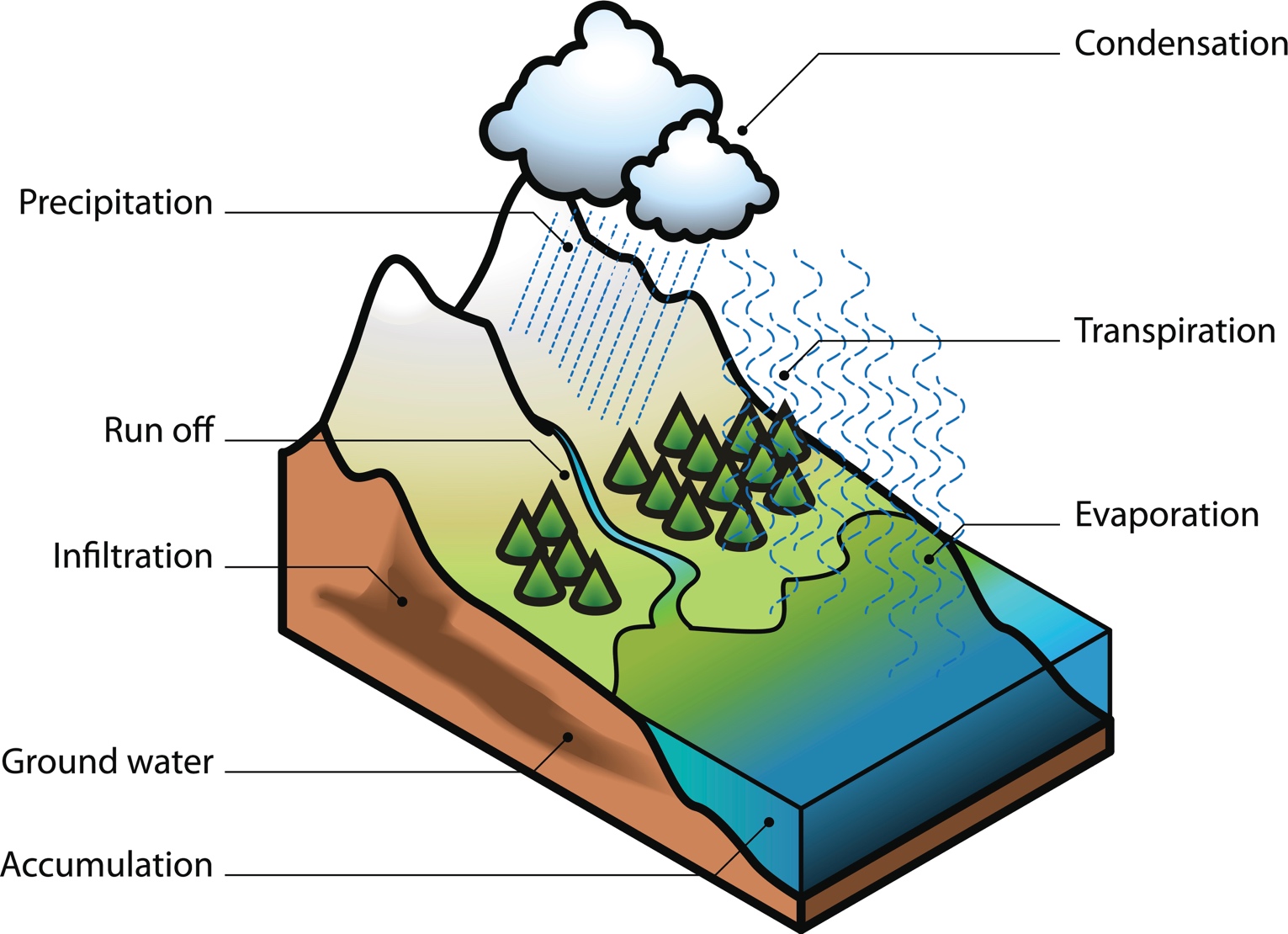 Aquifer
[Speaker Notes: Wetlands and estuaries are parts found in many watersheds.  Aquifers are found in the soil and rock below most watersheds.]
[Speaker Notes: Let’s check-in for understanding.]
What are parts that can be found in a watershed?
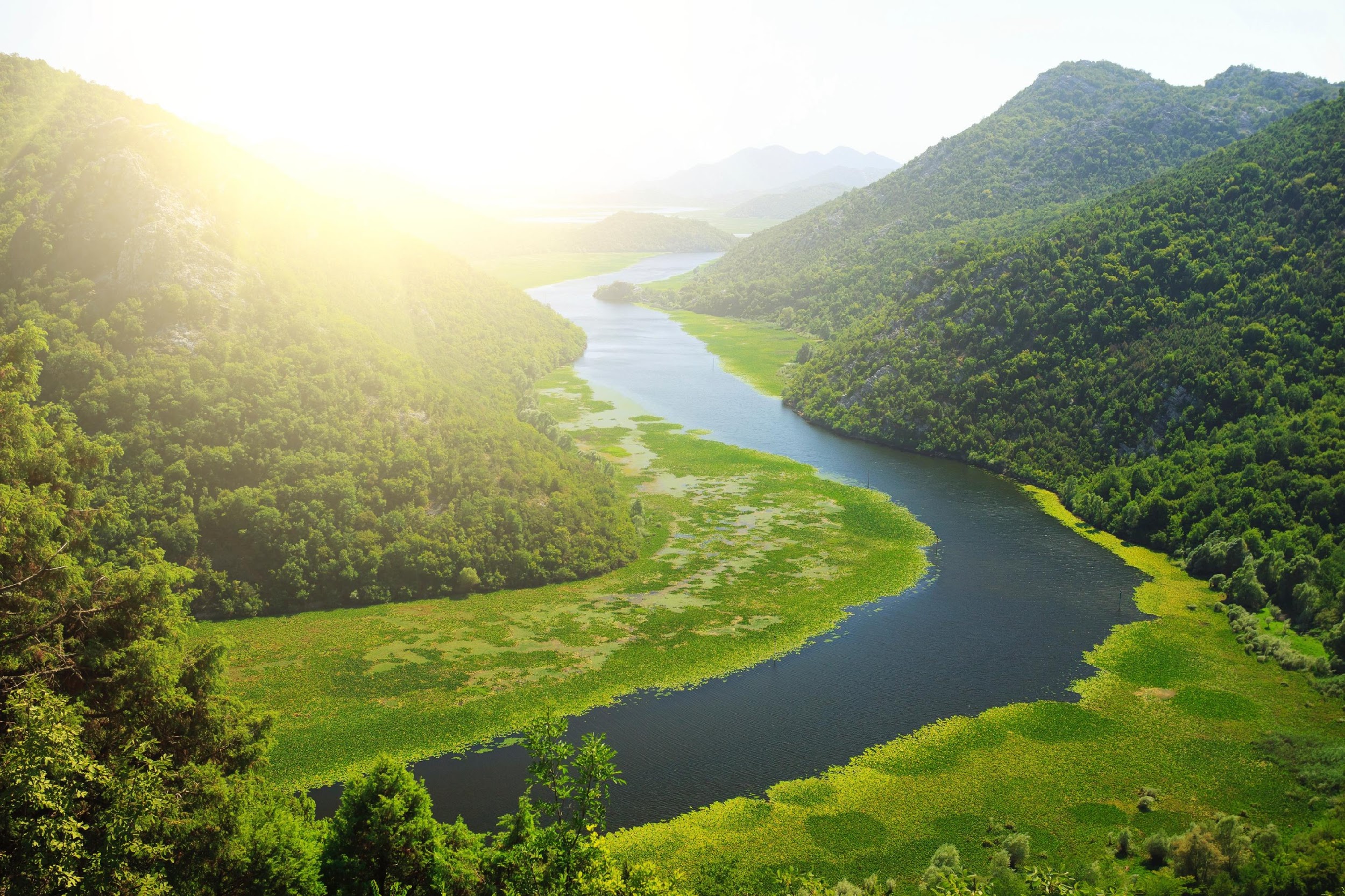 [Speaker Notes: What are parts that can be found in a watershed?

[A watershed is made up of both the land and water.]]
Does it matter if the water is clean or polluted?
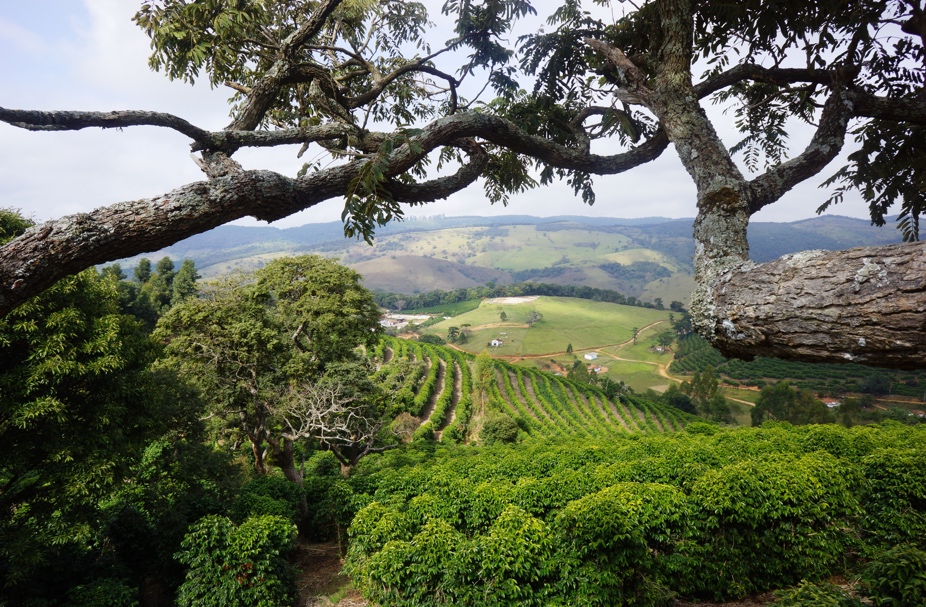 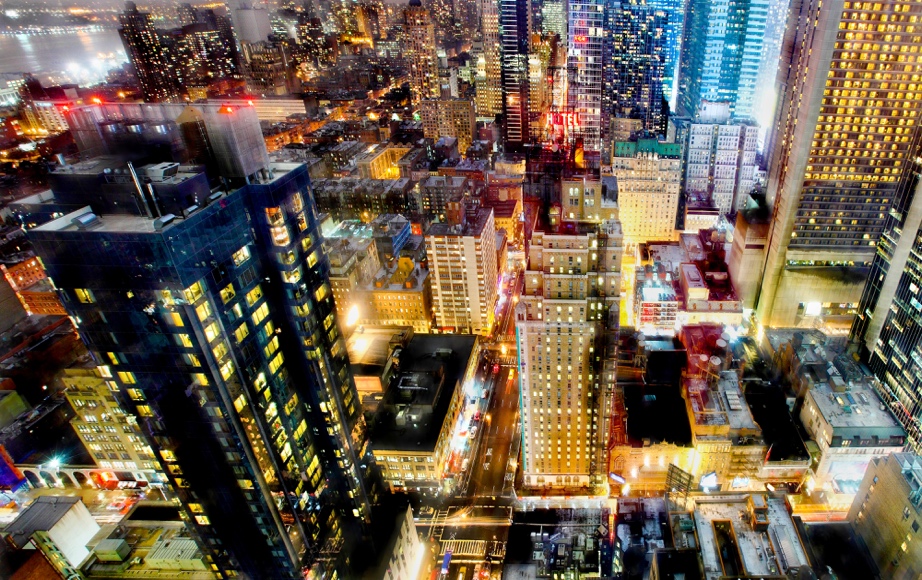 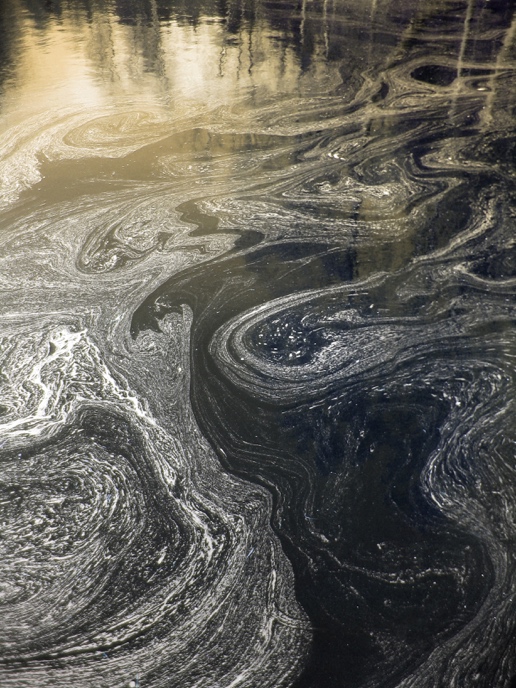 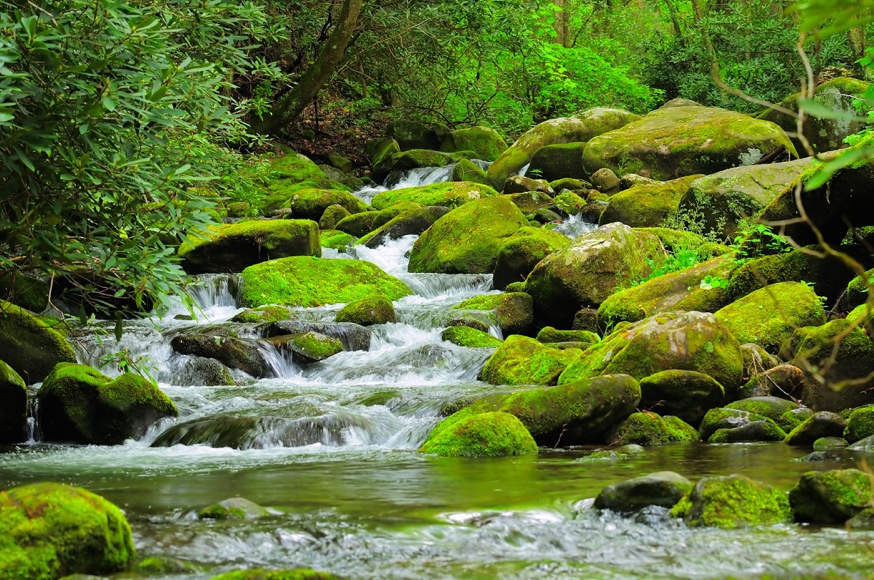 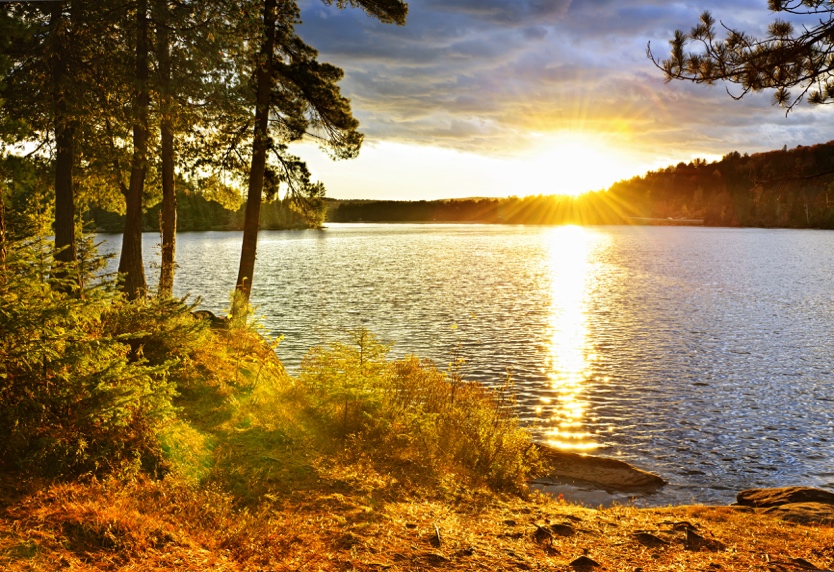 [Speaker Notes: Does it matter if the water is clean or polluted?

[No - all water sources, regardless of whether it is clean or polluted, flows into the watershed.]]
True/False: Only estuaries can be found in watersheds.
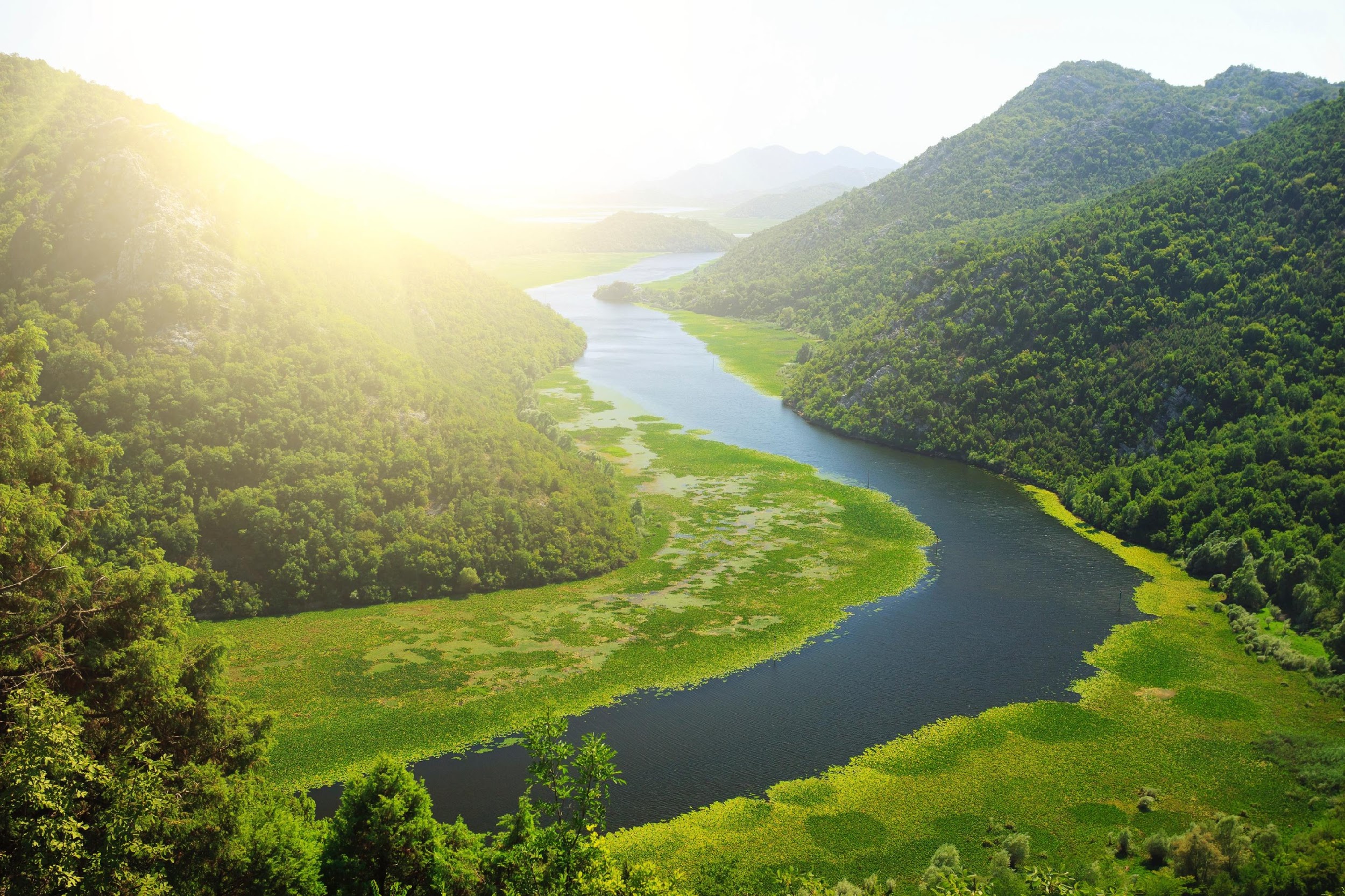 [Speaker Notes: True/False: Only estuaries can be found in watersheds.]
True/False: Only estuaries can be found in watersheds.
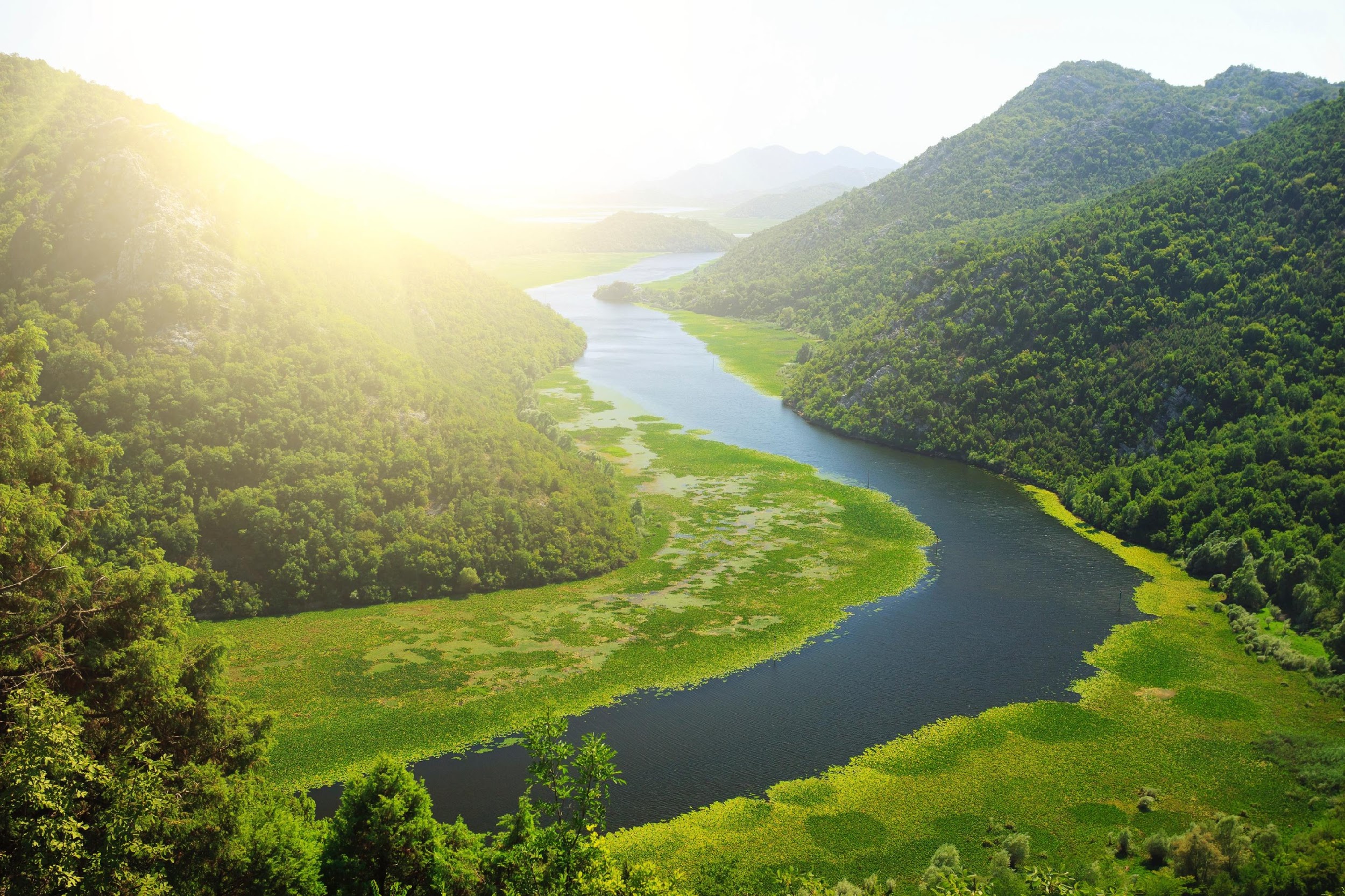 [Speaker Notes: True/False: Only estuaries can be found in watersheds. 

[False - Estuaries, wetlands, and aquifers can all be found in watersheds.]]
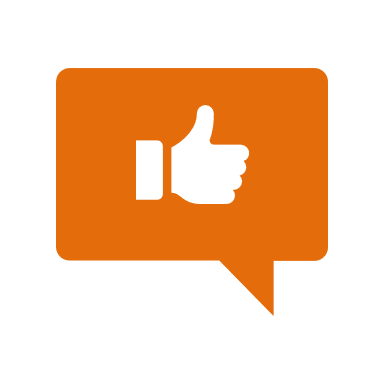 [Speaker Notes: Now, let’s look at some examples of watersheds.]
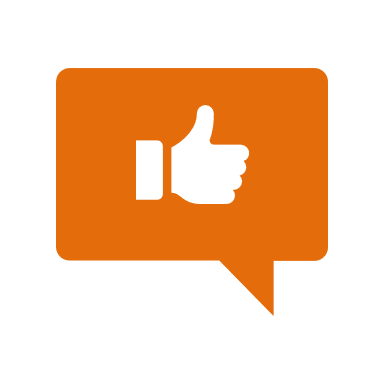 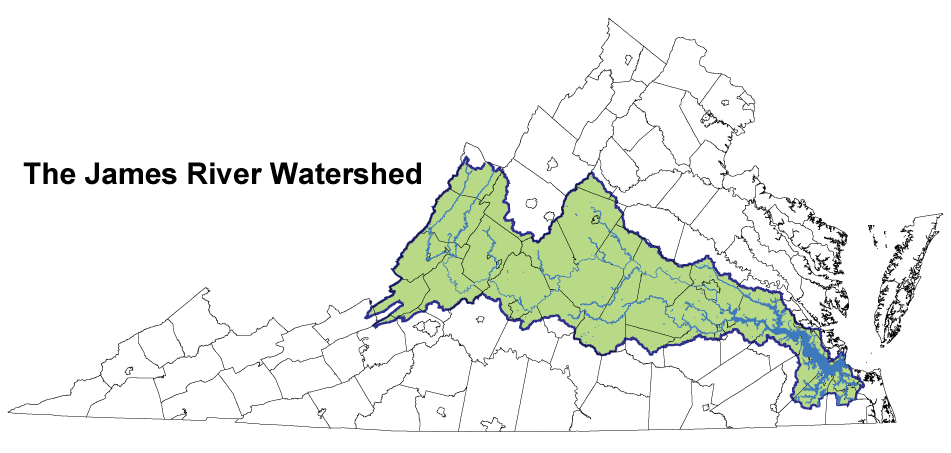 [Speaker Notes: An example of a watershed is the James River Watershed.
The watershed includes all the water AND land in that area.]
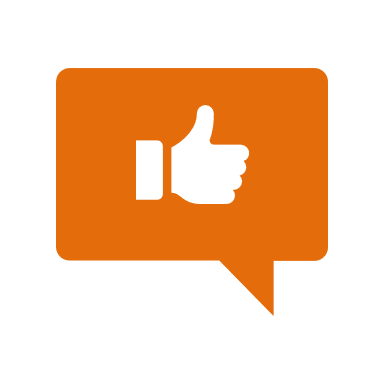 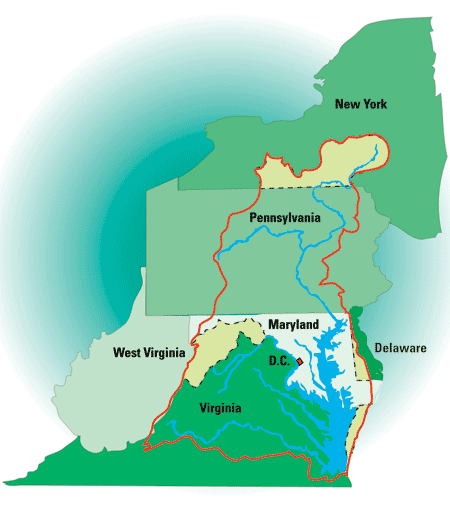 Chesapeake Bay 
Watershed
[Speaker Notes: Another example of a larger watershed is the Chesapeake Bay Watershed.
The watershed includes all the water AND land in that area.]
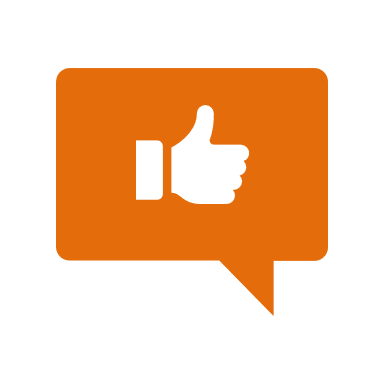 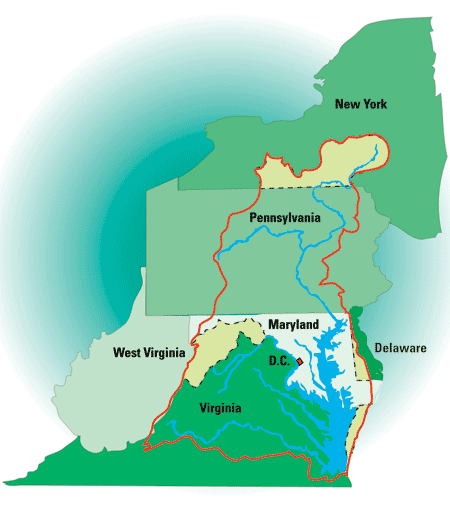 James River 
Watershed
[Speaker Notes: The James River watershed exists within the larger Chesapeake Bay watershed so that is included in BOTH watersheds.]
[Speaker Notes: Let’s check-in for understanding.]
What are some examples of watersheds?
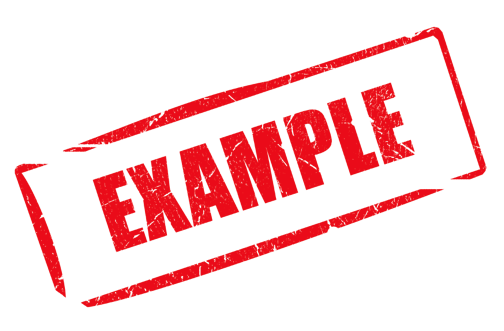 [Speaker Notes: What are some examples of watersheds?]
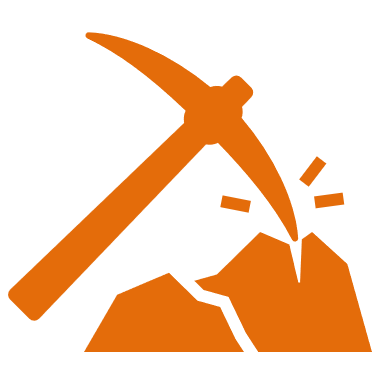 [Speaker Notes: Let’s break down the word “watershed” into parts to help us remember the definition of the term.]
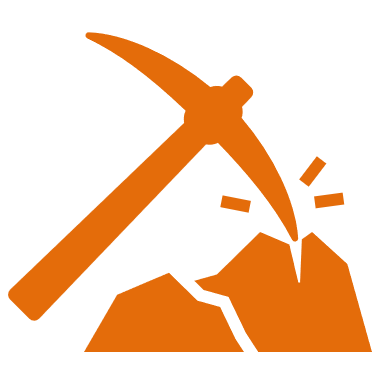 Watershed

 Water     shed
[Speaker Notes: We can break up the term into two parts: water and shed.]
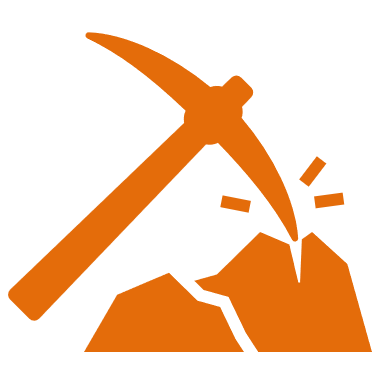 Watershed

 Water     shed
Flows through the watershed
[Speaker Notes: Water flows through the watershed.]
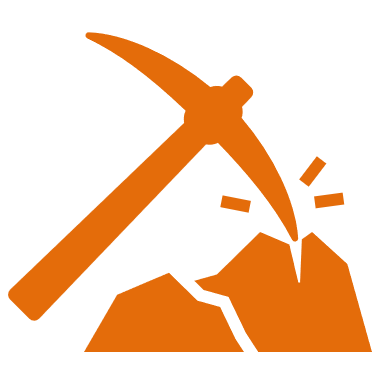 Watershed

 Water     shed
To cast off or to let fall
[Speaker Notes: Shed can mean to cast off or to let fall.]
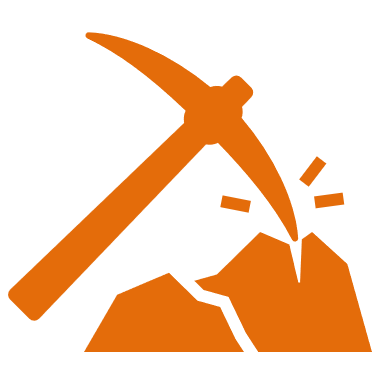 Water        shed

Watershed
Sheds the rainwater that falls on it
[Speaker Notes: A watershed sheds the rainwater that falls on it.  This rainwater all collects in the same location.]
[Speaker Notes: Let’s check-in for understanding.]
How can we use the word parts of watershed to help us remember the definition of the term?
Watershed

 Water     shed
[Speaker Notes: How can we use the word parts of watershed to help us remember the definition of the term?

[We can break up the term into two parts: water and shed.

Water flows through the watershed.

Shed can mean to cast off or to let fall. 

A watershed sheds the rainwater that falls on it.  This rainwater all collects in the same location.]]
The picture below can be best described as a(n) --
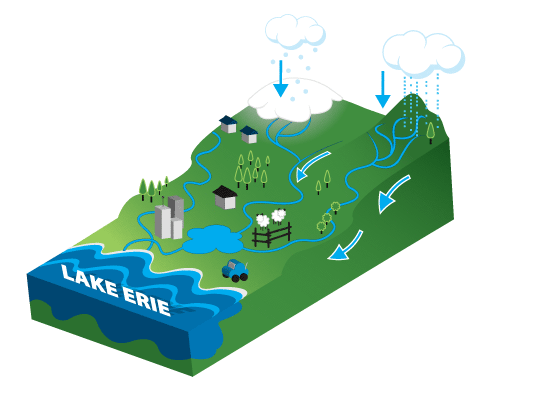 Estuary
Pond
Wetland
Watershed
[Speaker Notes: The picture below can be described as a(n) --]
The picture below can be best described as a(n) --
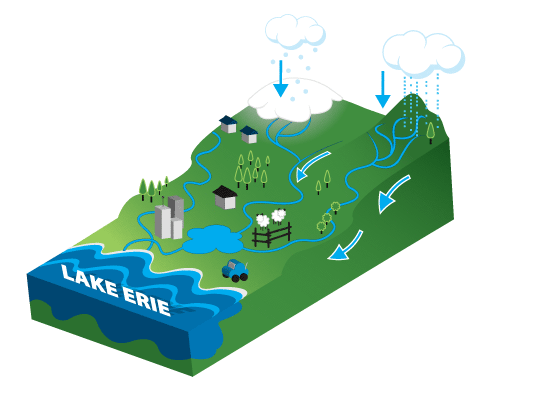 Estuary
Pond
Wetland
Watershed
[Speaker Notes: The picture below can be described as a(n) -- 

[Watershed]]
Remember!!!
[Speaker Notes: So remember!]
Watershed: an area of land where all of the runoff flows downhill into the same body of water
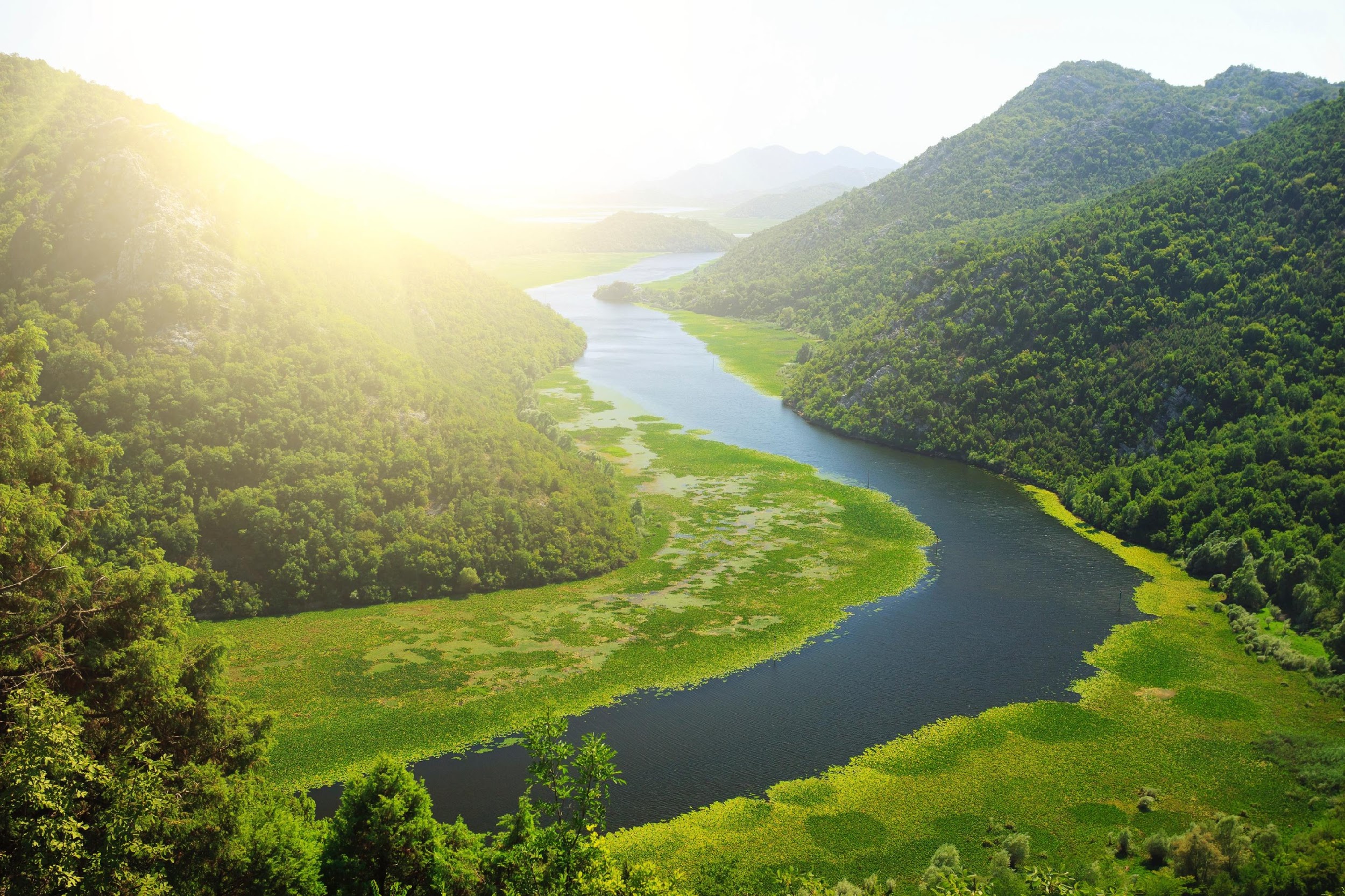 [Speaker Notes: A watershed is an area of land where all of the runoff flows downhill into the same body of water.]
[Speaker Notes: Summary]
Extension Activity
Crumpled Paper Watershed
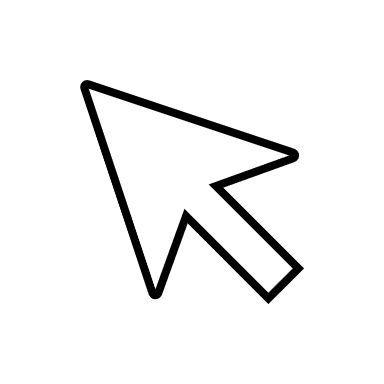 The activity linked above includes instructions for a student activity that will allow them to demonstrate their understanding of the term watershed and challenge them to extend their understanding of how pollution can get into waterways through runoff. The activity is geared for inhabitants of the Chesapeake Bay watershed but can easily be adapted for other regions.
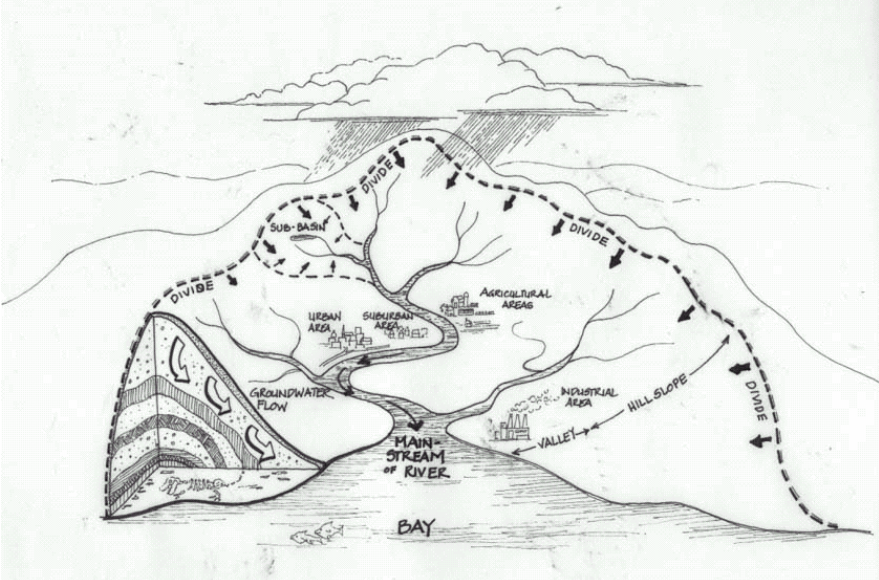 [Speaker Notes: This resource can be used to provide students with the opportunity to demonstrate their understanding of watersheds.]
Big Questions: What features characterize different  aquatic ecosystems and why are these ecosystems important to our environment?
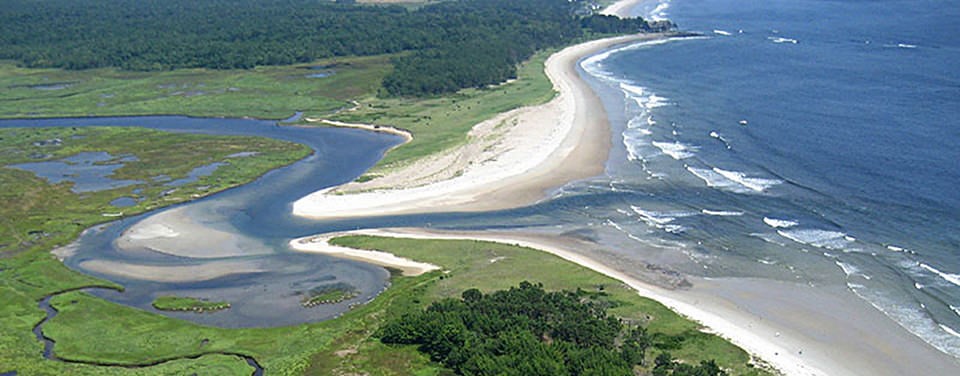 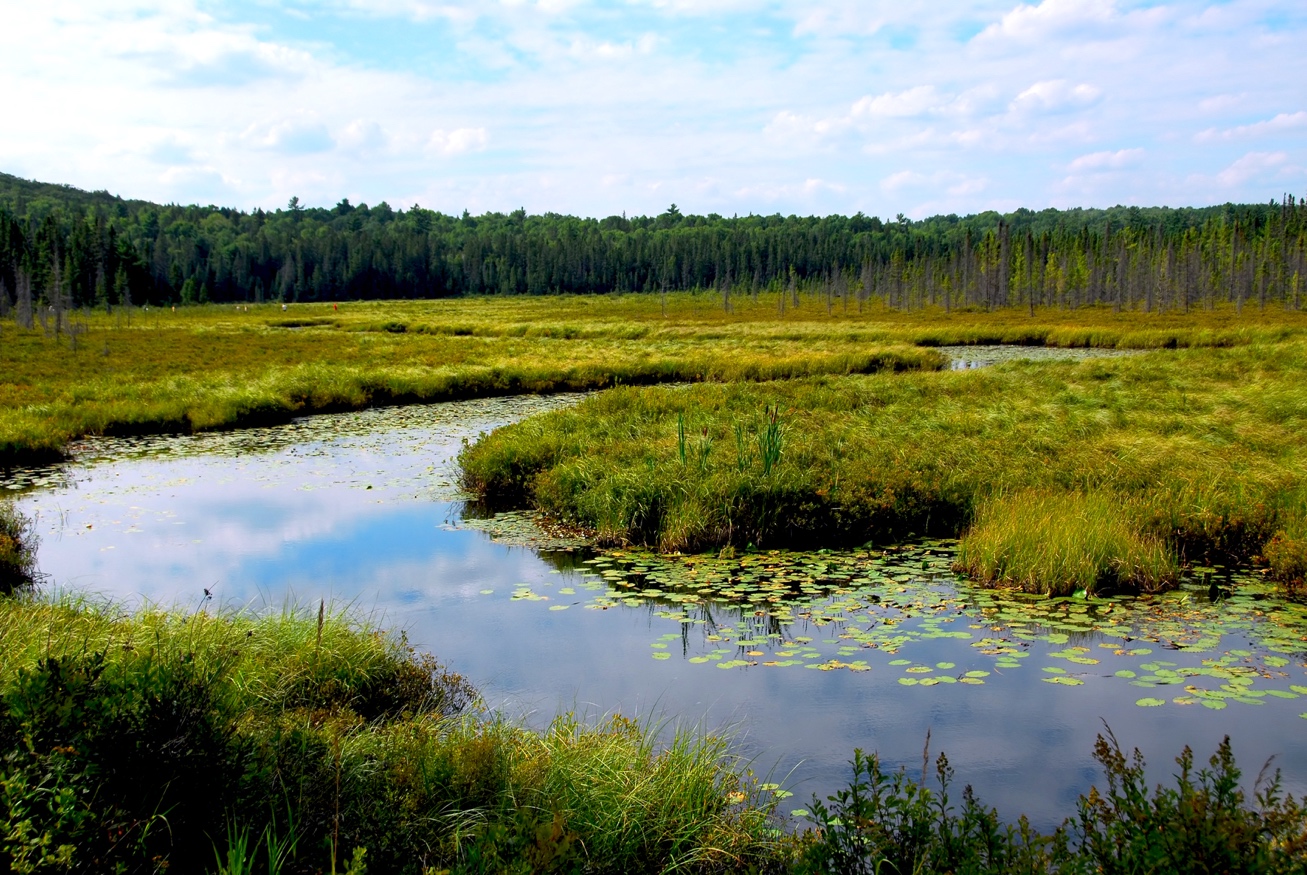 [Speaker Notes: Explicit cue to revisit the big question at the end of the lesson:  Okay everyone. Now that we’ve learned about watersheds, let’s reflect once more on our big question. Was there anything that we predicted earlier that was correct or incorrect? Do you have any new hypotheses to share? 

Feedback: Offering students an opportunity to evaluate their earlier hypotheses and make changes based on their new understandings is an important part of the iterative process in science. This is a great opportunity to help students build an epistemic understanding by explicitly stating how continuing to change and build on hypotheses as your knowledge grows is an important part of the discipline of science!]
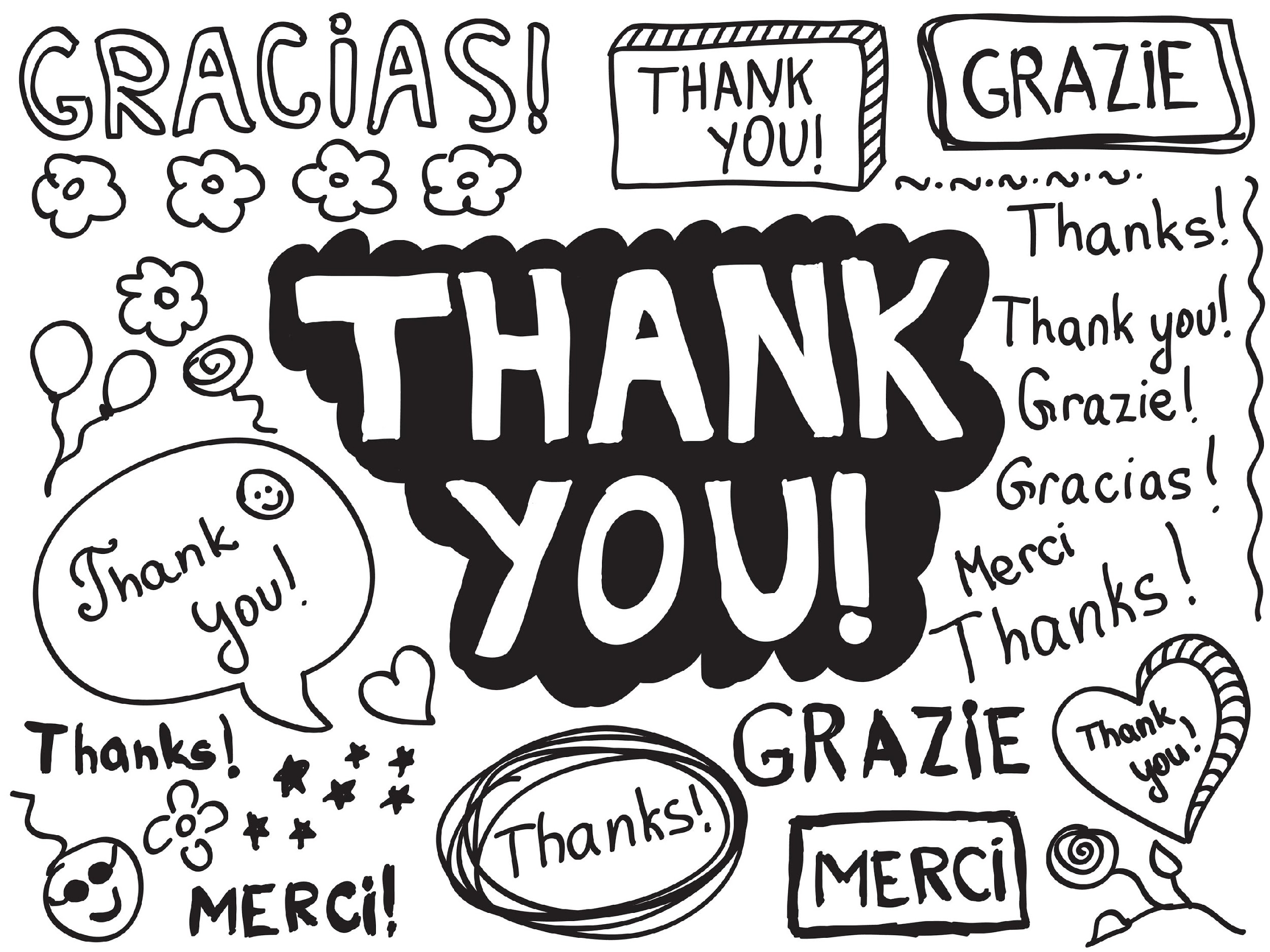 [Speaker Notes: Thanks for watching, and please continue watching CAPs available from this website.]
This Video Was Created With Resources From:
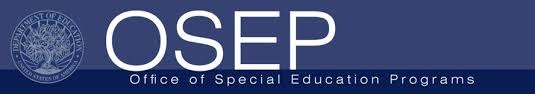 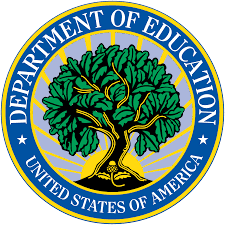 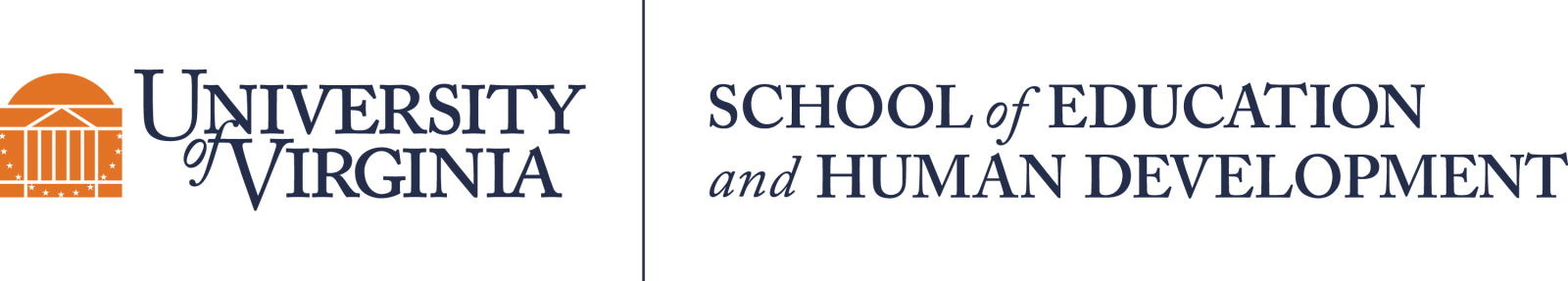 Questions or Comments

 Michael Kennedy, Ph.D.          MKennedy@Virginia.edu 
Rachel L Kunemund, Ph.D.	             rk8vm@virginia.edu